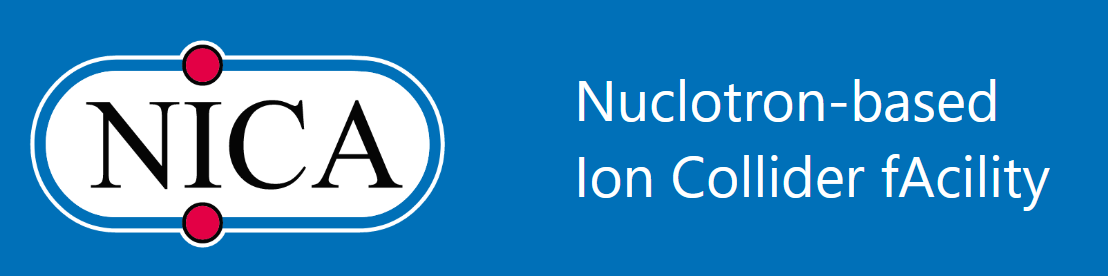 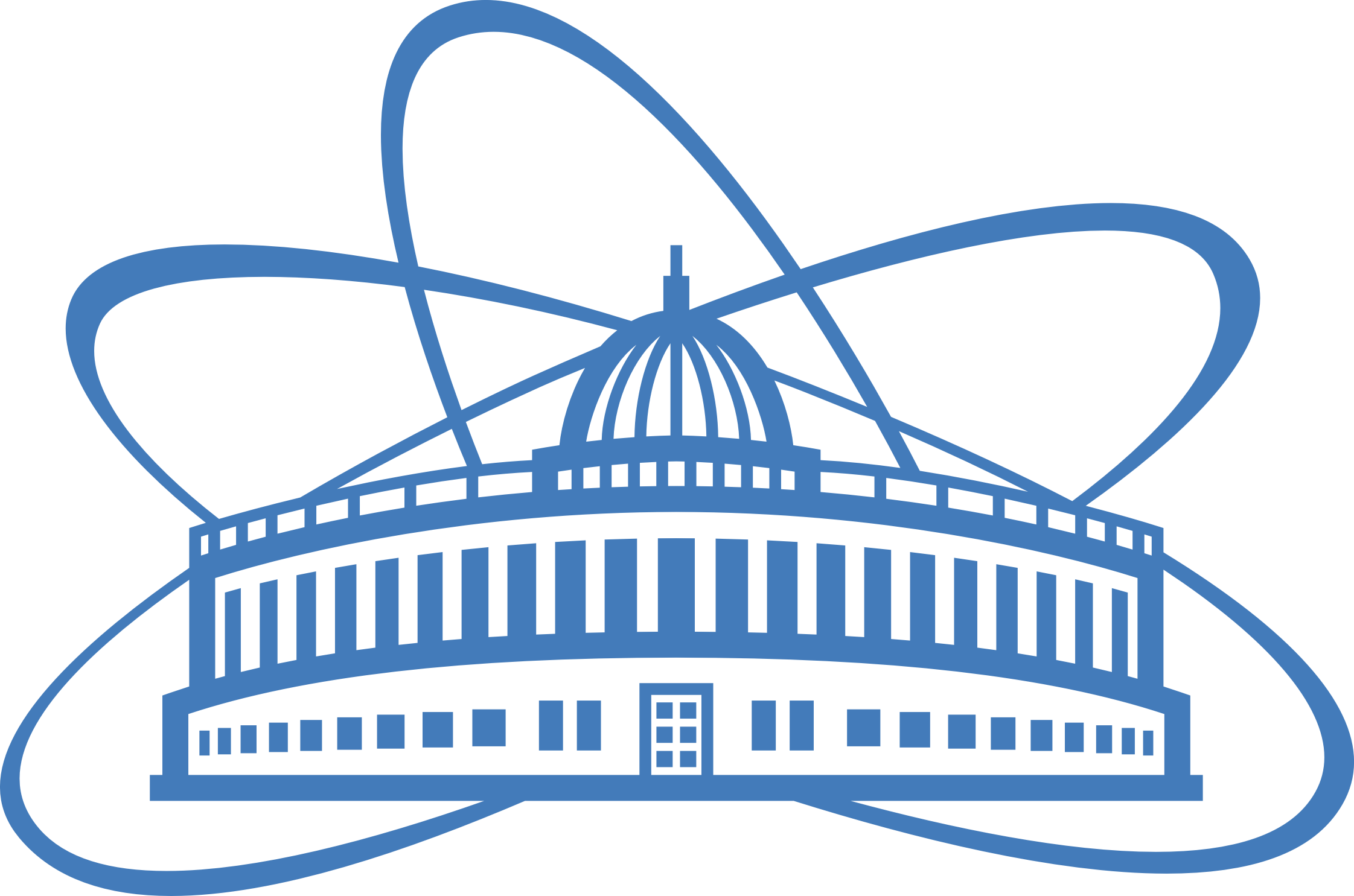 КОЛЛАЙДЕРМонтажа магнитно-криостатной системы
ОИЯИ, ЛФВЭ, УО
Галимов А.Р.
2023-03-31
Ускорительный комплекс NICA: проблемы и перспективы
27 Март 2023 - 4 Апрель 2023
Совещание: Ускорительный комплекс NICA: проблемы и перспективы, 27 March 2023 to 4 April 2023 
Тема доклада: NICA, Коллайдер. Монтаж МКС.
Докладчик: Галимов А.Р., ОИЯИ, ЛФВЭ, УО
1/29
Содержание
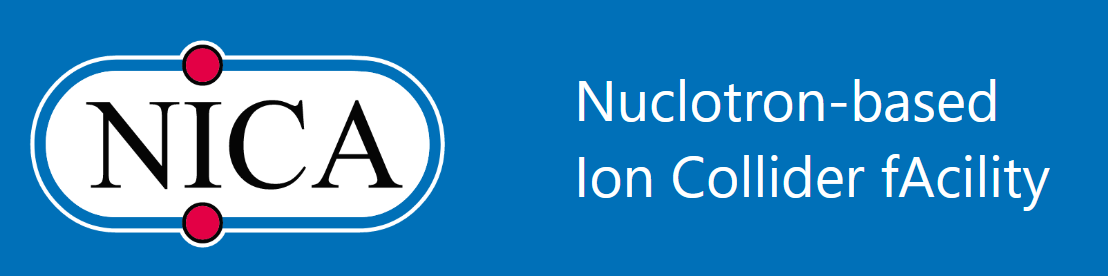 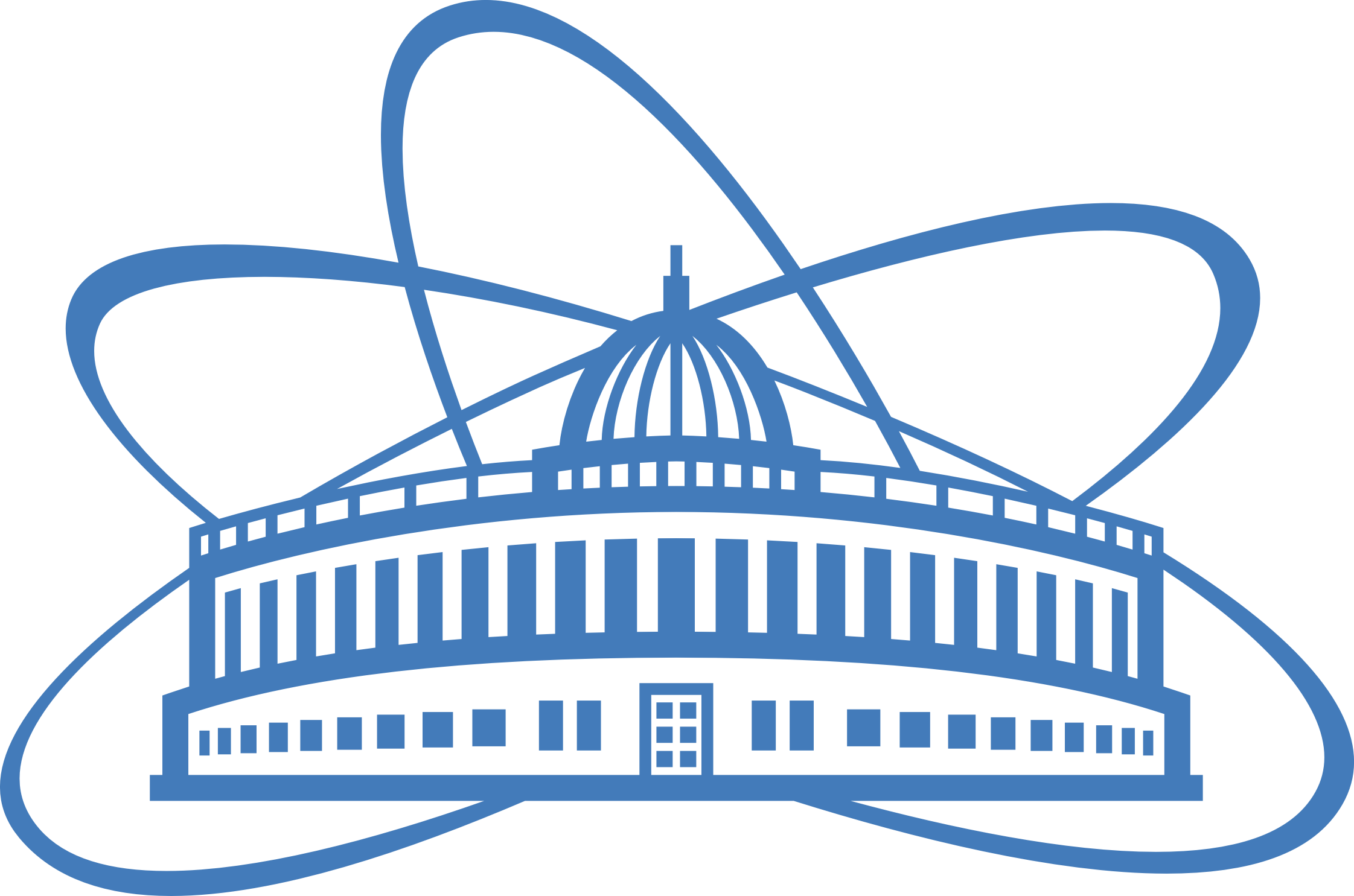 Состав МКС
Технологические операции
Последовательность монтажа
Состояние
Планы
Перспективы
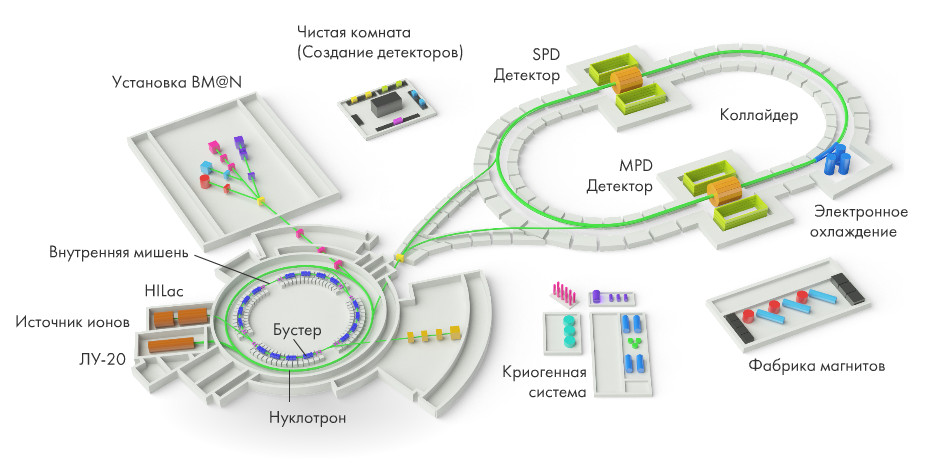 2
Схема кольца
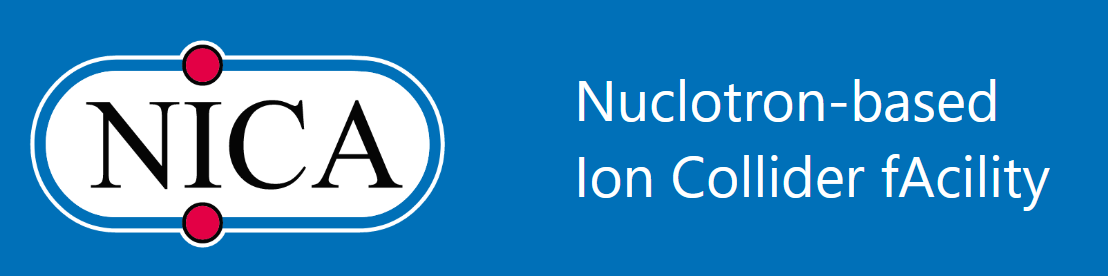 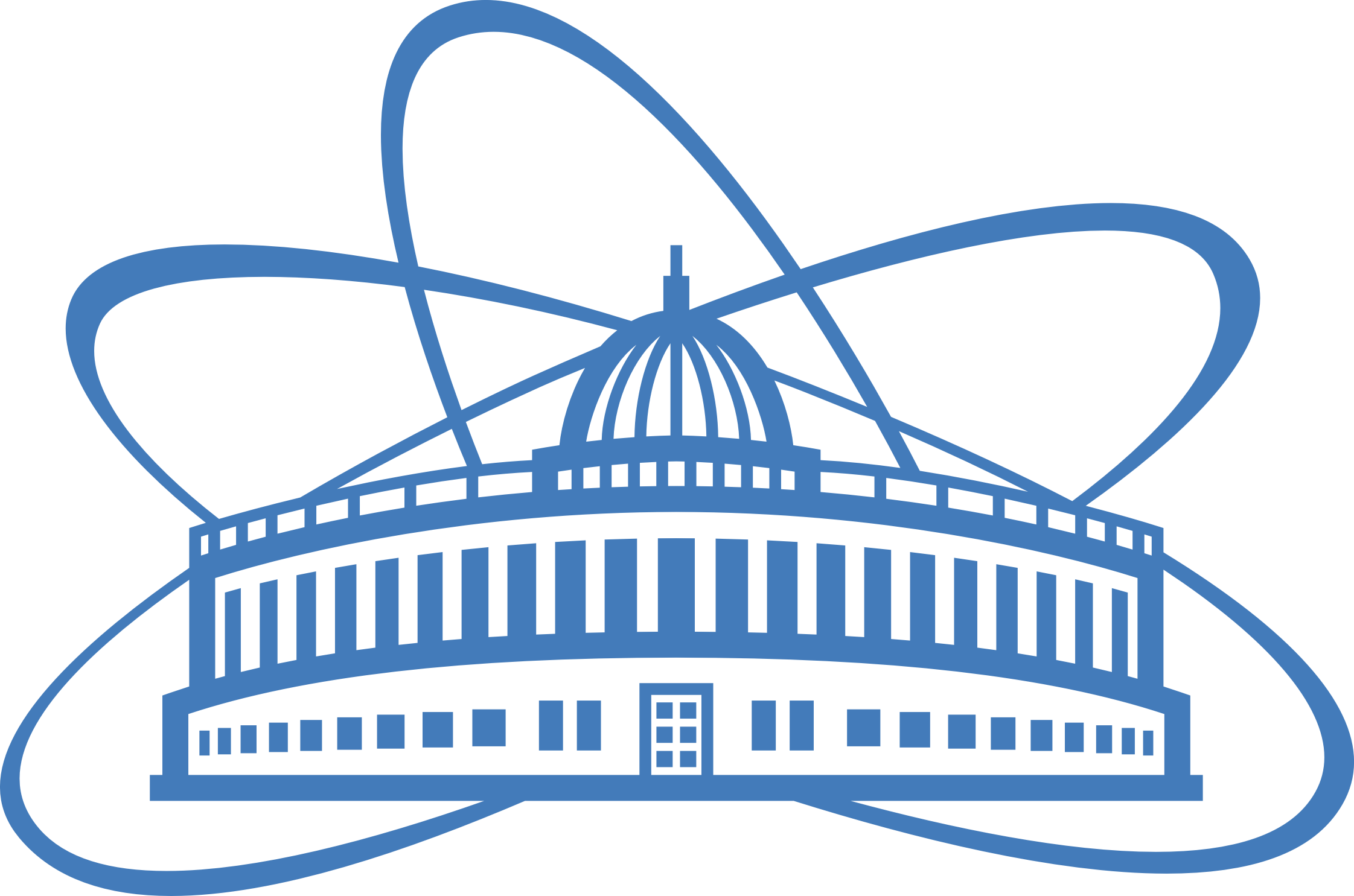 Западная половина кольца (W)
Восточная половина кольца (E)
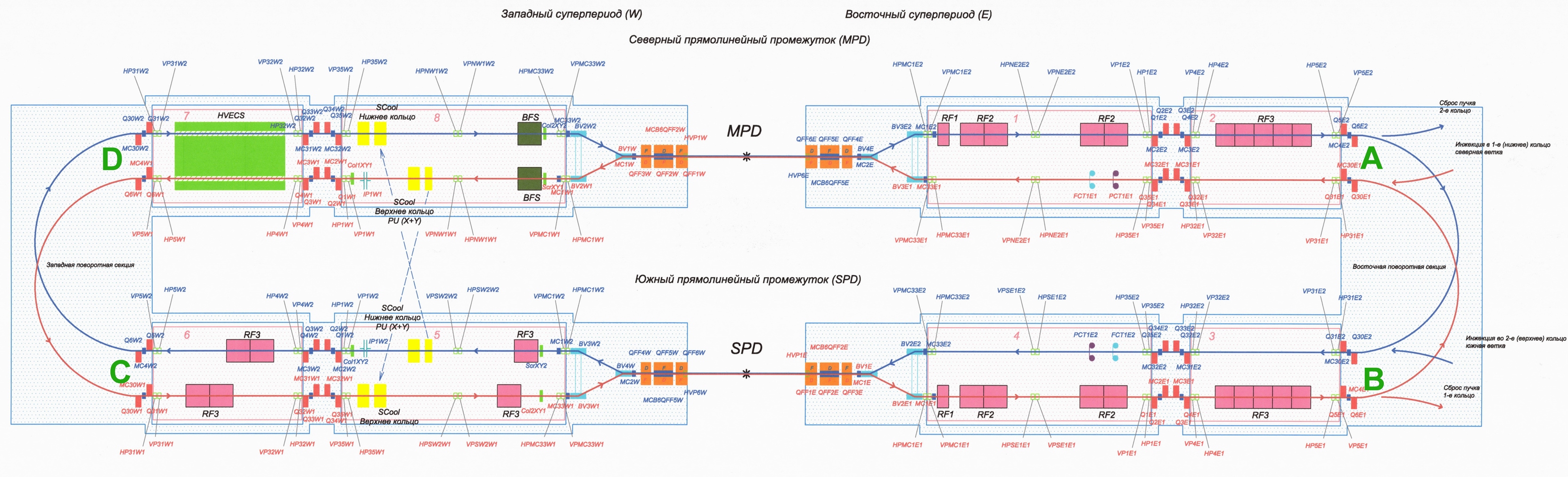 Структурная схема Коллайдера (С-121.00.00)
2021-11-12 (утверждена)
Регулярные совещания. 2023-02-08
NICA, Коллайдер. Статус монтажа МКС.
Галимов А.Р., ОИЯИ, ЛФВЭ, УО, г. Дубна
3
3
[Speaker Notes: Магнитно-криостатный объем Коллайдера разделен на два полукольца и состоит из двух регулярных периодов и четырех прямолинейных участков.]
Регулярные суперпериоды
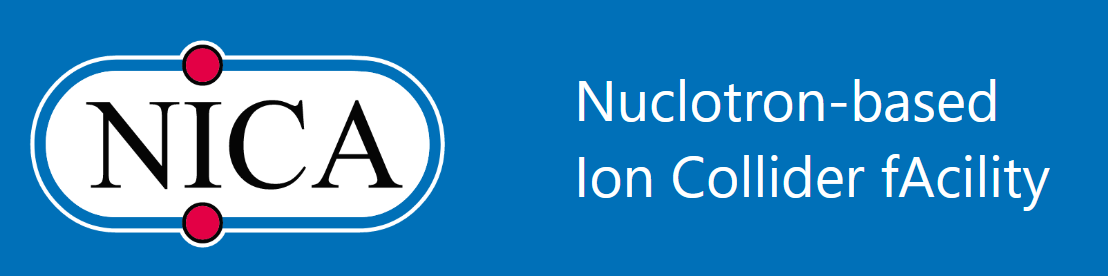 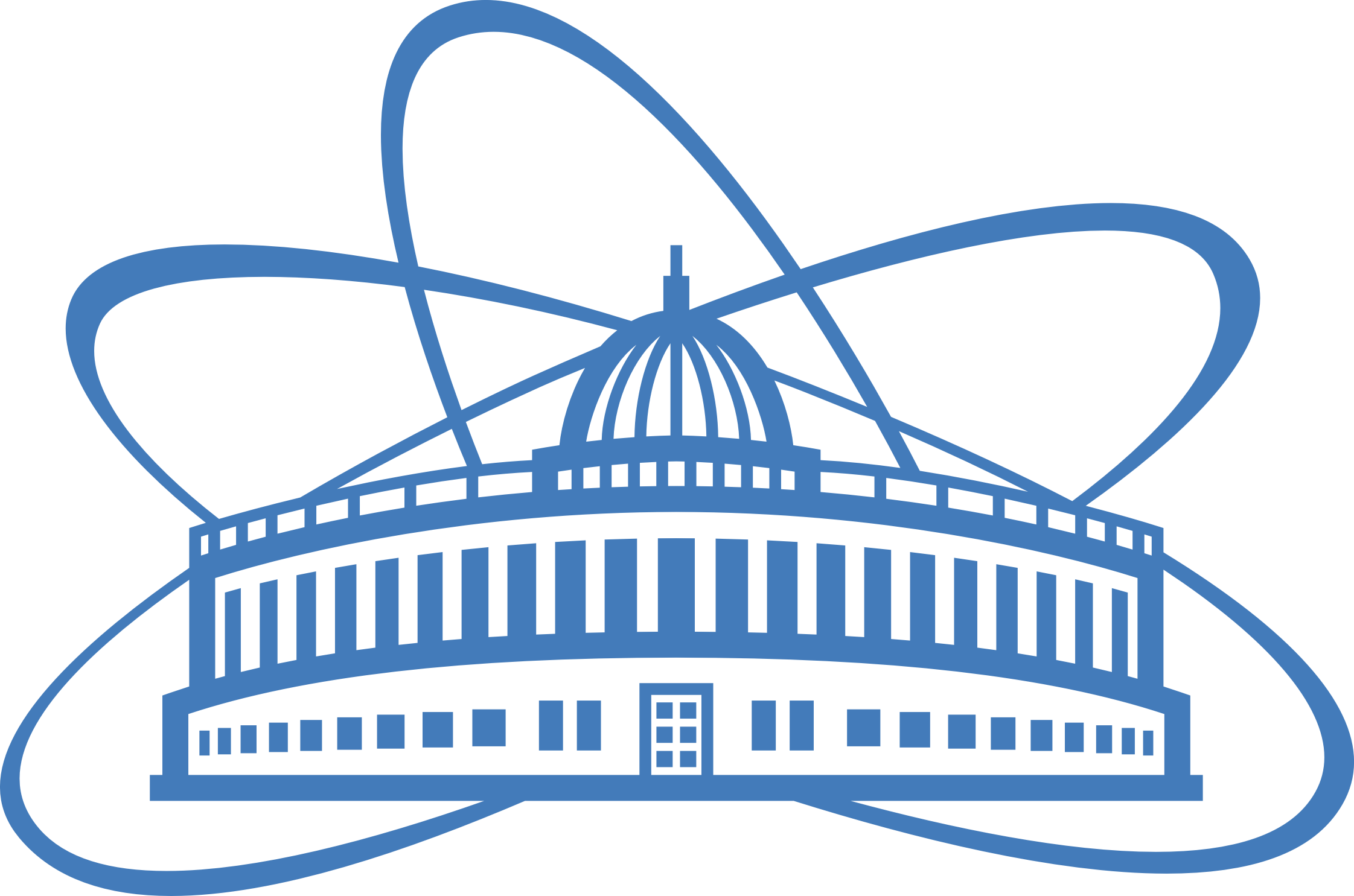 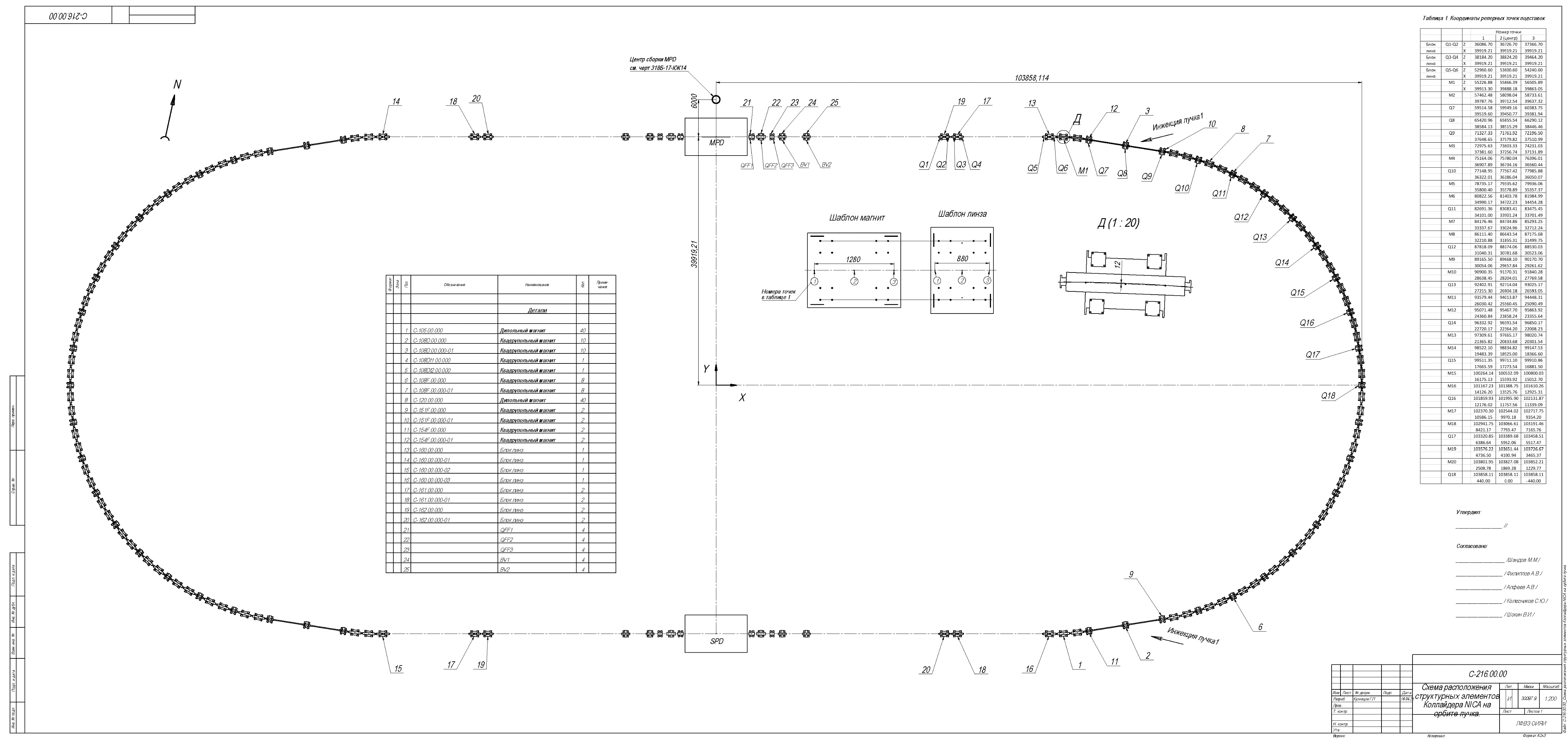 Участки инжекции 2 шт.
Прямолинейные участки (пустышки) 4 шт.
W
E
Регулярный период
Схема расположения структурных элементов Коллайдера NICA на орбите пучка (С-216.00.00)
20210618, (утверждена)
Регулярные совещания. 2023-02-08
NICA, Коллайдер. Статус монтажа МКС.
Галимов А.Р., ОИЯИ, ЛФВЭ, УО, г. Дубна
4
4
Состав регулярных периодов
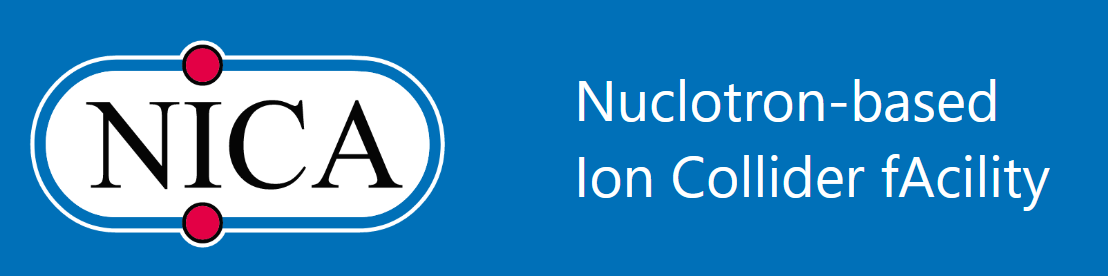 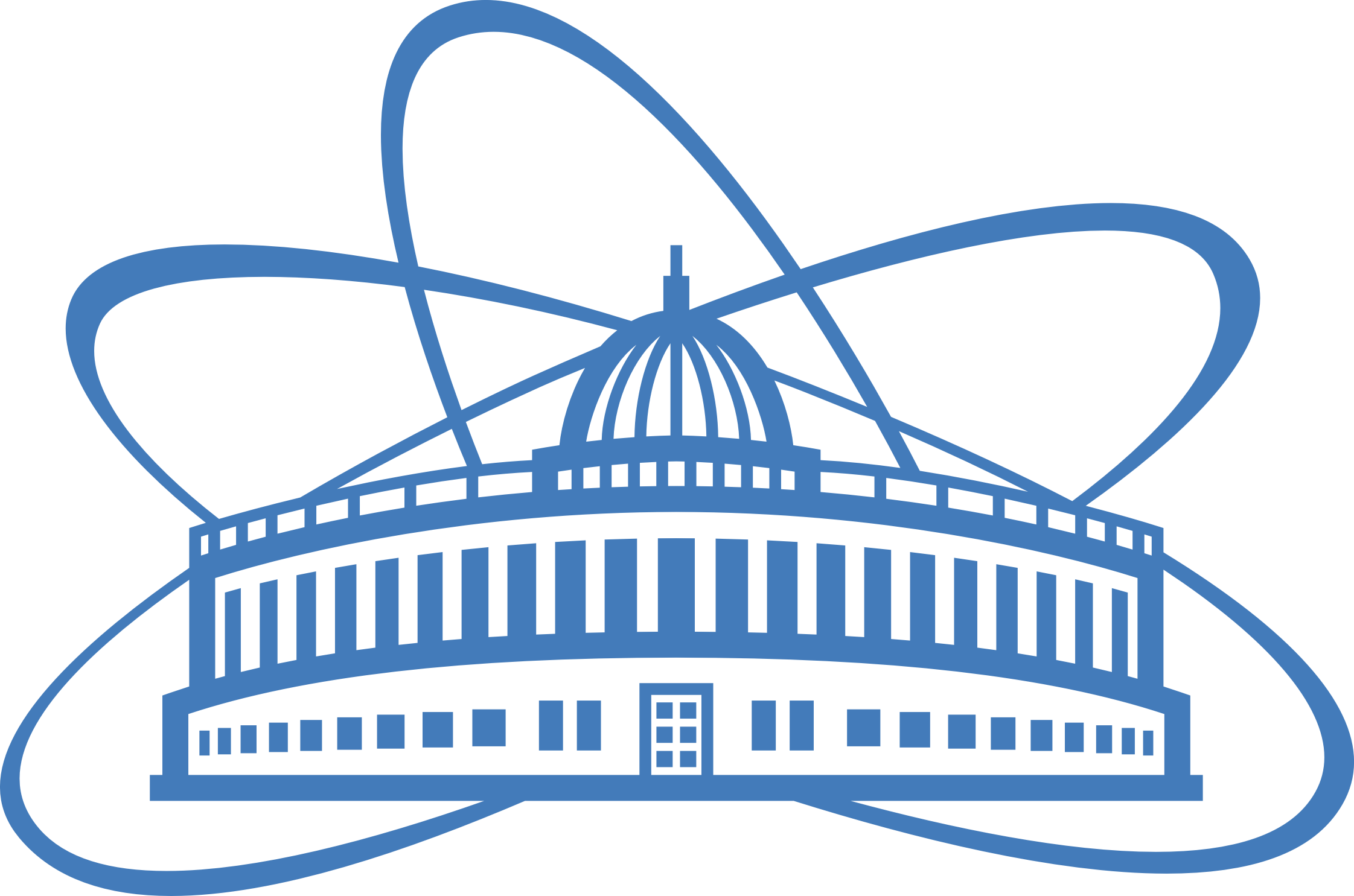 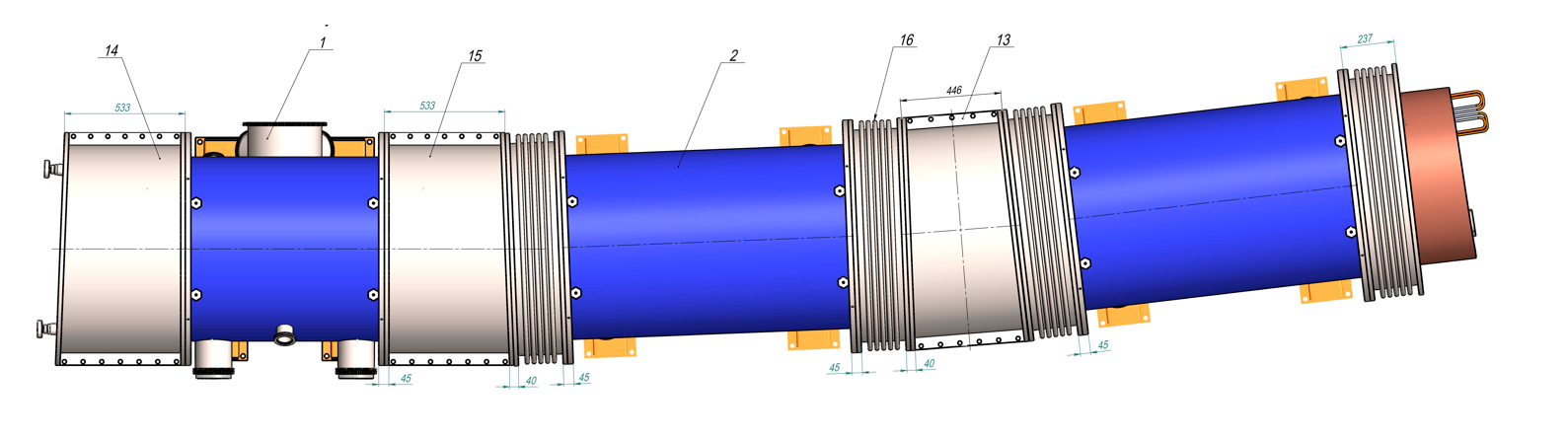 Квадрупольный модуль
Дипольный модуль
Дипольный модуль
16.02.2022, Кузнецов Г.Л.
Регулярные совещания. 2023-02-08
NICA, Коллайдер. Статус монтажа МКС.
Галимов А.Р., ОИЯИ, ЛФВЭ, УО, г. Дубна
5
5
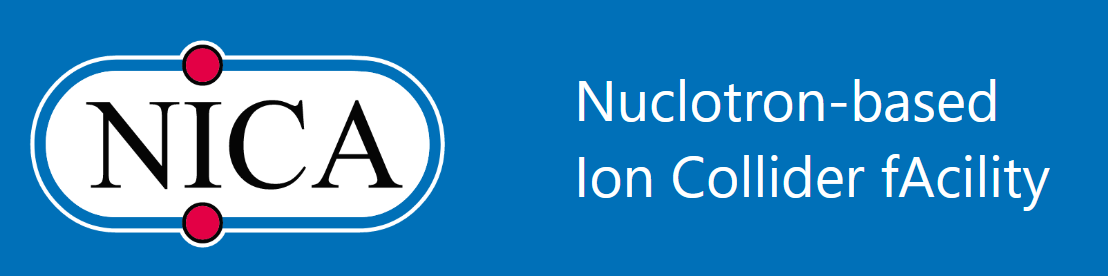 Прямолинейный участок регулярного суперпериода (западное полукольцо)
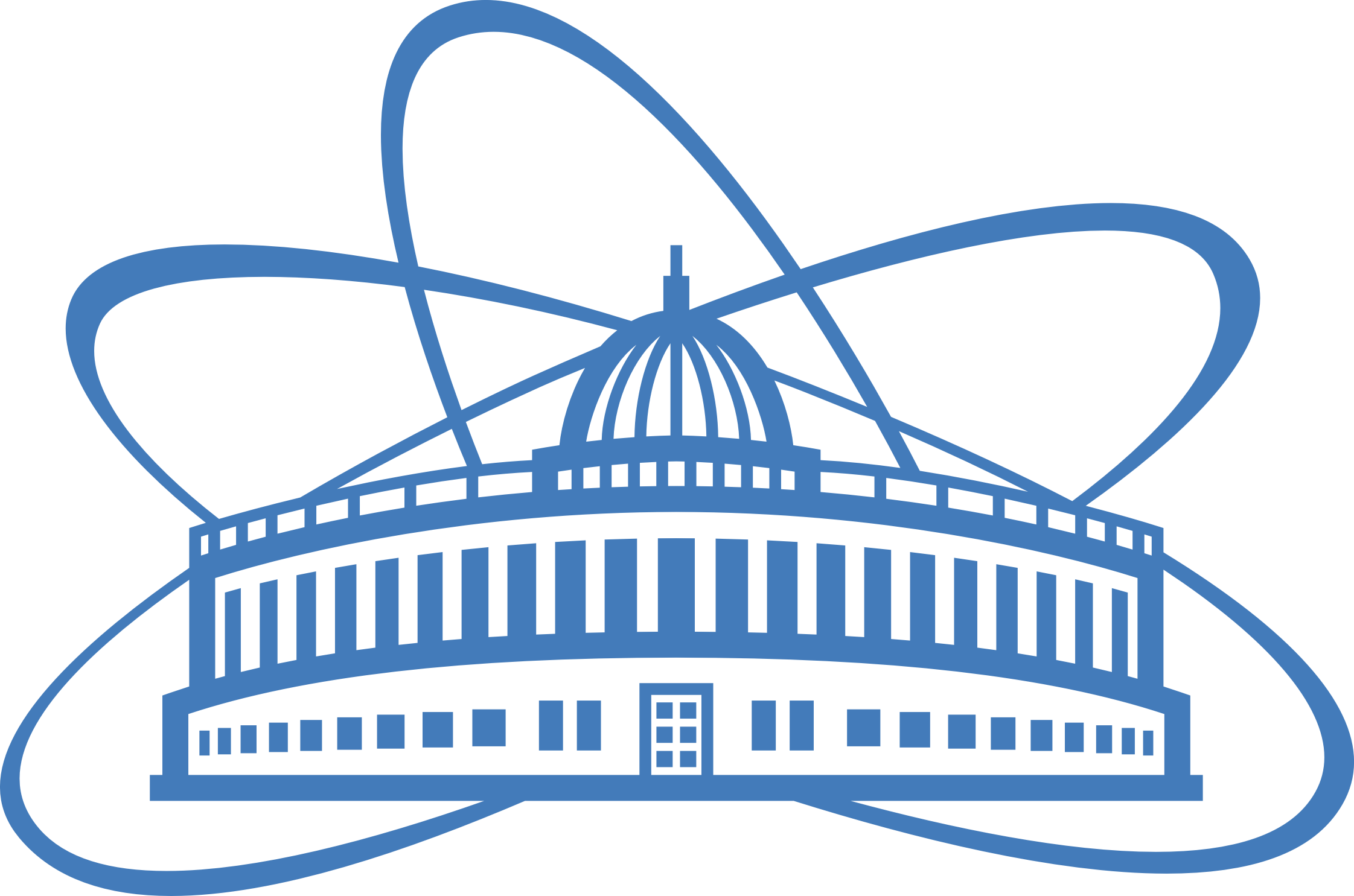 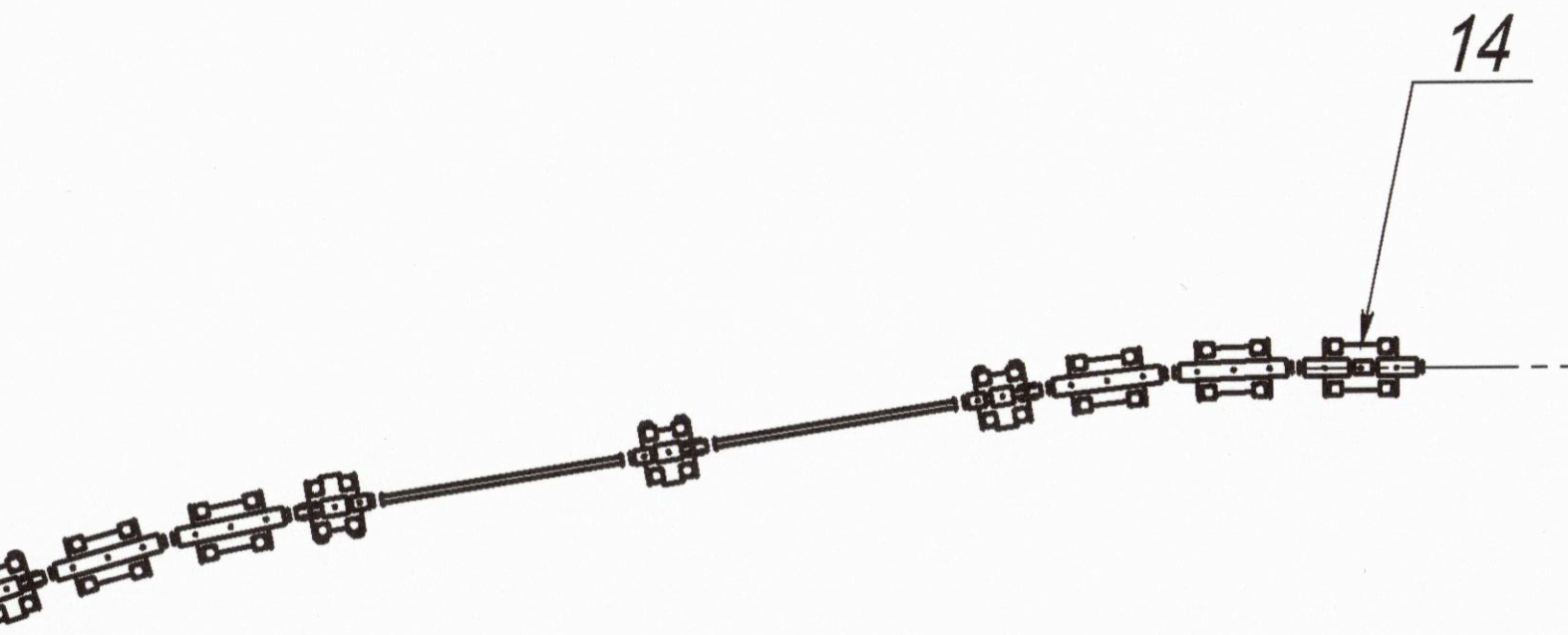 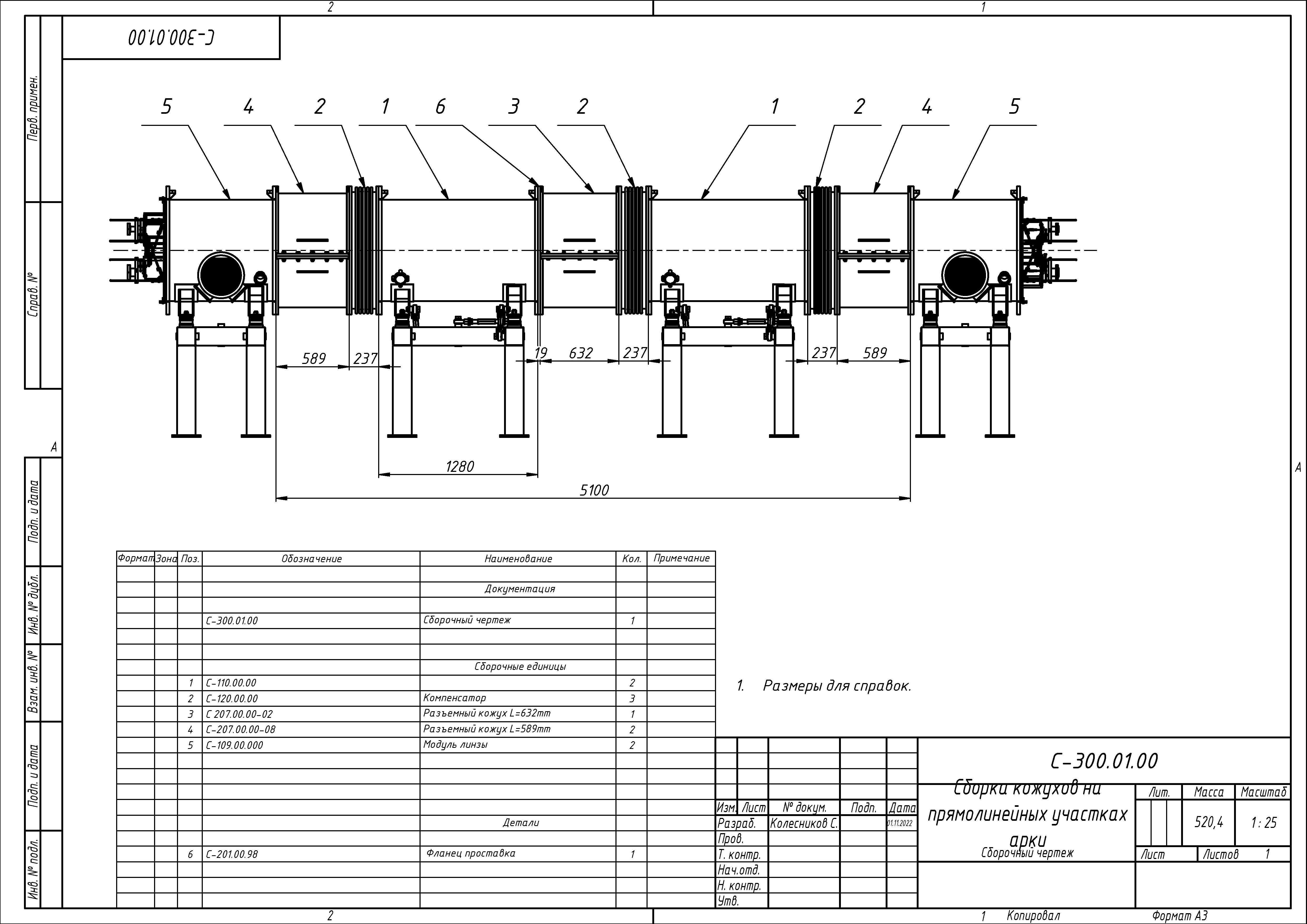 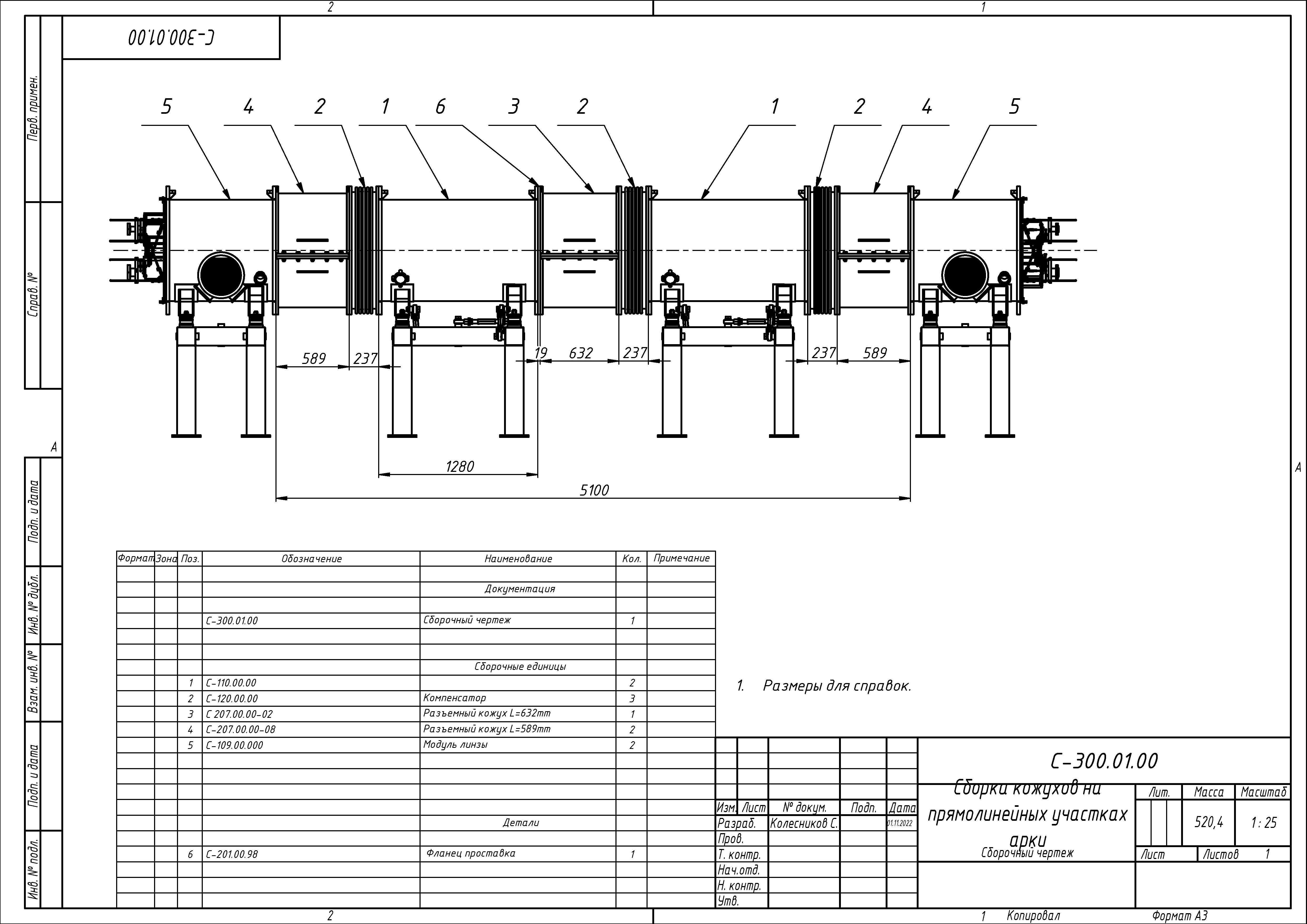 01.11.2022, Колесников С.
Регулярные совещания. 2023-02-08
NICA, Коллайдер. Статус монтажа МКС.
Галимов А.Р., ОИЯИ, ЛФВЭ, УО, г. Дубна
6
6
Северо-западный участок ввода
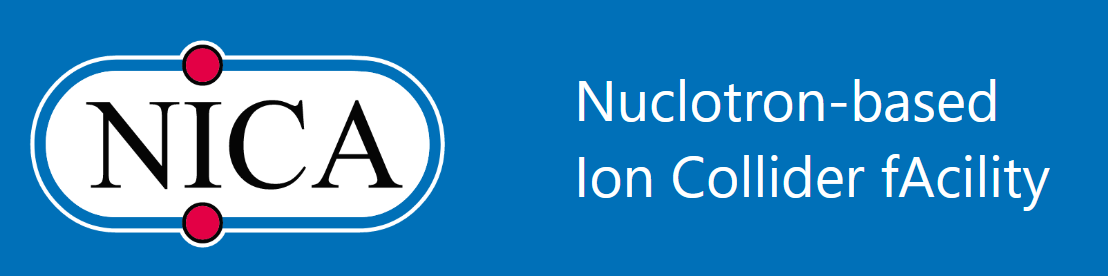 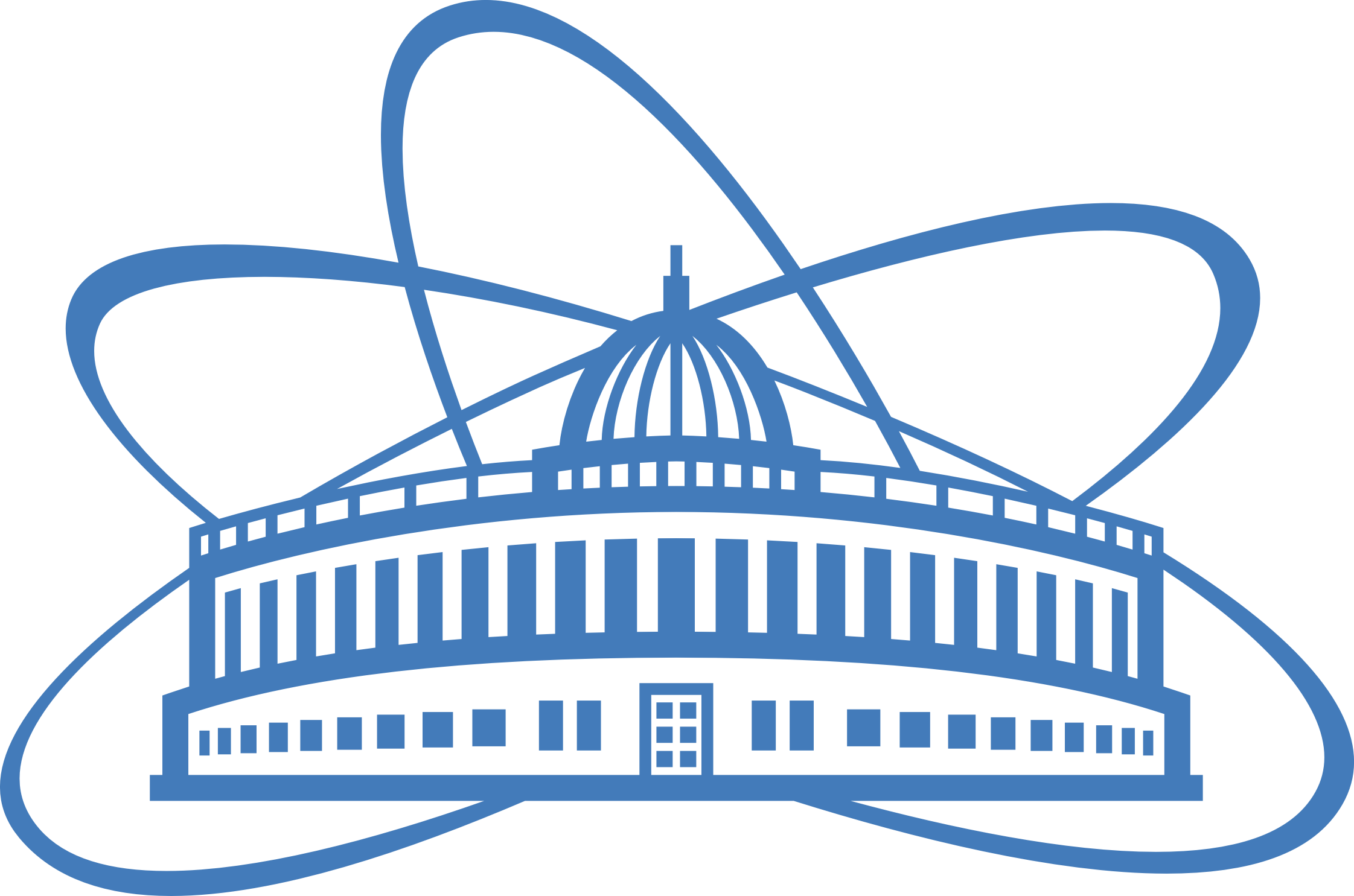 Кикер
Дипольный магнит
Дипольный магнит
Линза Q9
Септум
Линза Q8
Линза Q7
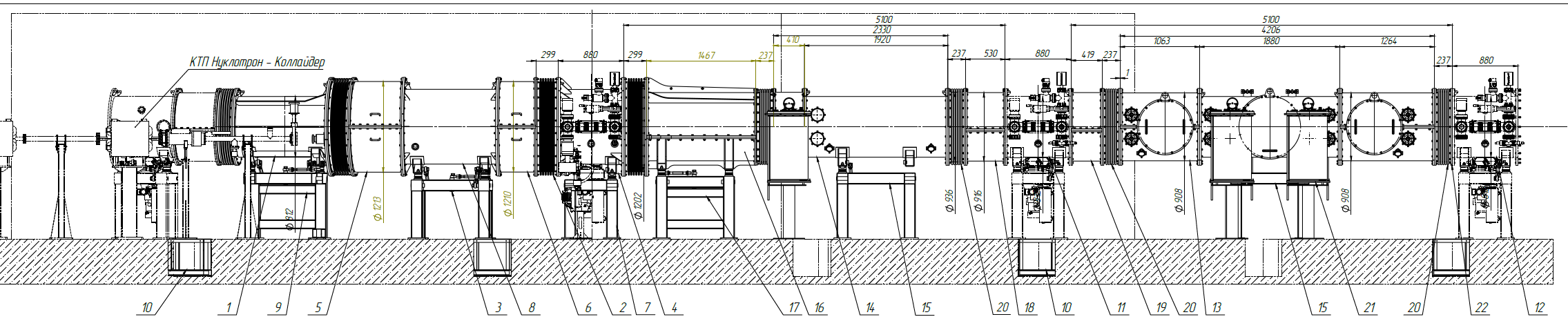 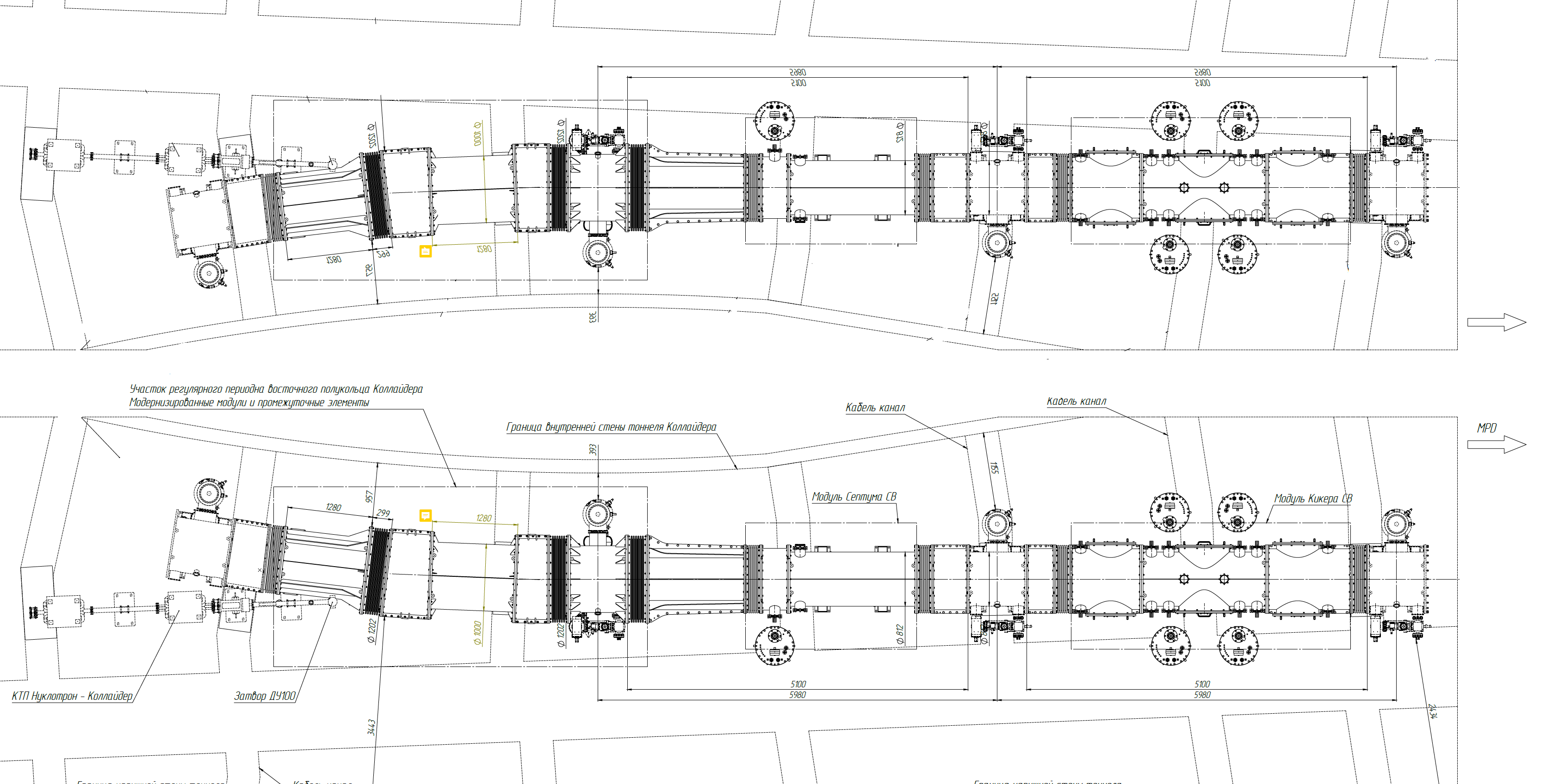 2023-02-15, Тихомиров А.В.
Регулярные совещания. 2023-02-08
NICA, Коллайдер. Статус монтажа МКС.
Галимов А.Р., ОИЯИ, ЛФВЭ, УО, г. Дубна
7
7
Северо-западный прямолинейный участок
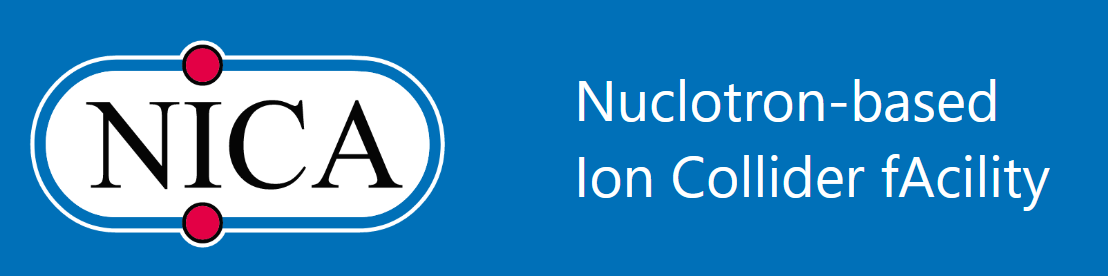 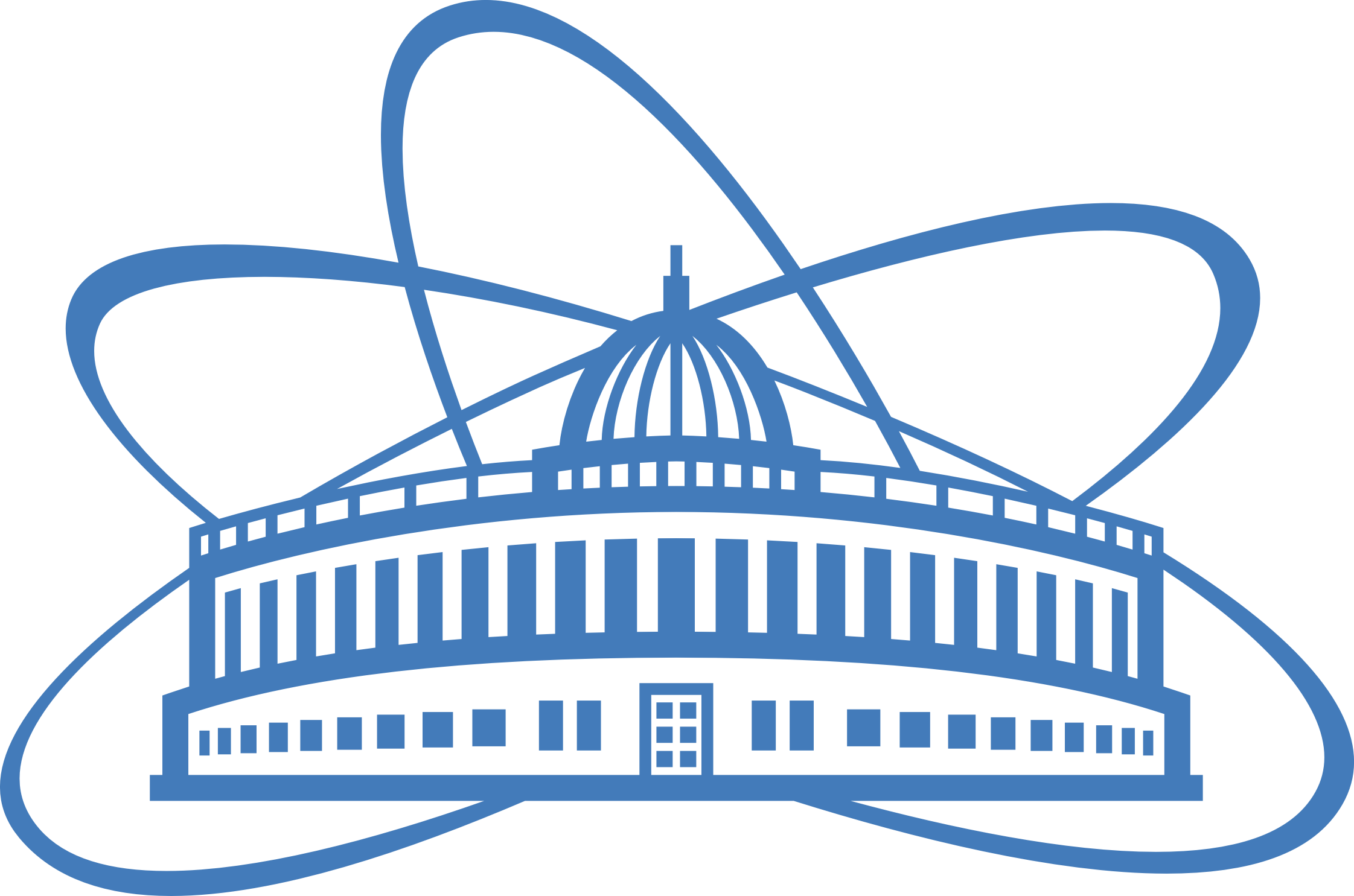 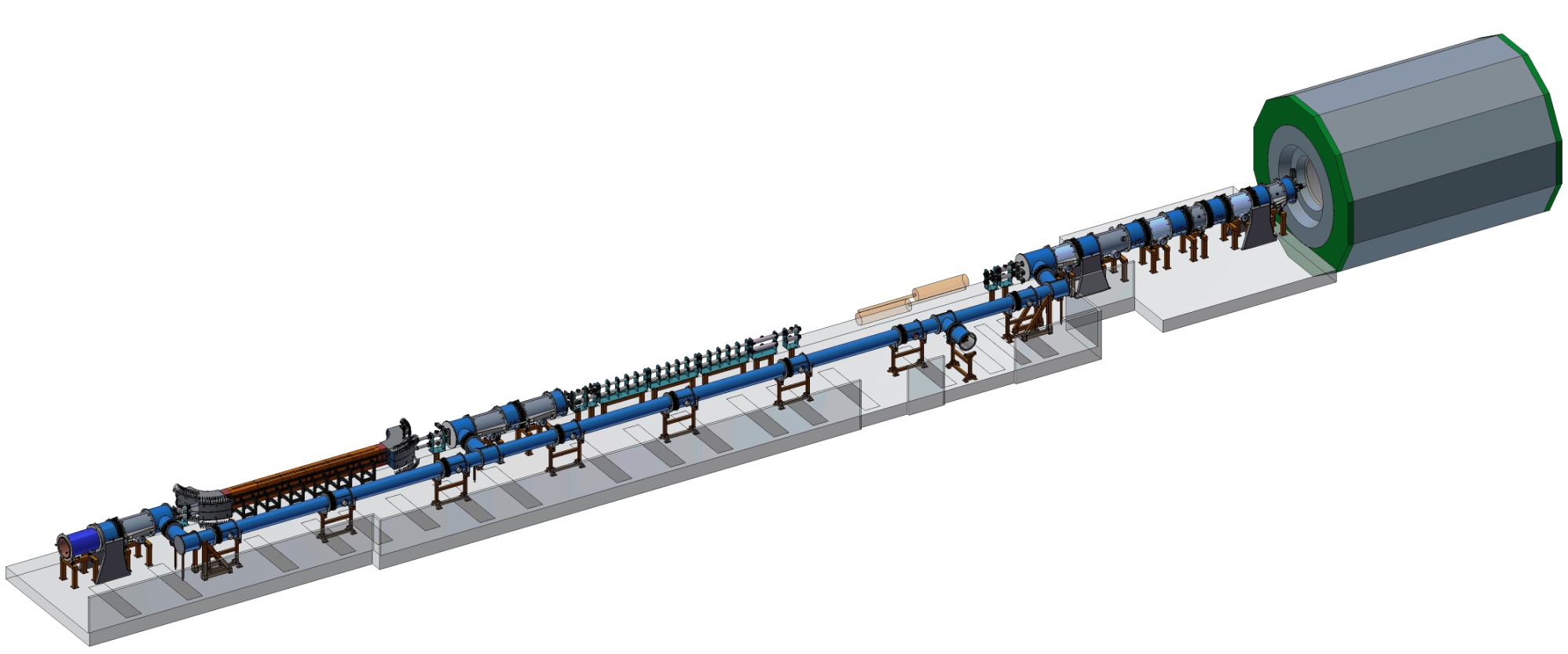 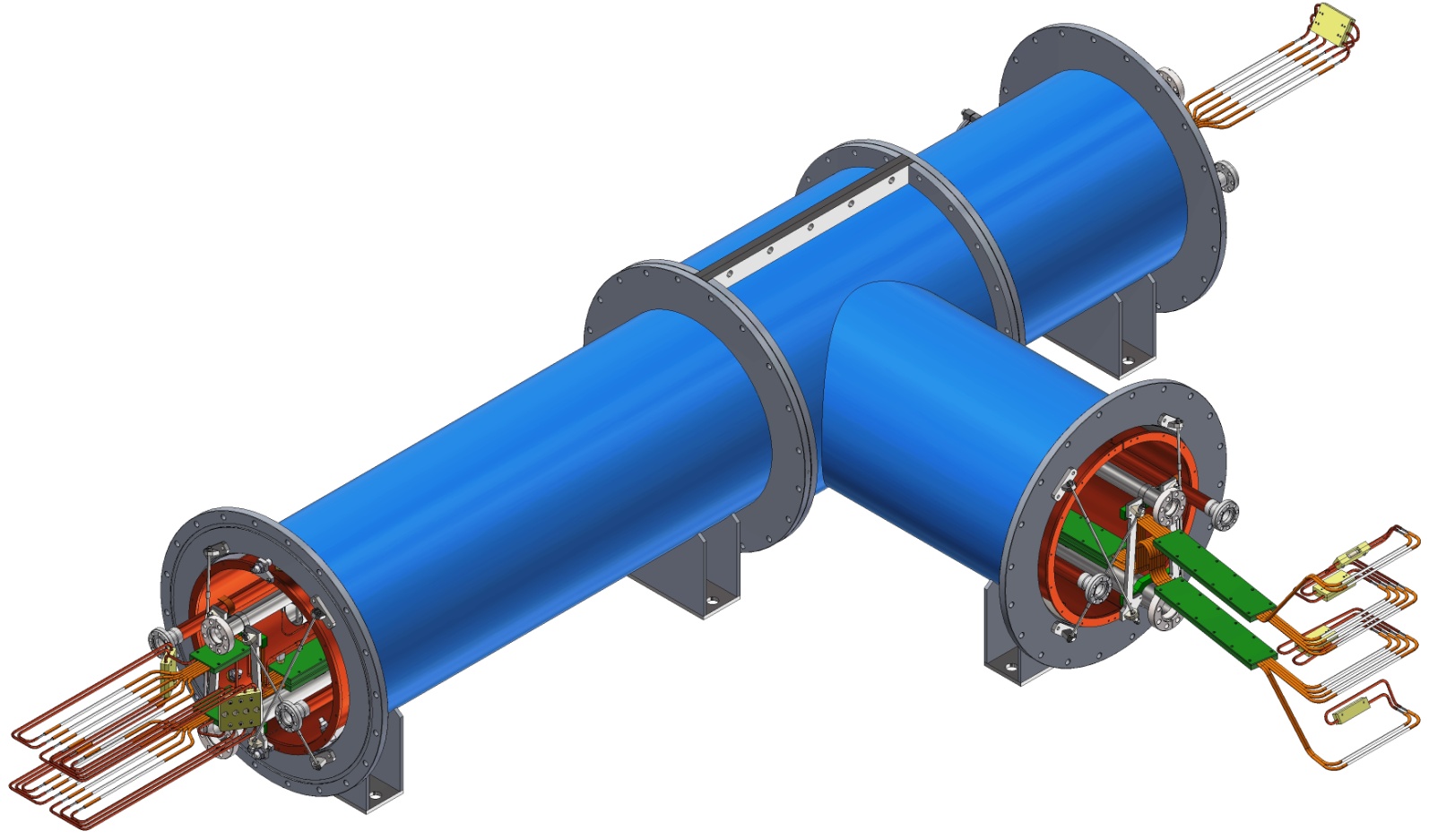 MPD
ССО
Узел ввода
Участок сведения-разведения
Ввод в Байпас
Байпас
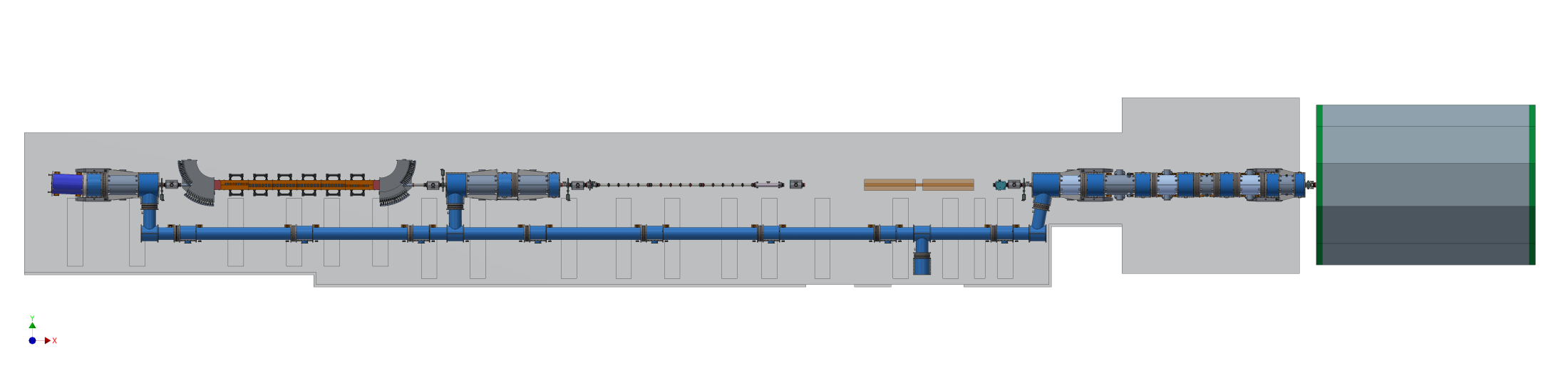 Начало арки
Блоки линз
СЭО
MPD
≈ 48м
15.02.2023, Гусаков Ю.В.
Регулярные совещания. 2023-02-08
NICA, Коллайдер. Статус монтажа МКС.
Галимов А.Р., ОИЯИ, ЛФВЭ, УО, г. Дубна
8
8
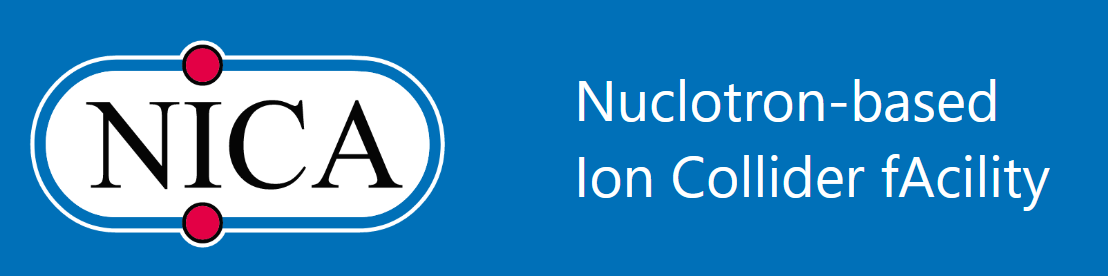 Северо-восточный прямолинейный участок
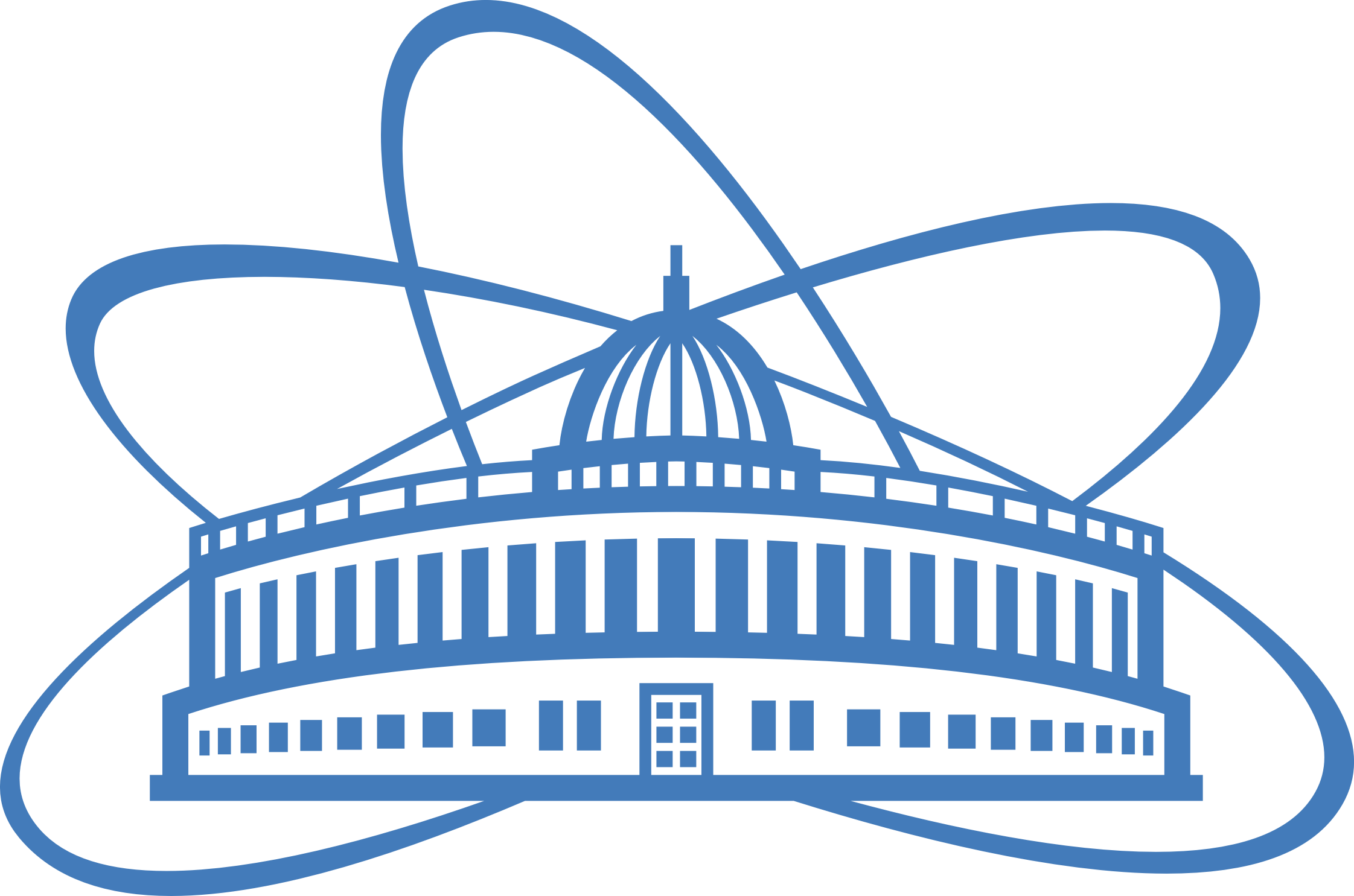 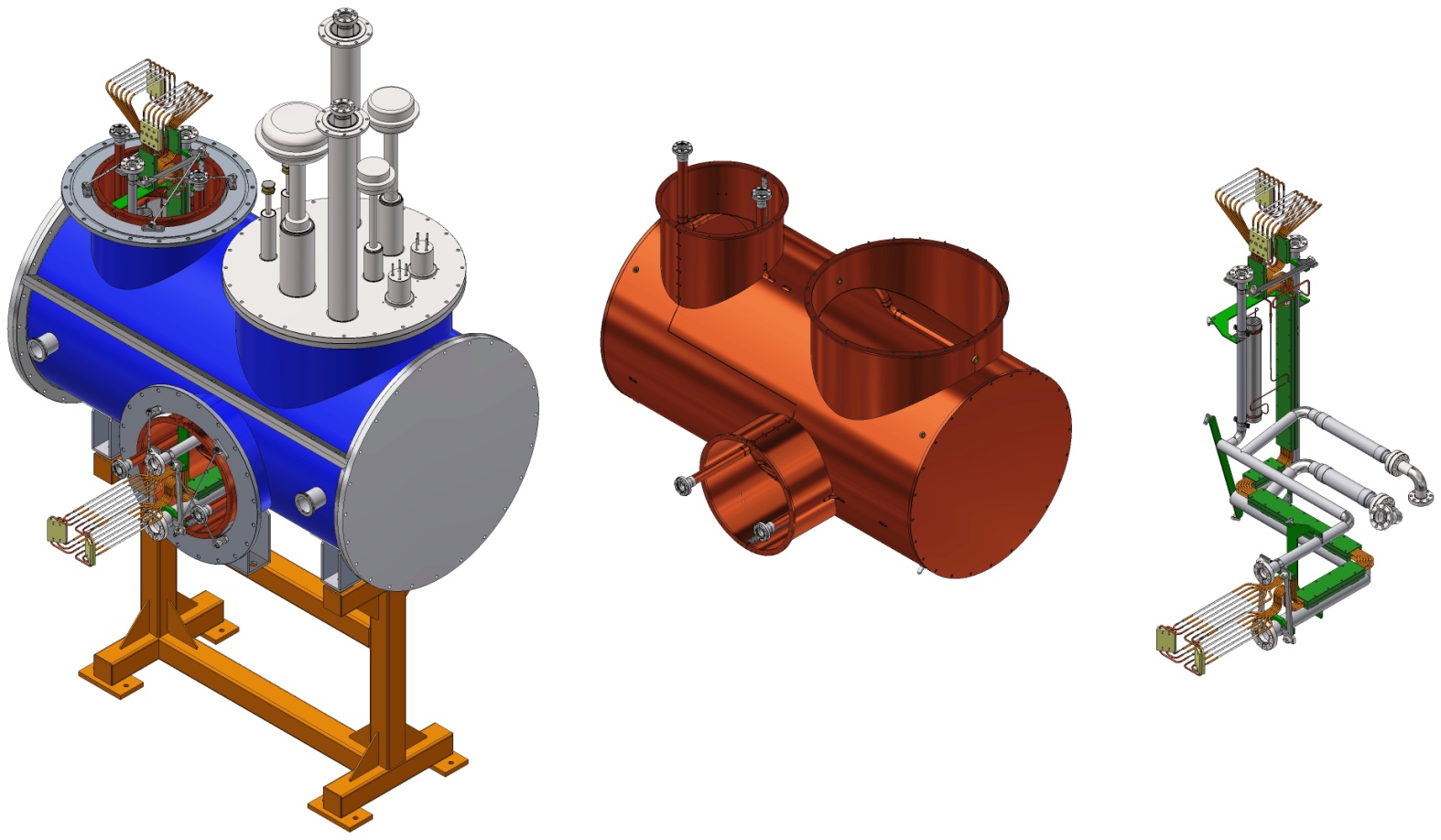 Криостат ввода жидкого гелия
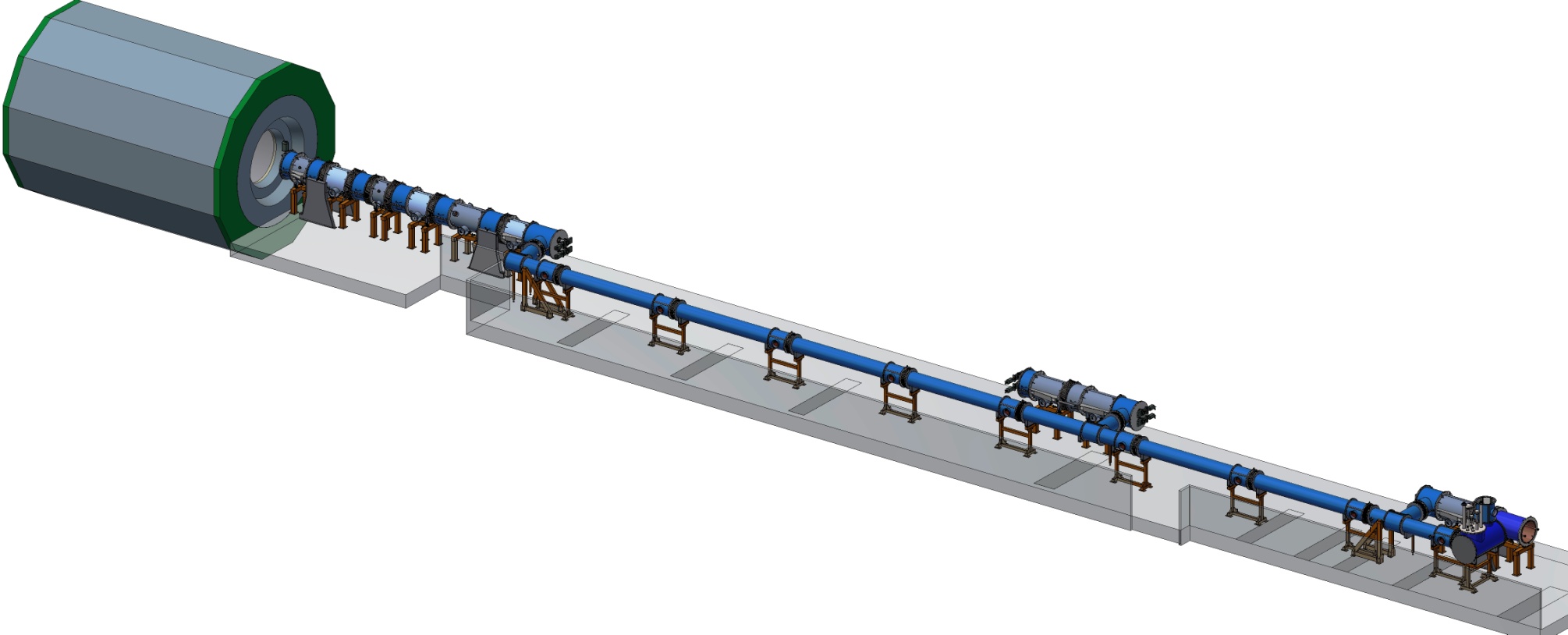 MPD
Участок сведения-разведения
Блоки линз
Ввод в Байпас
Байпас
Начало арки
15.02.2023, Гусаков Ю.В.
Регулярные совещания. 2023-02-08
NICA, Коллайдер. Статус монтажа МКС.
Галимов А.Р., ОИЯИ, ЛФВЭ, УО, г. Дубна
9
9
Участки с модулями магнитов
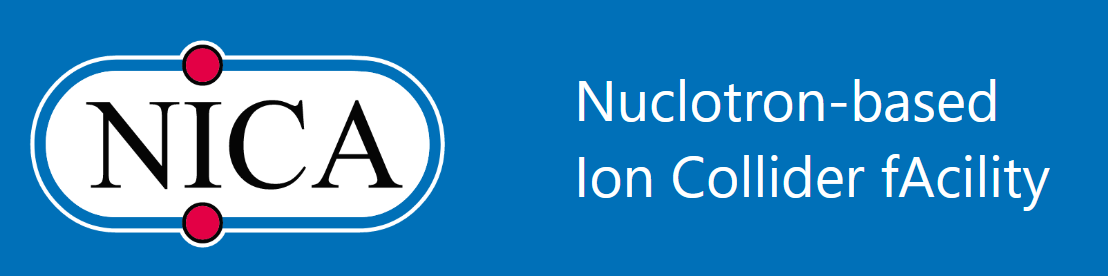 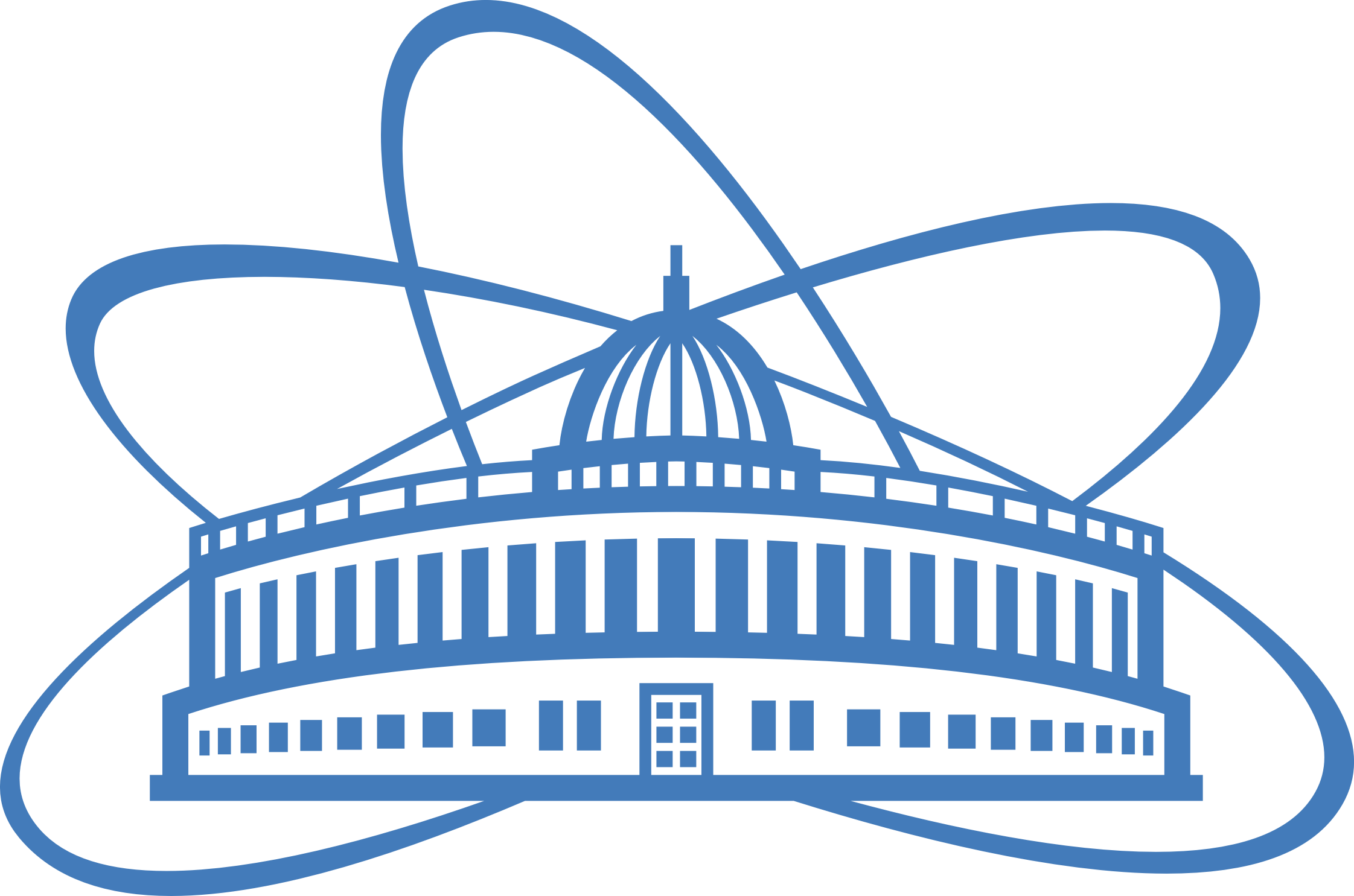 Участок блоков линз (С-З / Ю-В)
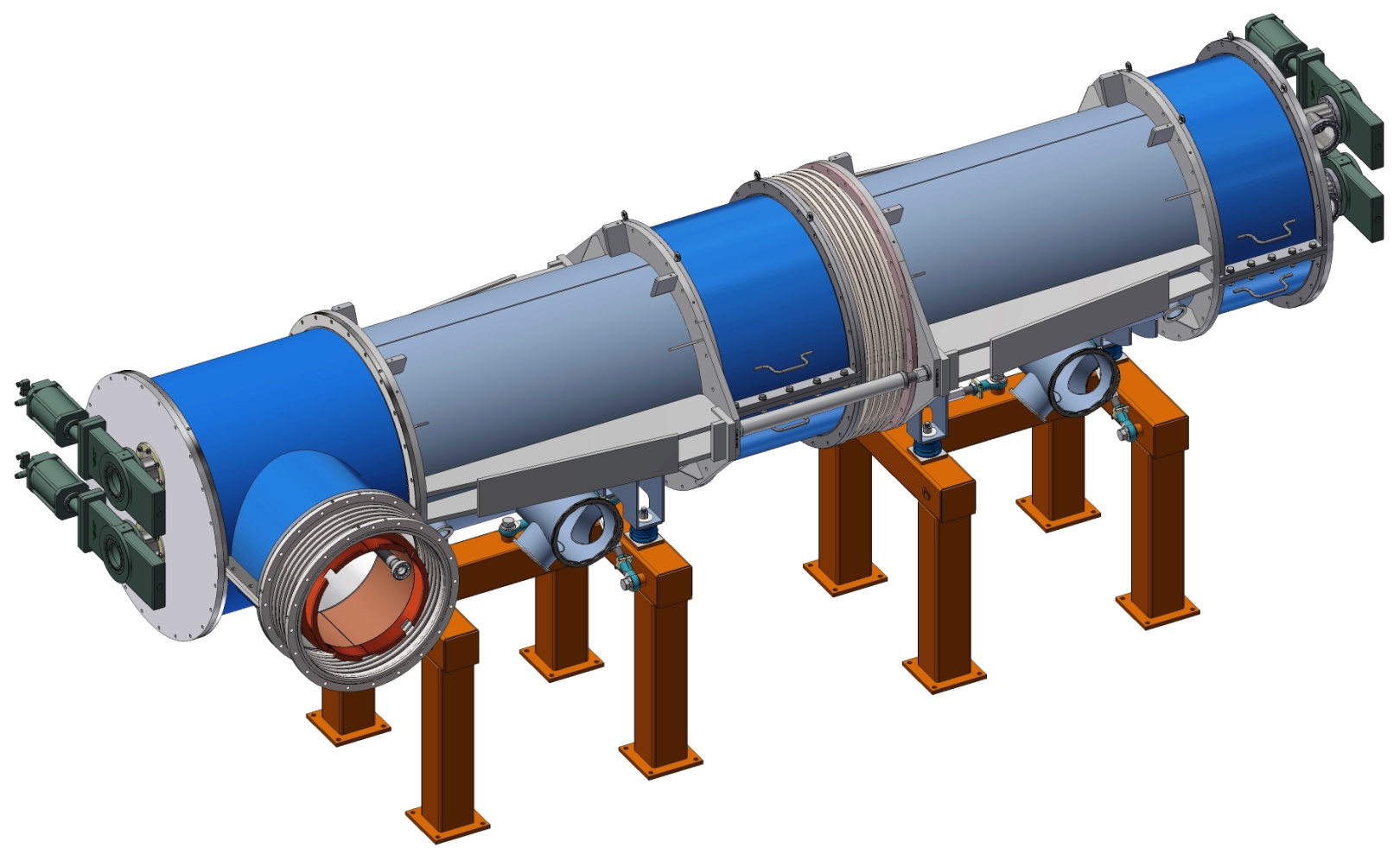 Q1
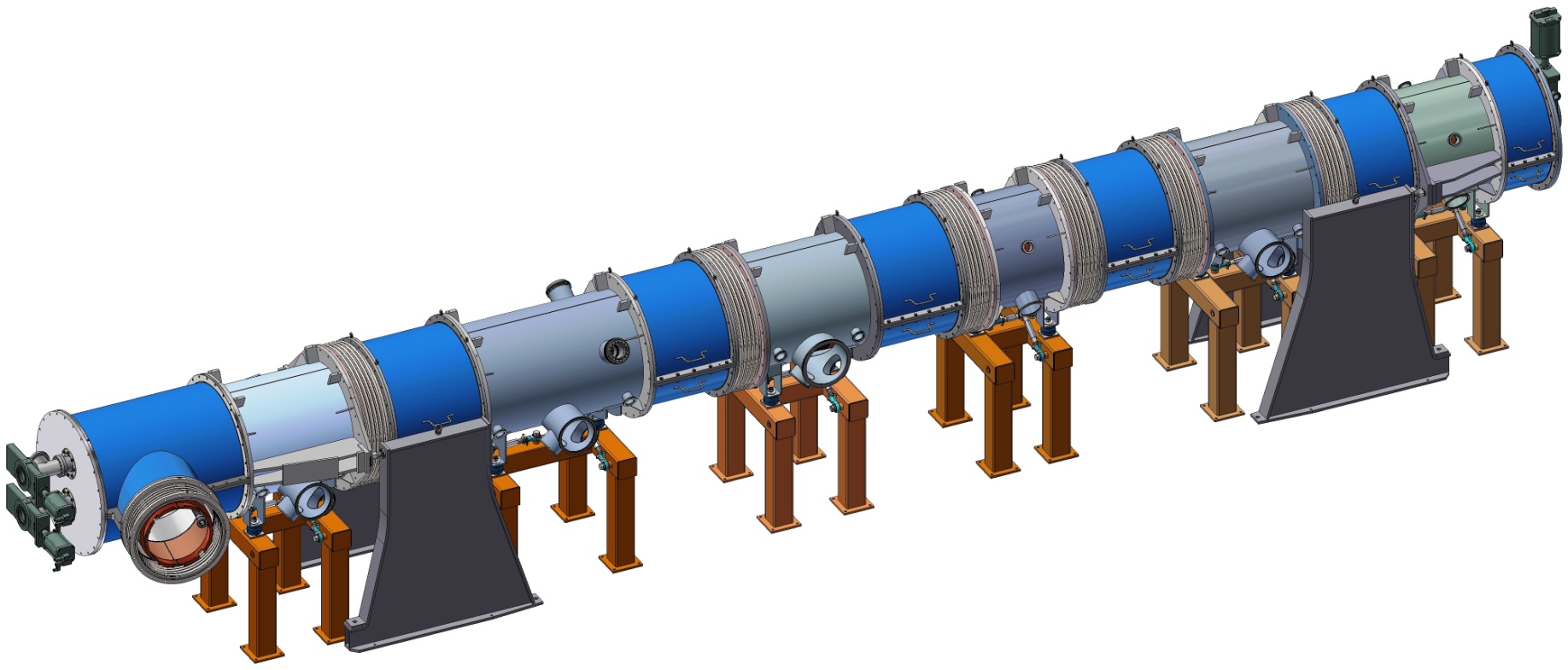 Q2
Q3
BV1
ВВК Y
BV2
Участок сведения – разведения (С-З)
15.02.2023, Гусаков Ю.В.
Регулярные совещания. 2023-02-08
NICA, Коллайдер. Статус монтажа МКС.
Галимов А.Р., ОИЯИ, ЛФВЭ, УО, г. Дубна
10
10
Элементы байпасов
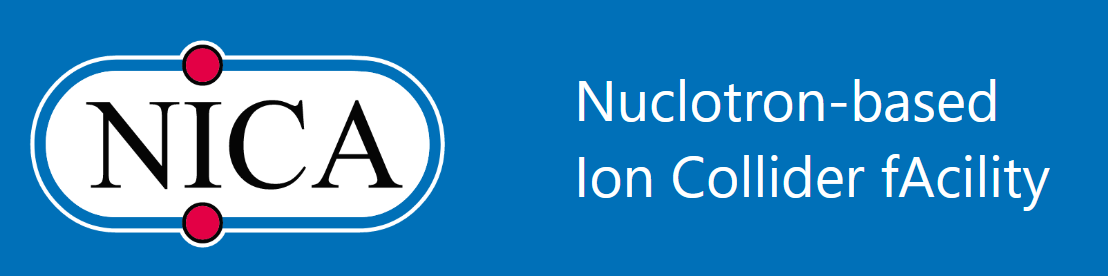 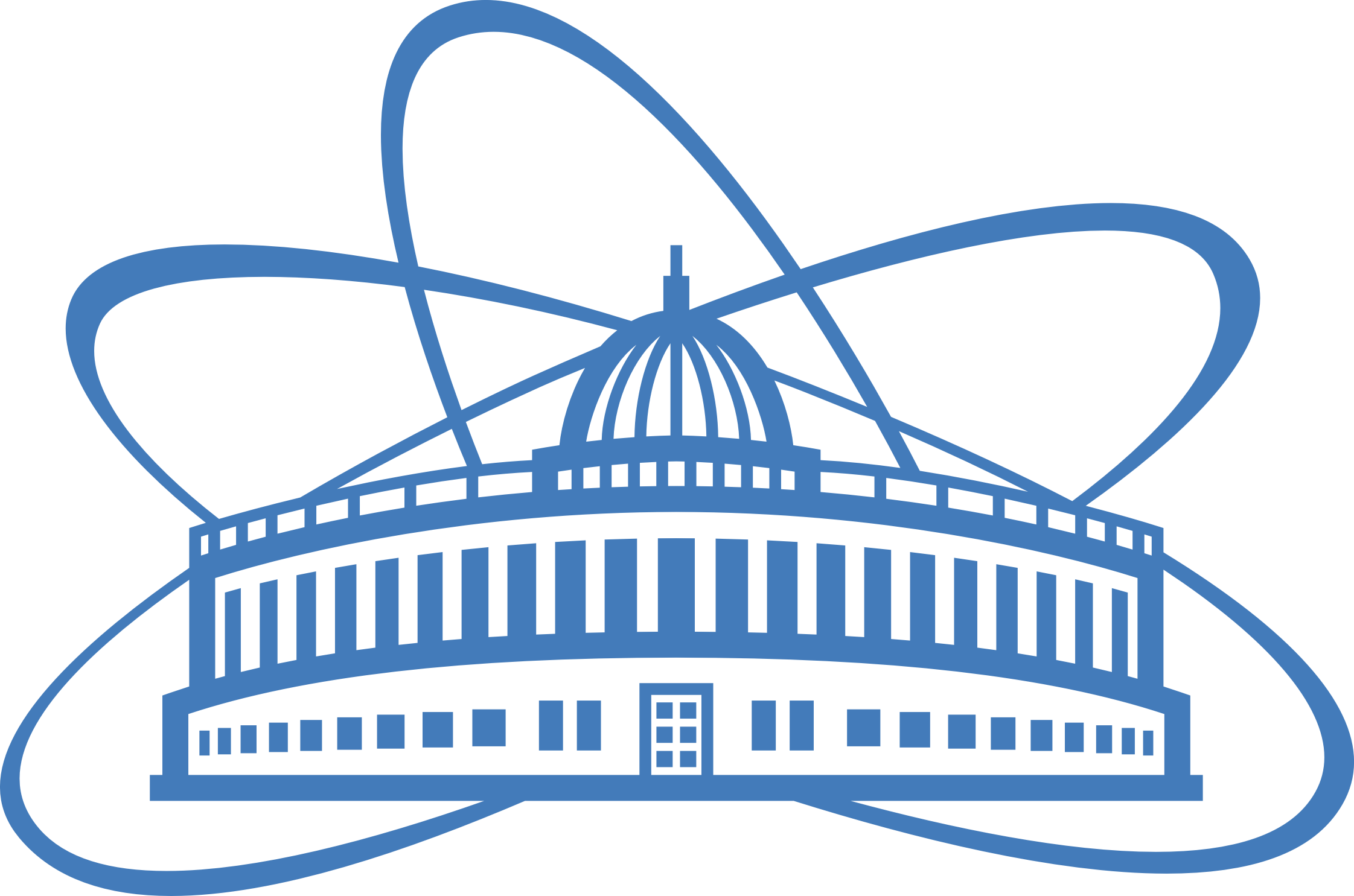 Прямые участки Байпаса
Повороты и переходы «тепло-холод»
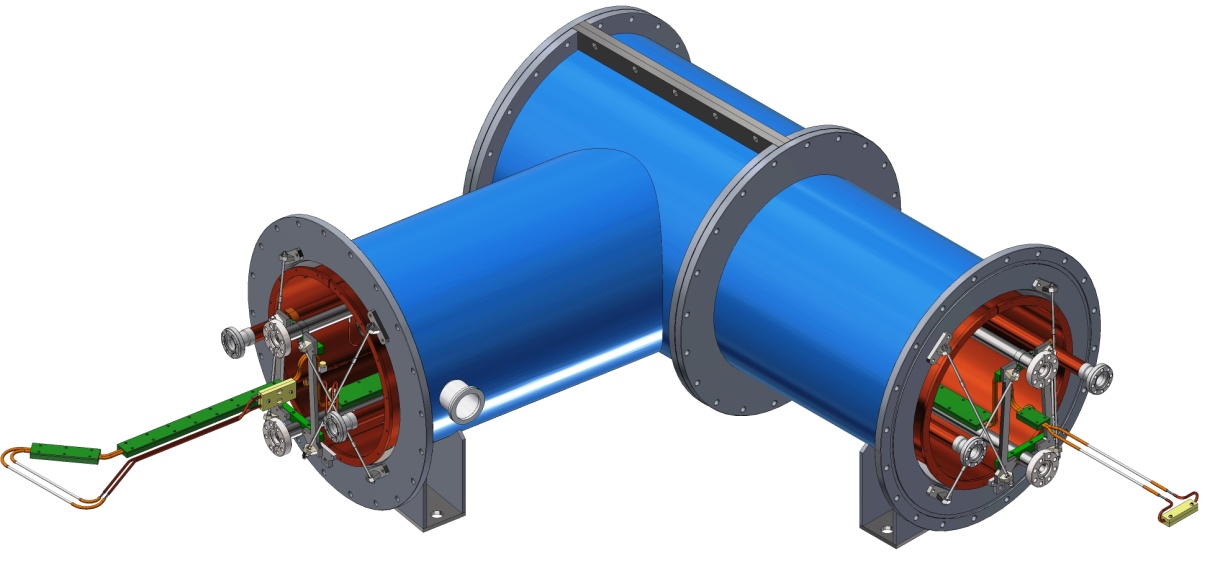 12 кабелей
2 кабеля
6 кабелей
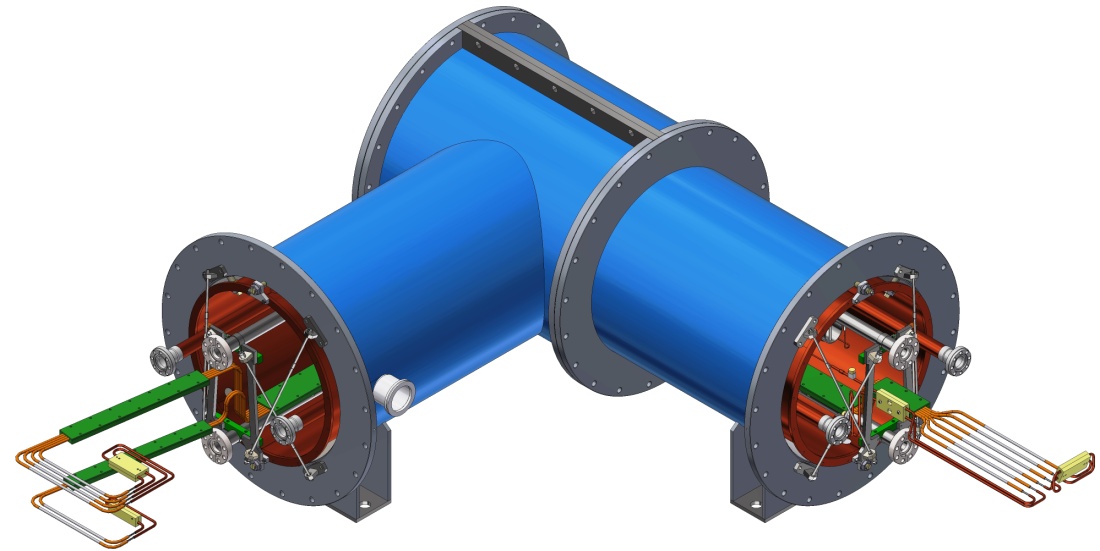 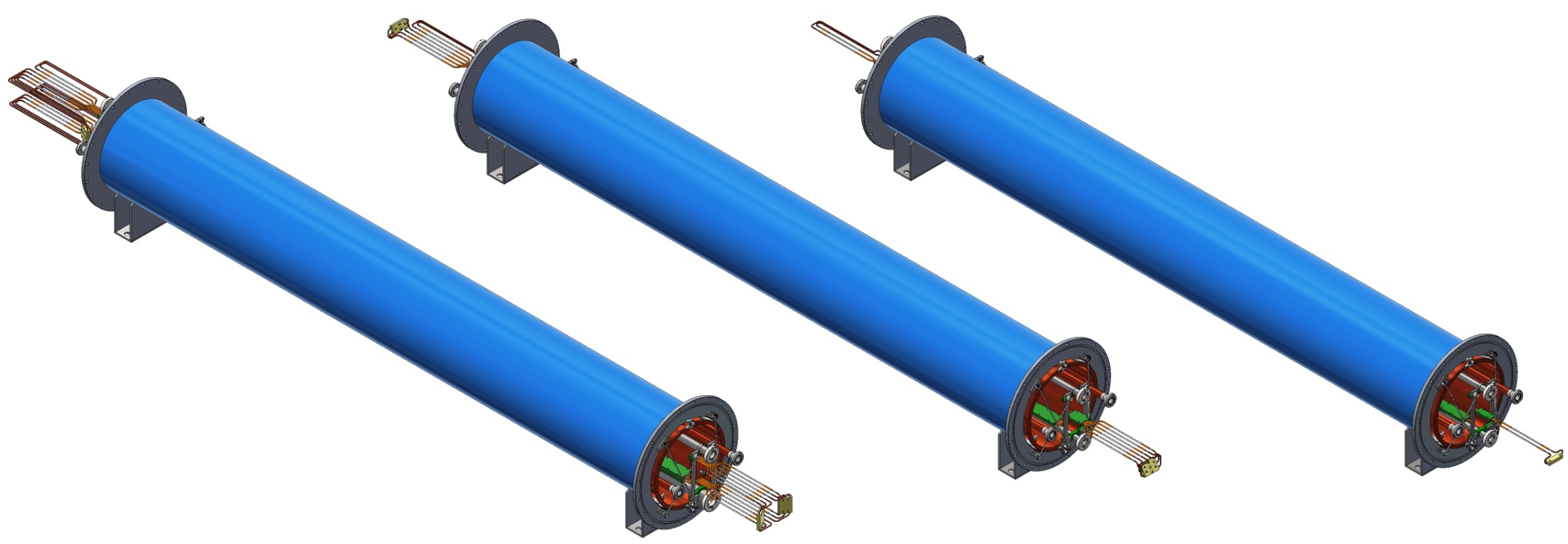 Прямой, Ю-З
Косой, Ю-В
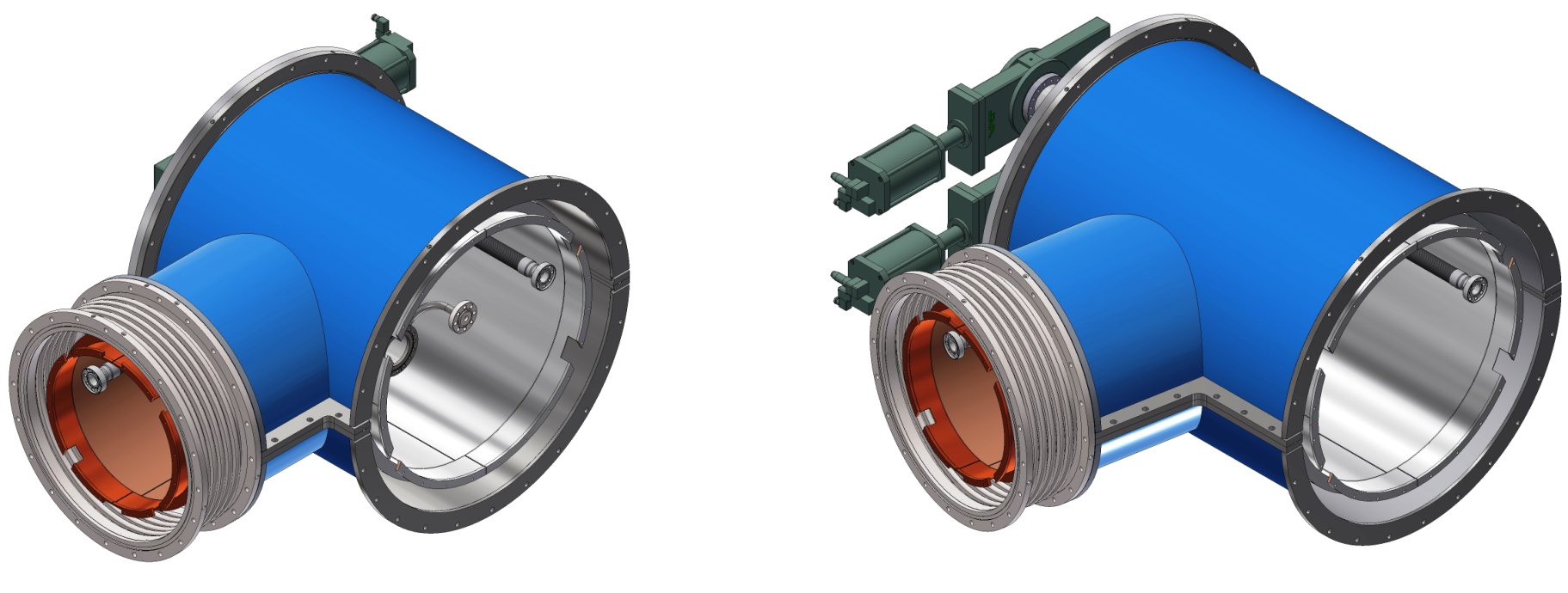 Косой, Ю-В
Прямой в блок линз
В разработке:
С-292.00.000СБ - Участок ввода гелия С-В
Азотные экраны  переходников
Азотные и гелиевые металлорукова
15.02.2023, Гусаков Ю.В.
Регулярные совещания. 2023-02-08
NICA, Коллайдер. Статус монтажа МКС.
Галимов А.Р., ОИЯИ, ЛФВЭ, УО, г. Дубна
11
11
Северо-восточный участок ввода
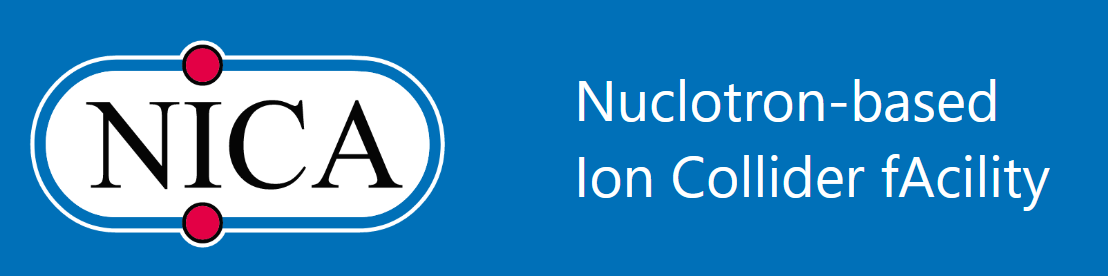 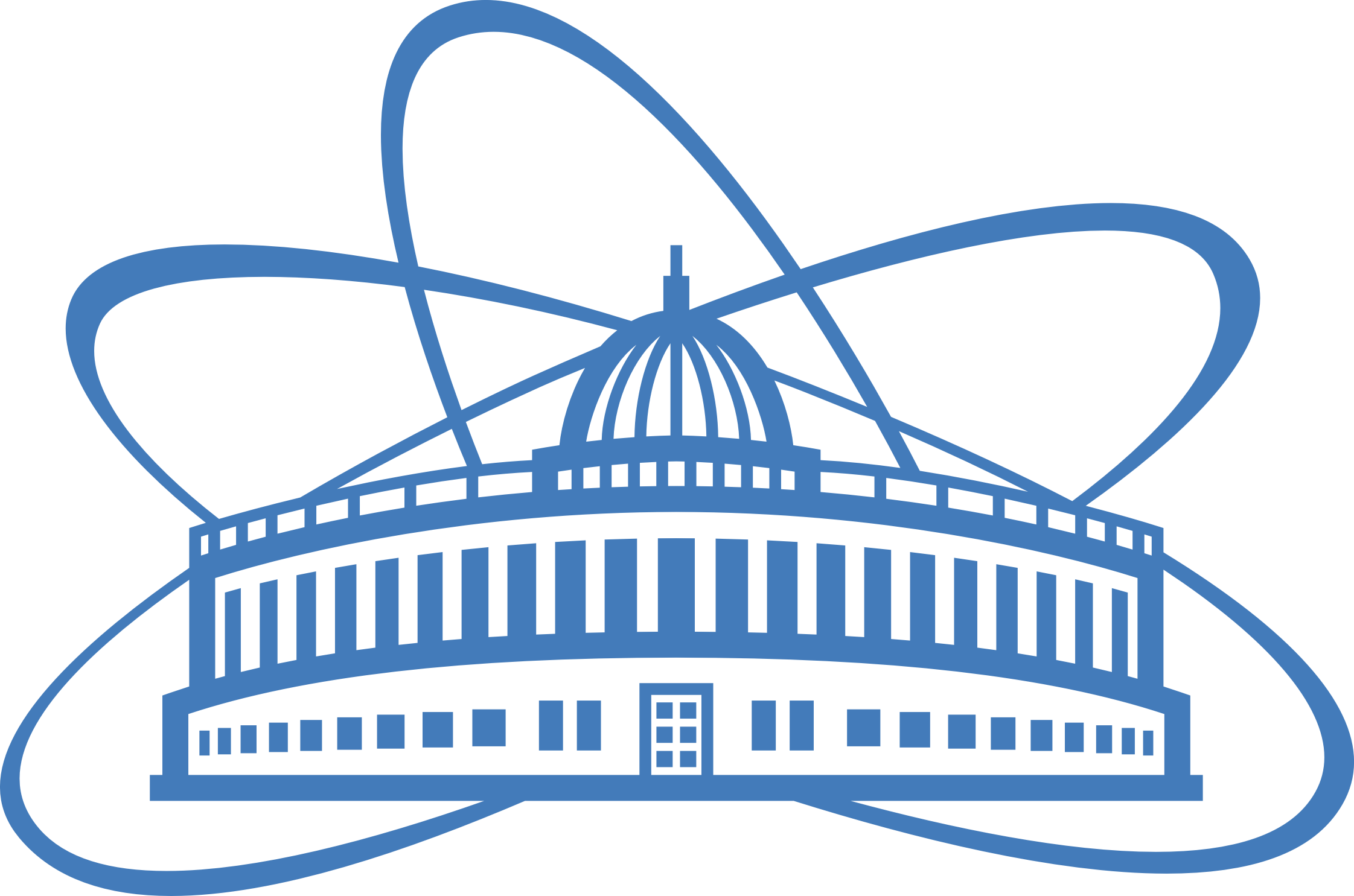 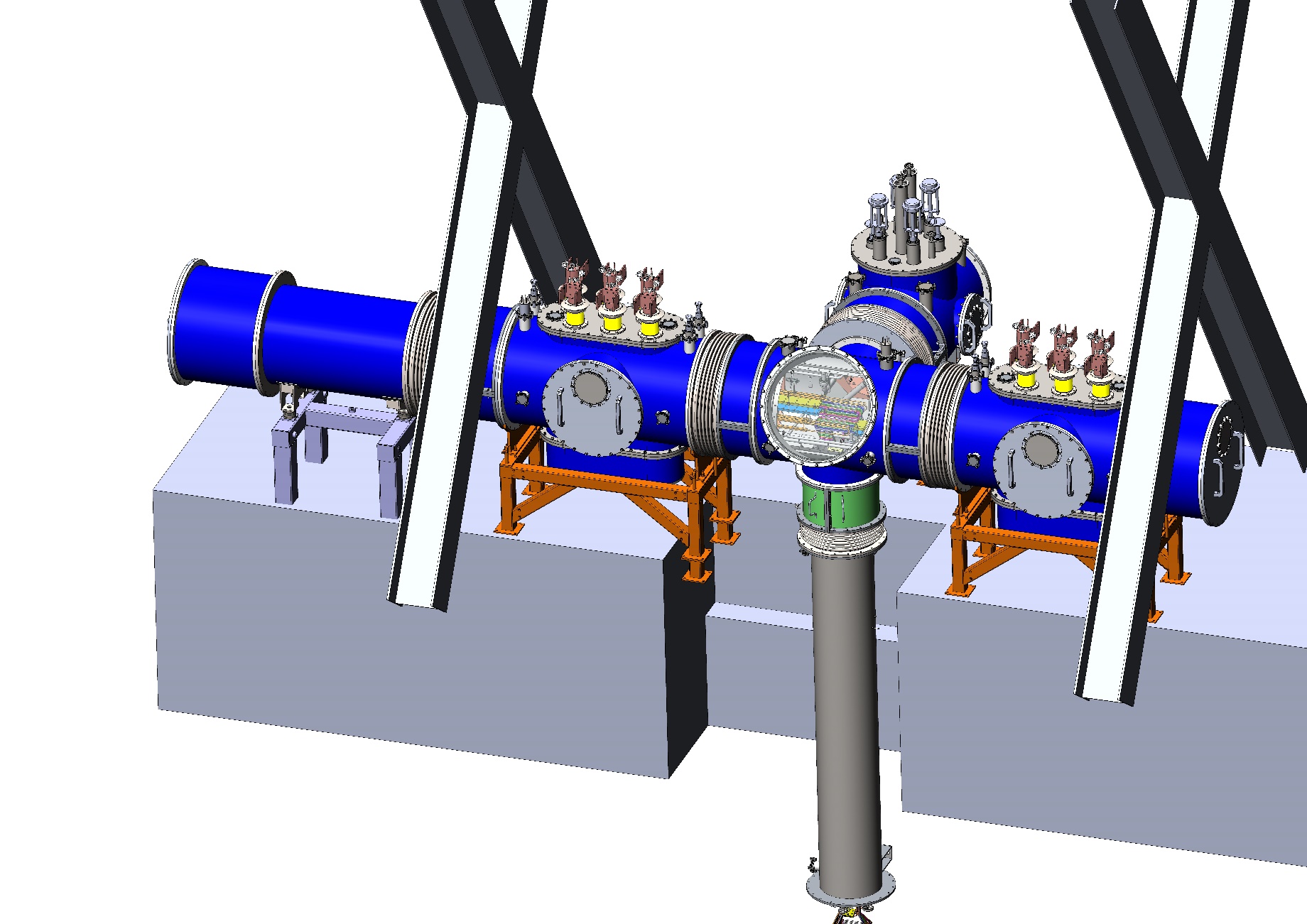 Узел регулирования и ввода жидкого азота
Измерительный магнит
Токовводный криостат
Токовводный криостат
Транспортный криостат
Криостат ввода жидкого гелия
31.03.2023, Сергеева Е.В.
Регулярные совещания. 2023-02-08
NICA, Коллайдер. Статус монтажа МКС.
Галимов А.Р., ОИЯИ, ЛФВЭ, УО, г. Дубна
12
12
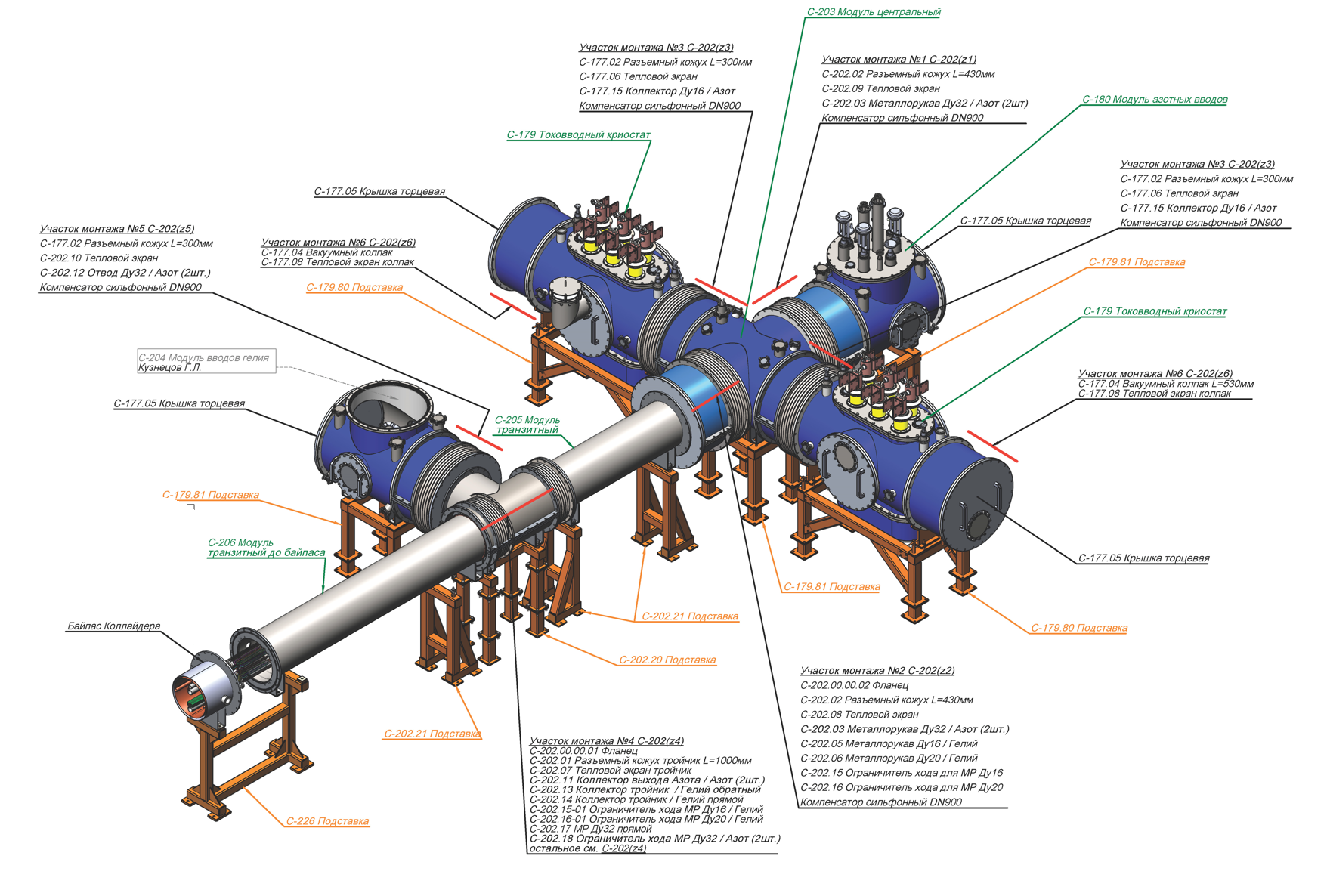 Северо-западный участок ввода
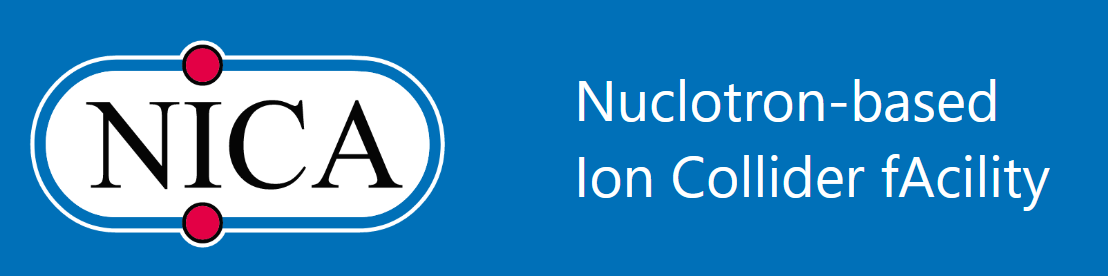 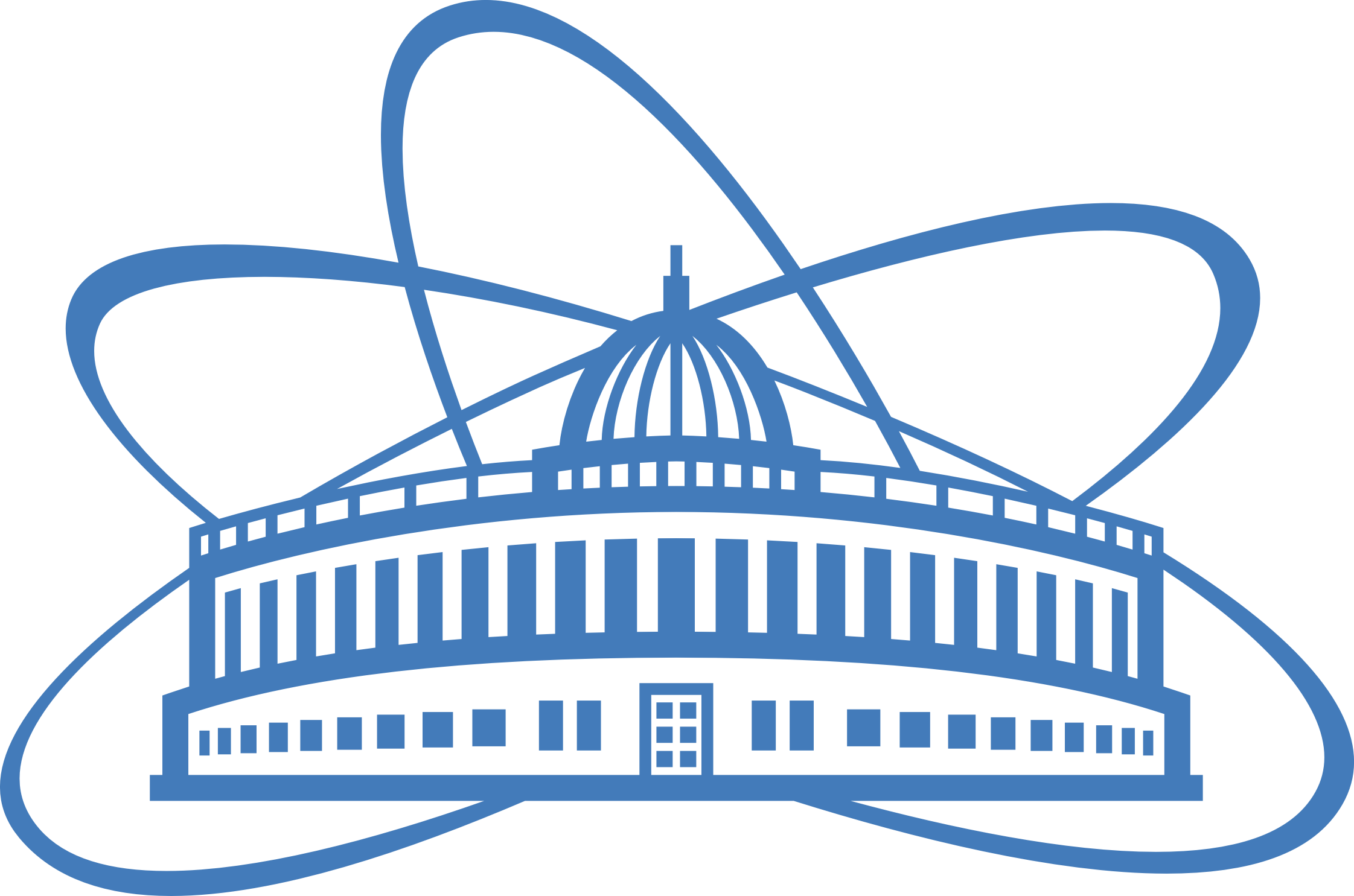 Токовводный криостат
Узел регулирования и ввода жидкого азота
Криостат ввода жидкого гелия
Токовводный криостат
Транспортные криостаты
31.03.2023, Сергеева Е.В.
Регулярные совещания. 2023-02-08
NICA, Коллайдер. Статус монтажа МКС.
Галимов А.Р., ОИЯИ, ЛФВЭ, УО, г. Дубна
13
13
Перечень элементов
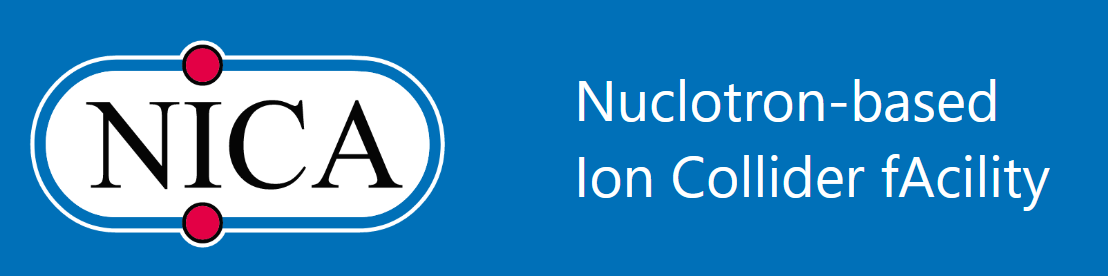 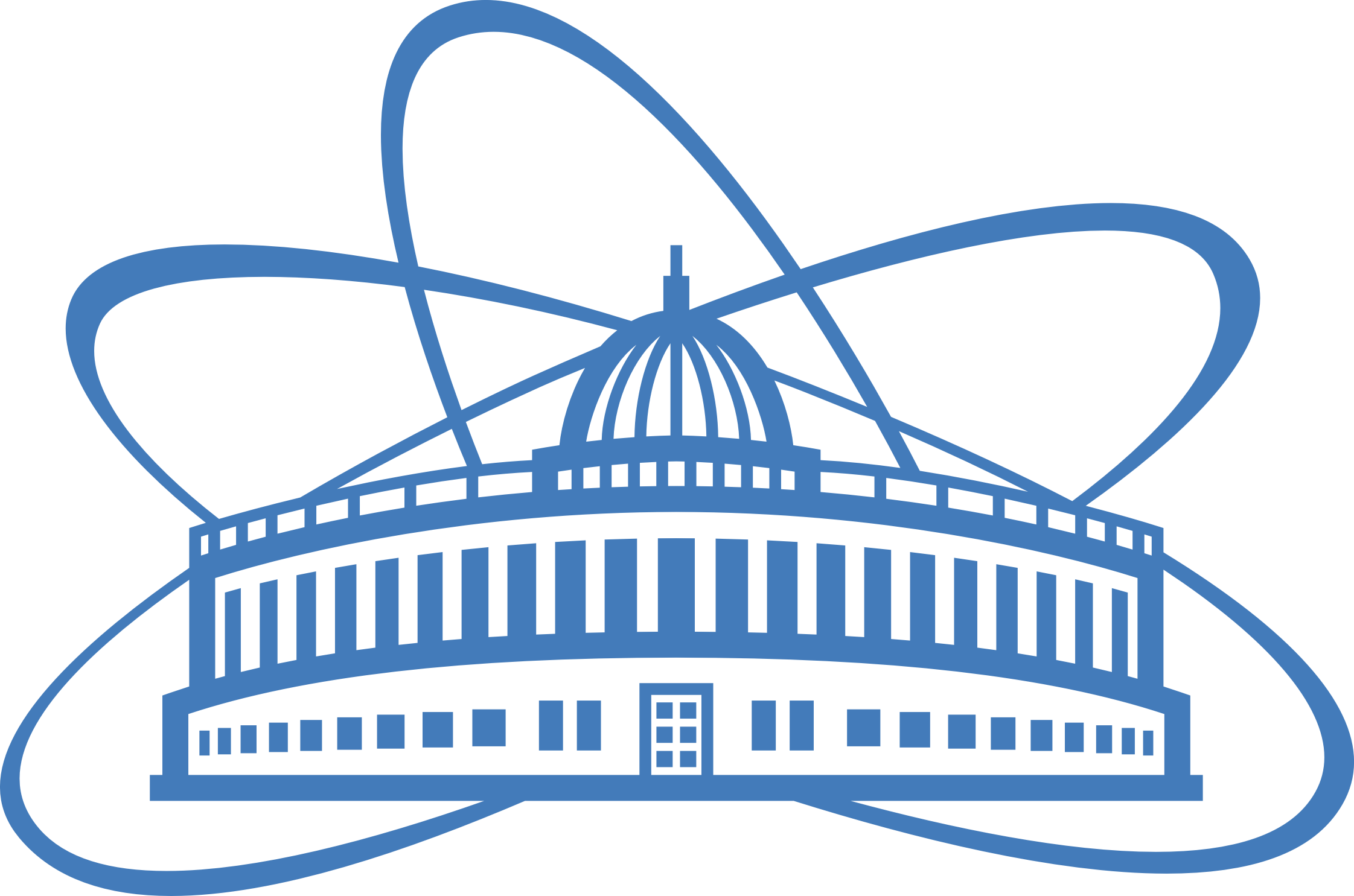 Регулярные совещания. 2023-02-08
NICA, Коллайдер. Статус монтажа МКС.
Галимов А.Р., ОИЯИ, ЛФВЭ, УО, г. Дубна
14
14
Конфигурация стыков
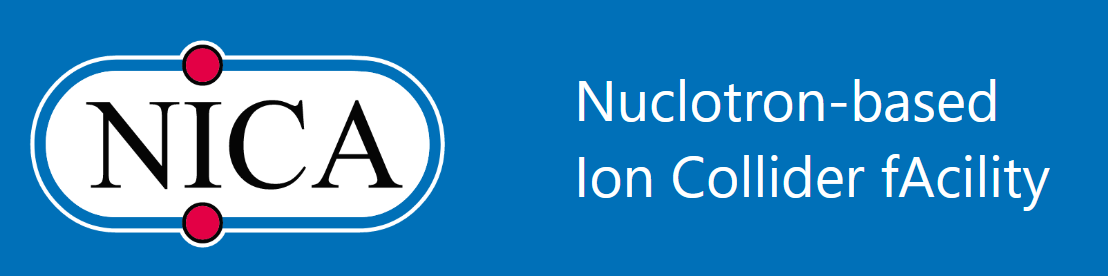 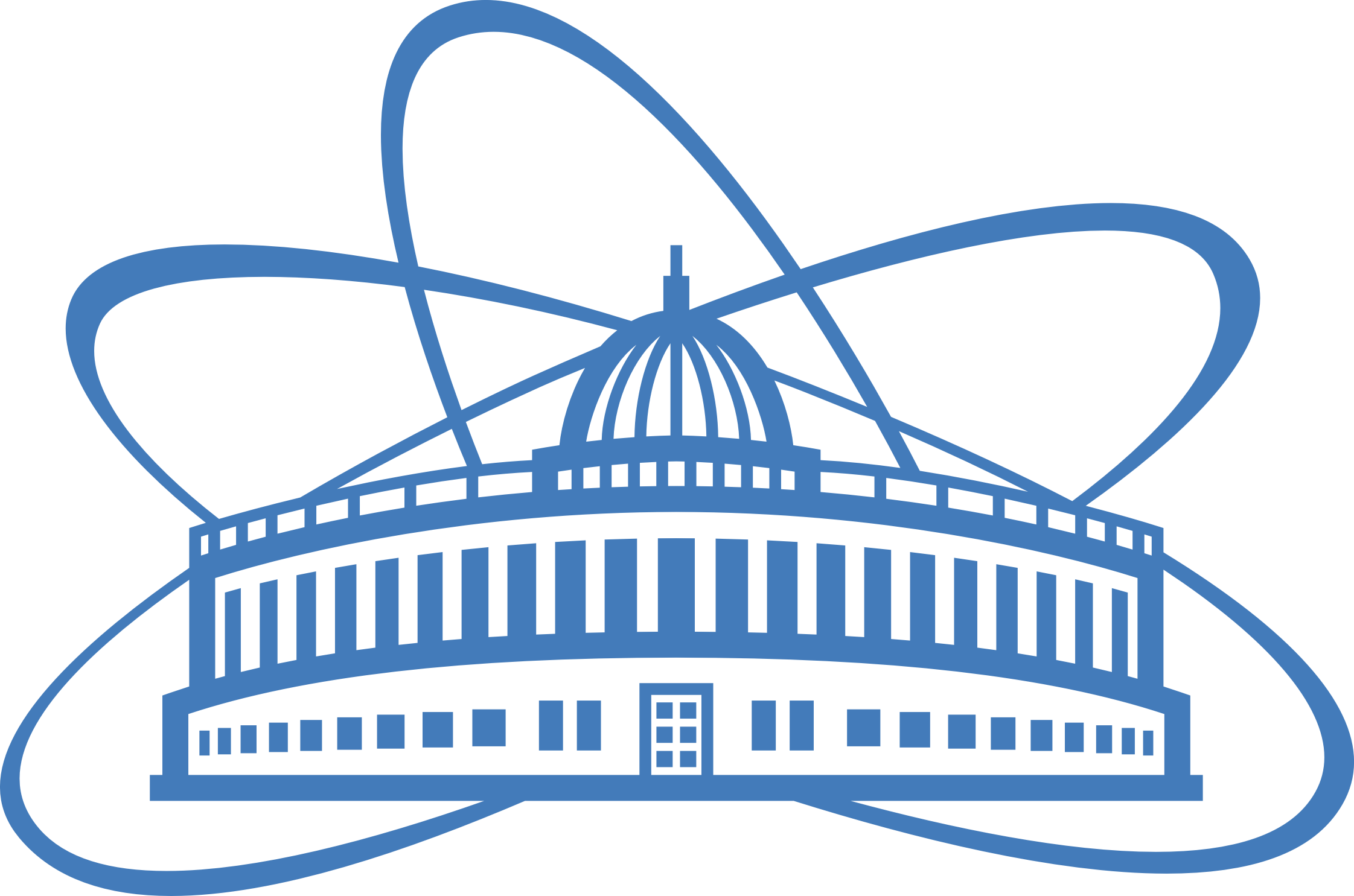 Азотные металлорукава
Стык пучковых камер
Гелиевые коллекторы
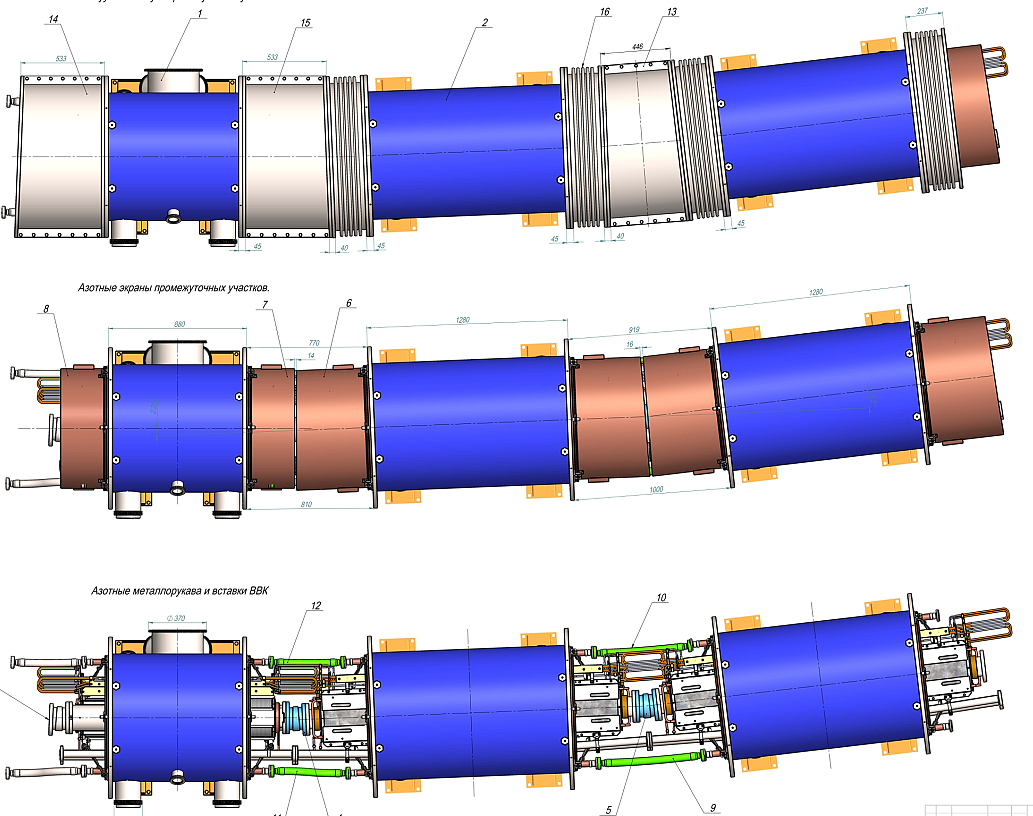 Квадрупольный модуль
Дипольный модуль
Дипольный модуль
Регулярные совещания. 2023-02-08
NICA, Коллайдер. Статус монтажа МКС.
Галимов А.Р., ОИЯИ, ЛФВЭ, УО, г. Дубна
15
15
Конфигурация стыков
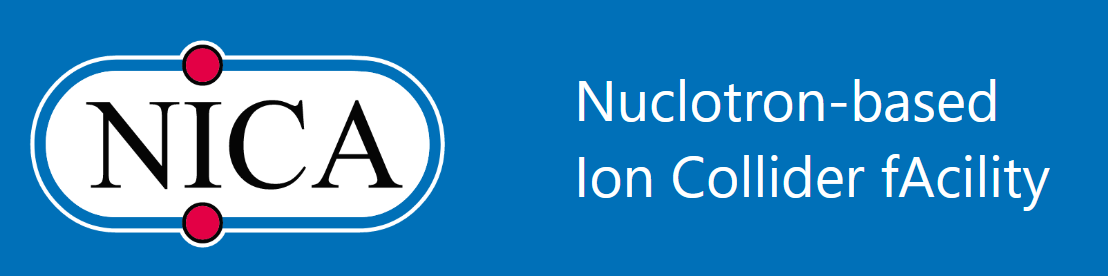 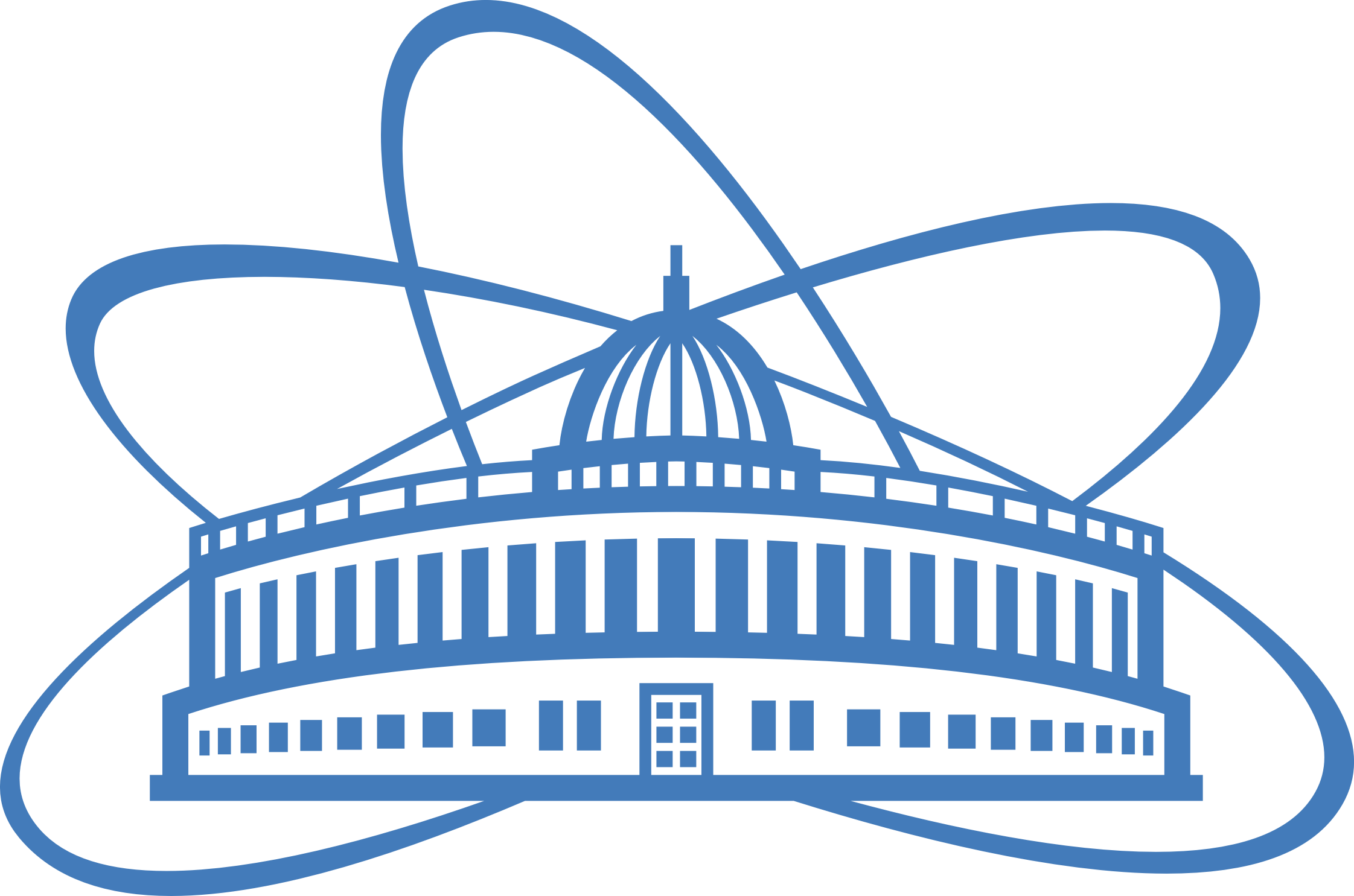 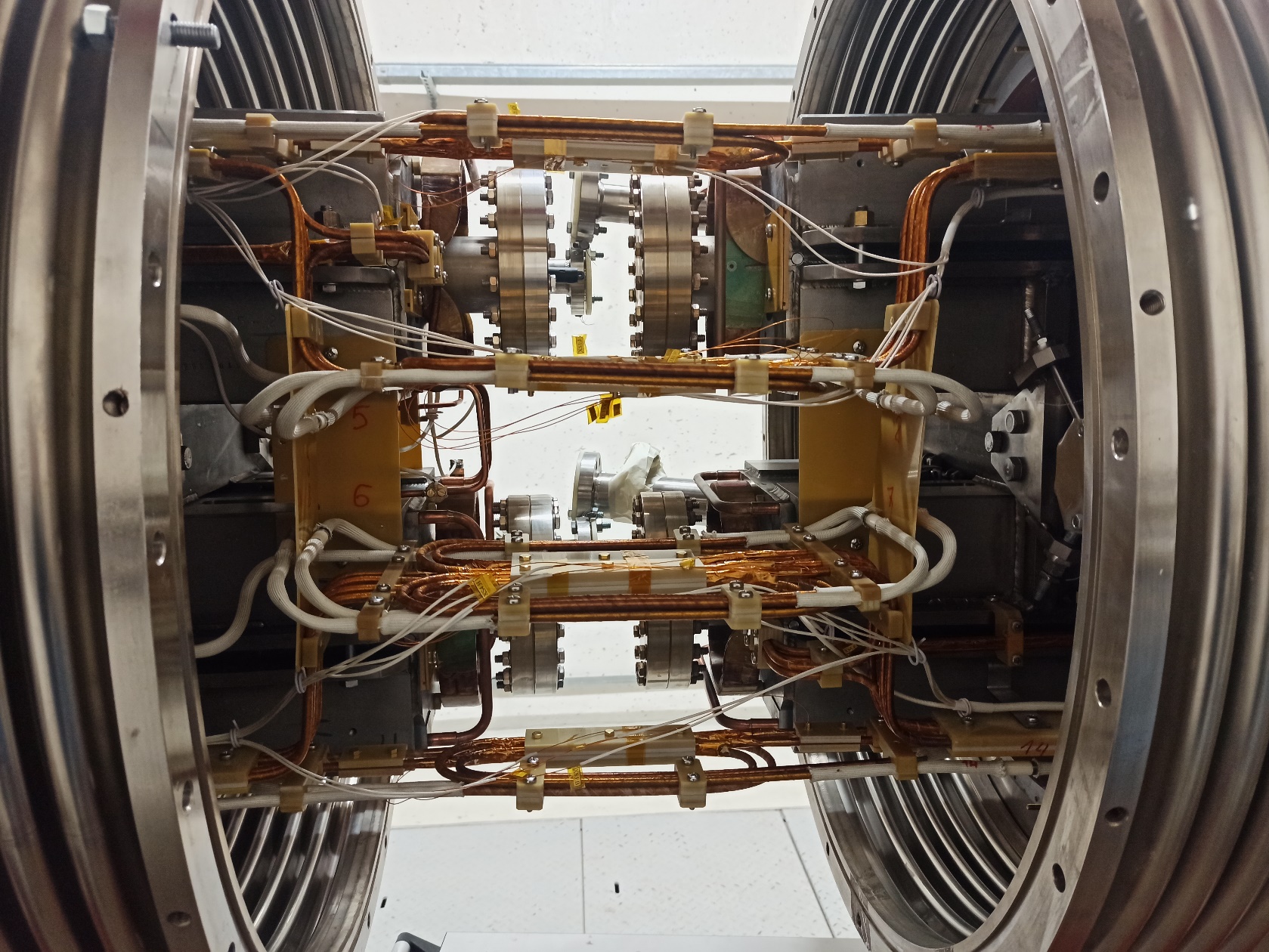 Стык гелиевых коллекторов
Стык пучковых камер
СП связи
Регулярные совещания. 2023-02-08
NICA, Коллайдер. Статус монтажа МКС.
Галимов А.Р., ОИЯИ, ЛФВЭ, УО, г. Дубна
16
16
Конфигурация стыков
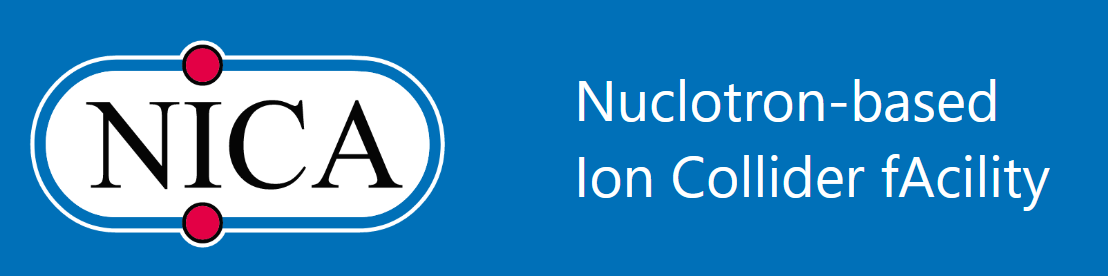 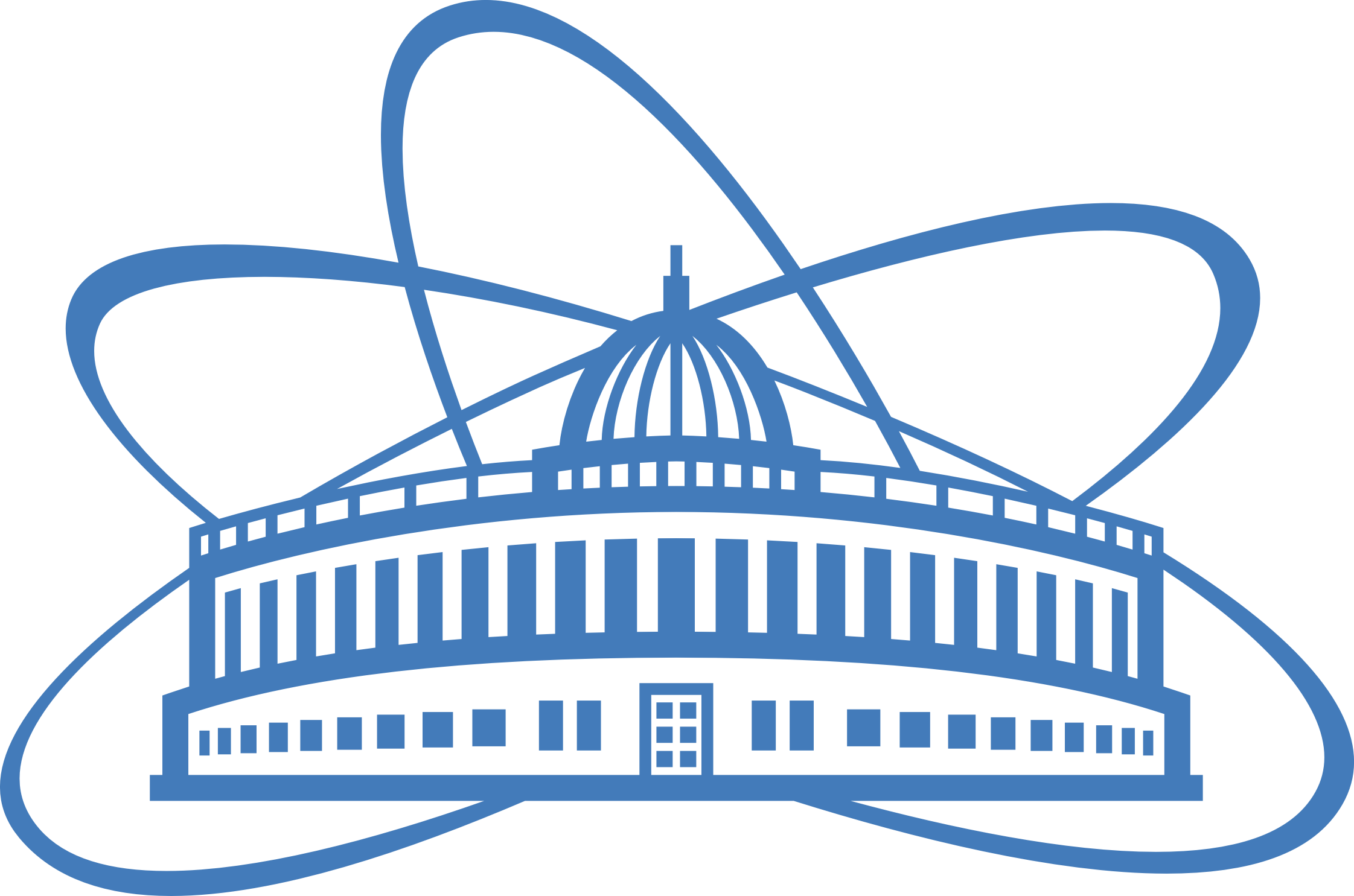 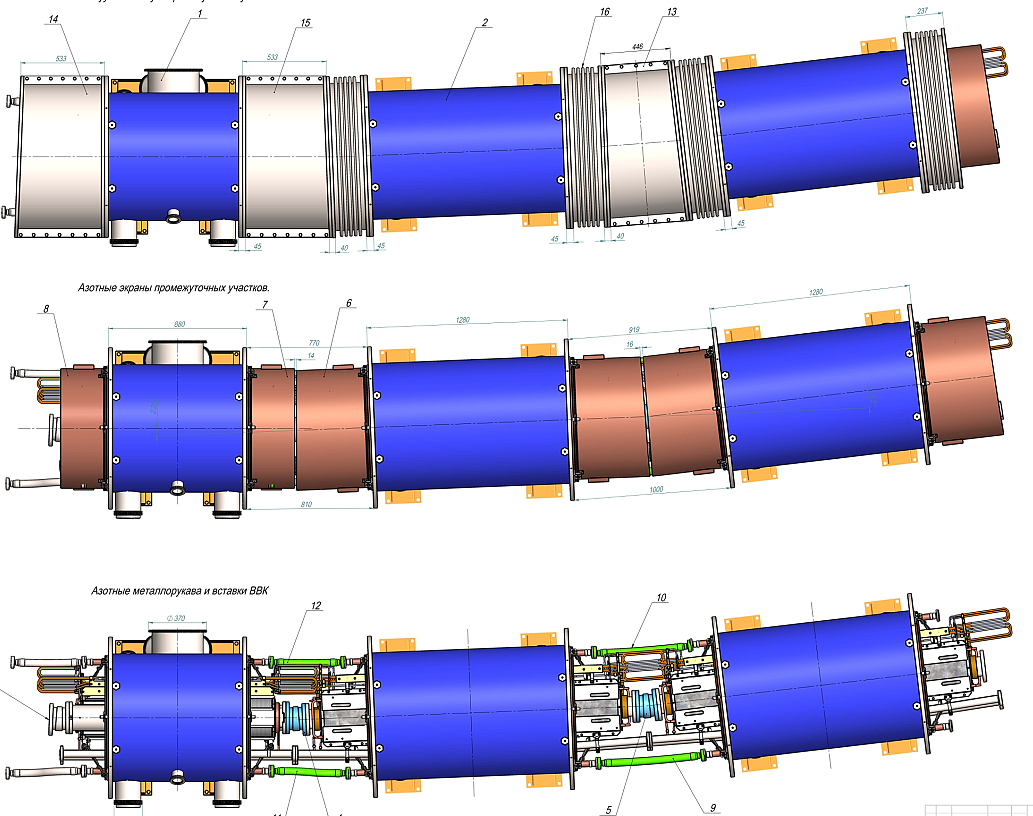 Регулярные совещания. 2023-02-08
NICA, Коллайдер. Статус монтажа МКС.
Галимов А.Р., ОИЯИ, ЛФВЭ, УО, г. Дубна
17
17
Перечень стыков
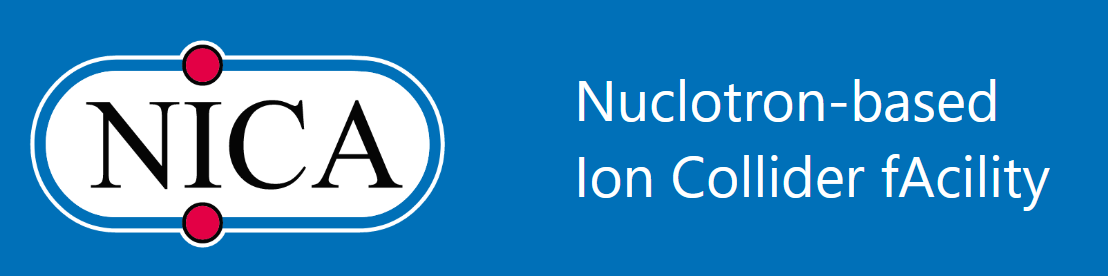 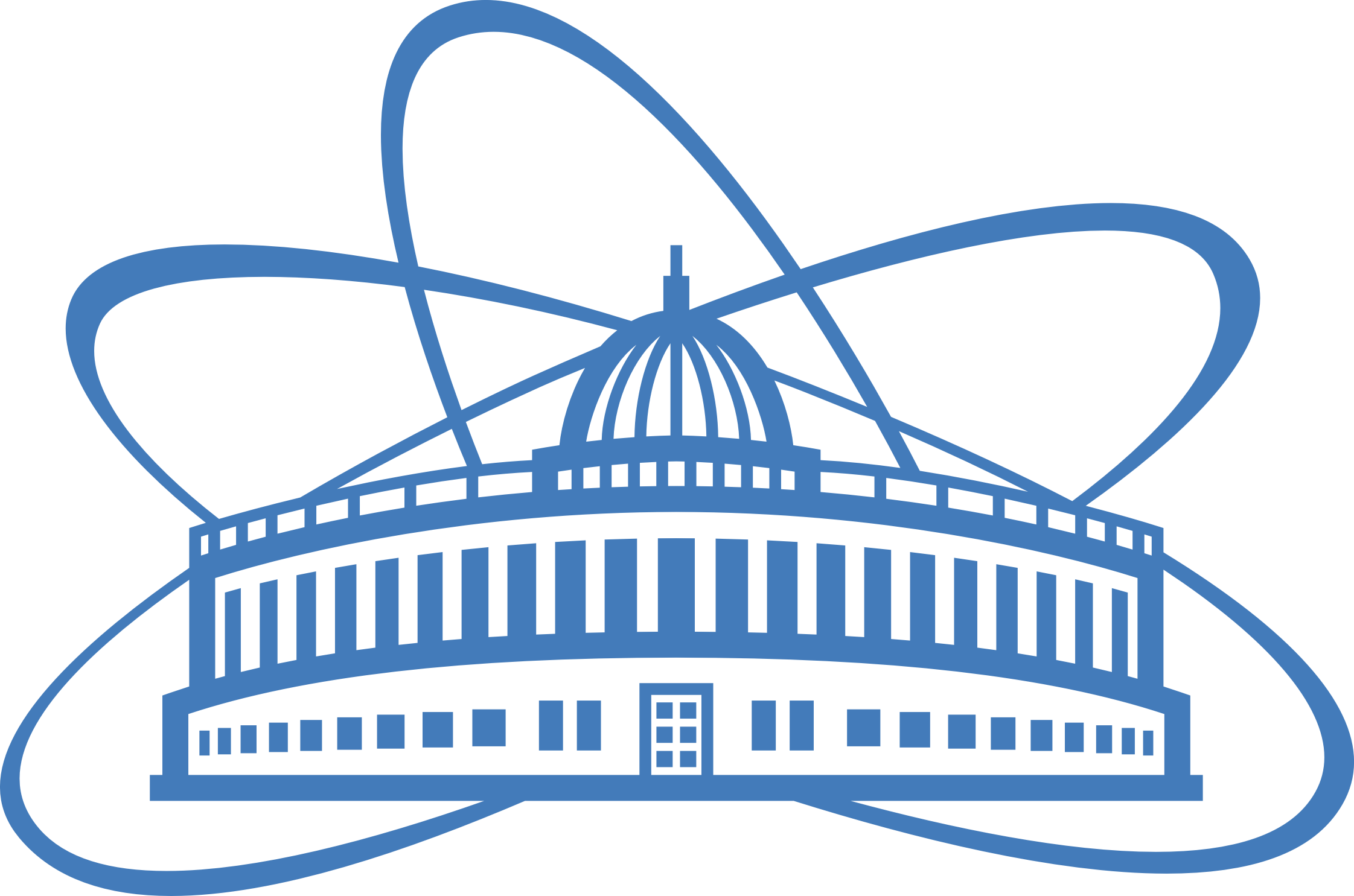 Примерно 240 стыков различной конфигурации и сложности
Регулярные совещания. 2023-02-08
NICA, Коллайдер. Статус монтажа МКС.
Галимов А.Р., ОИЯИ, ЛФВЭ, УО, г. Дубна
18
18
Технологические операции с модулями
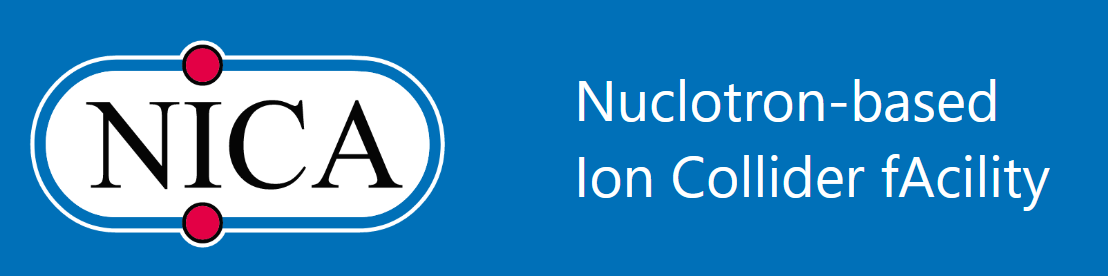 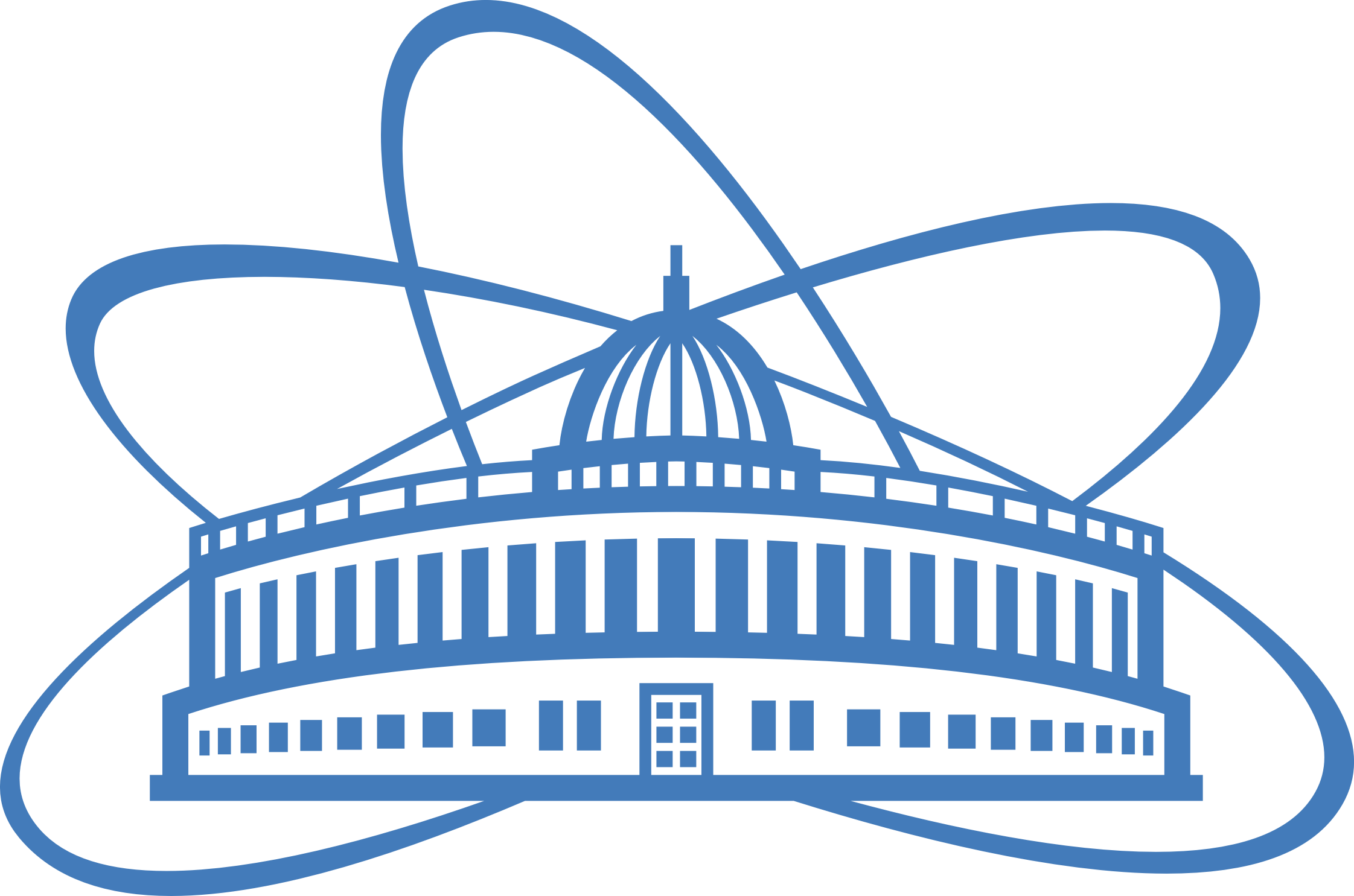 19
Технологические операции с модулями
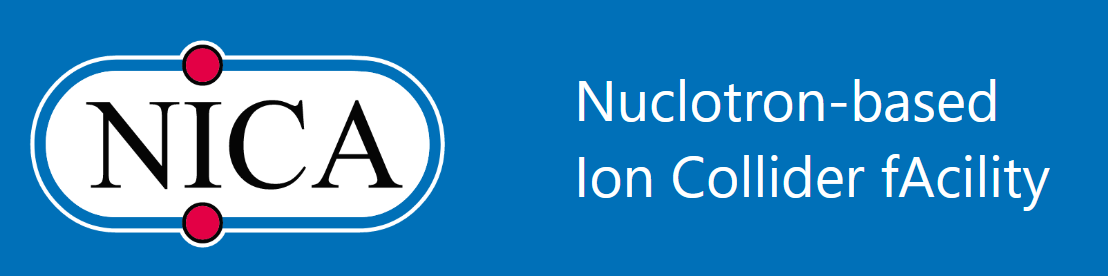 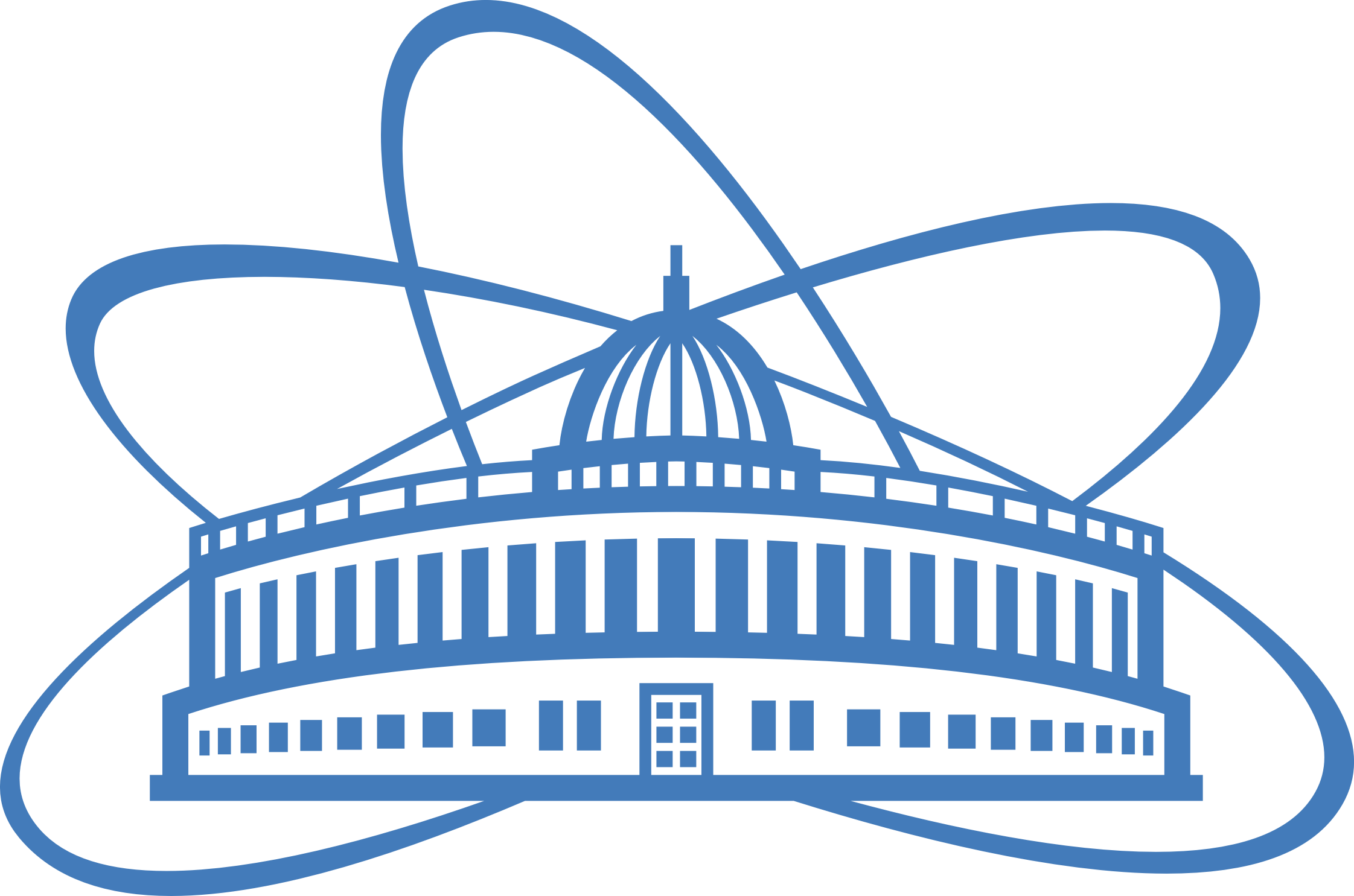 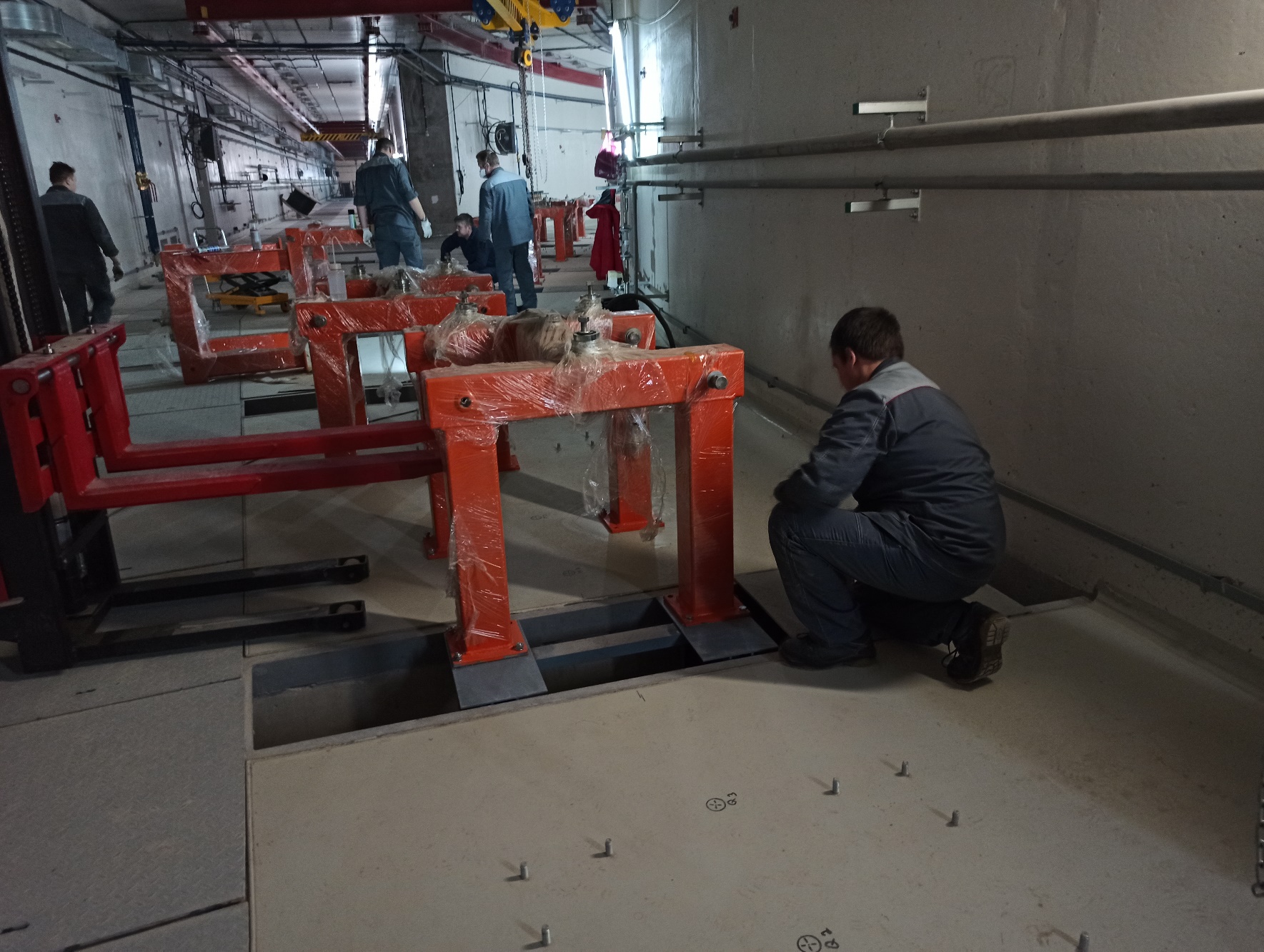 Разметка положения подставки;
Установка анкеров;
Установка подставки;
Подготовка системы юстировки;
Установка системы юстировки и проставочных шайб;
Вывешивание магнита в криостате;
Установка модуля на позицию;
Юстировка предварительная/финальная и фиксация криостата
Начало января 2022г.
20
Технологические операции с модулями
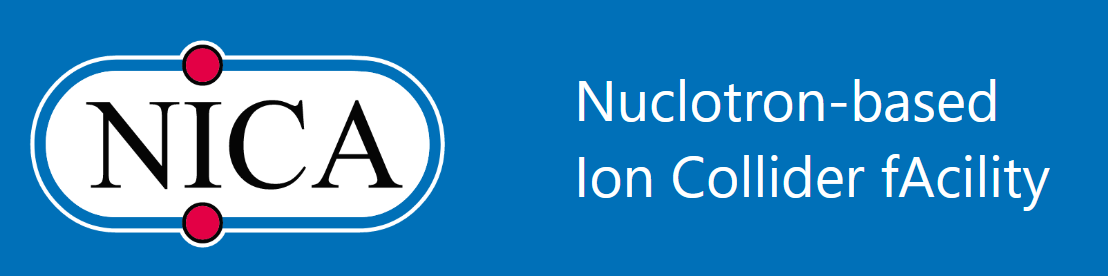 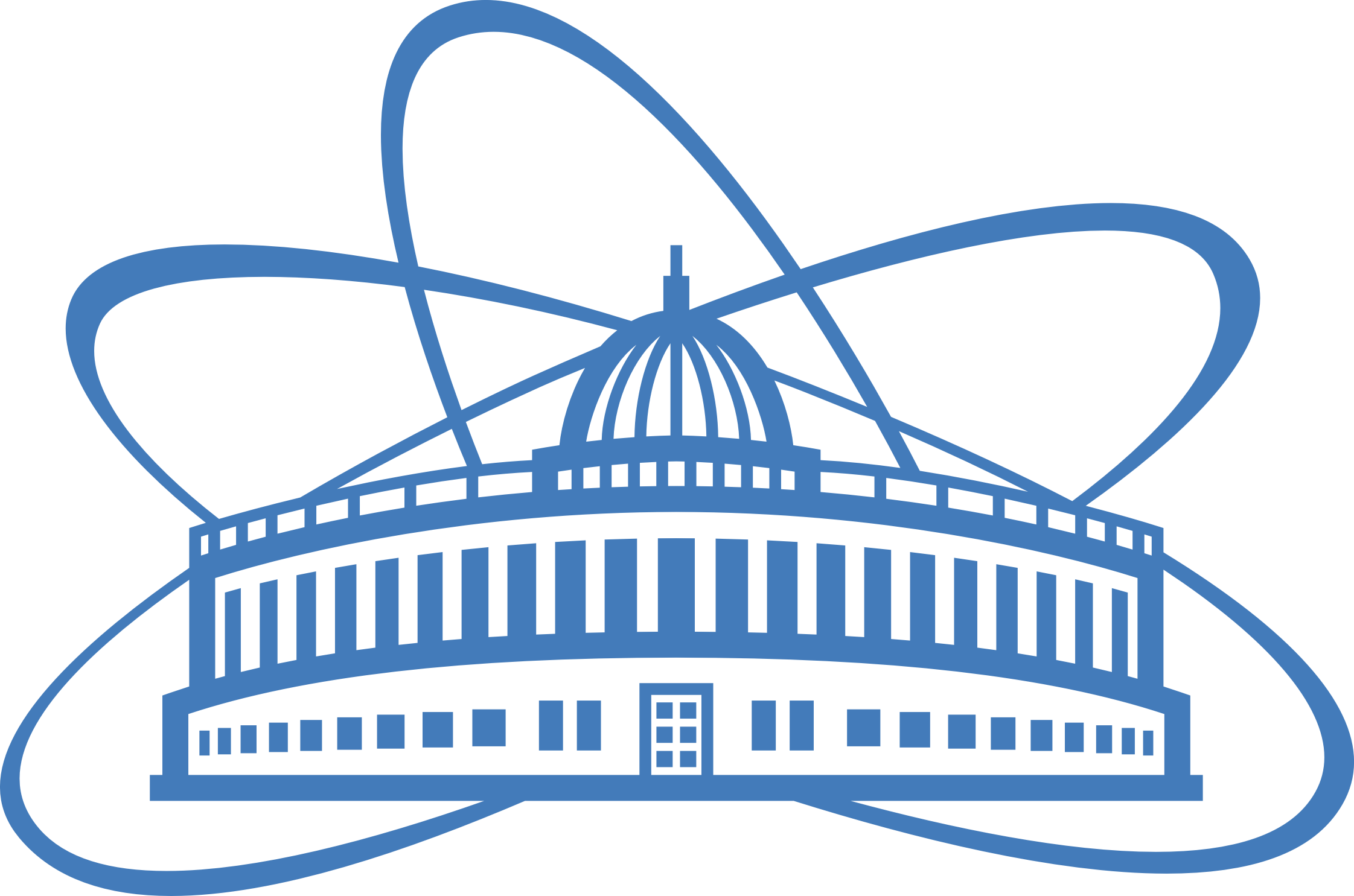 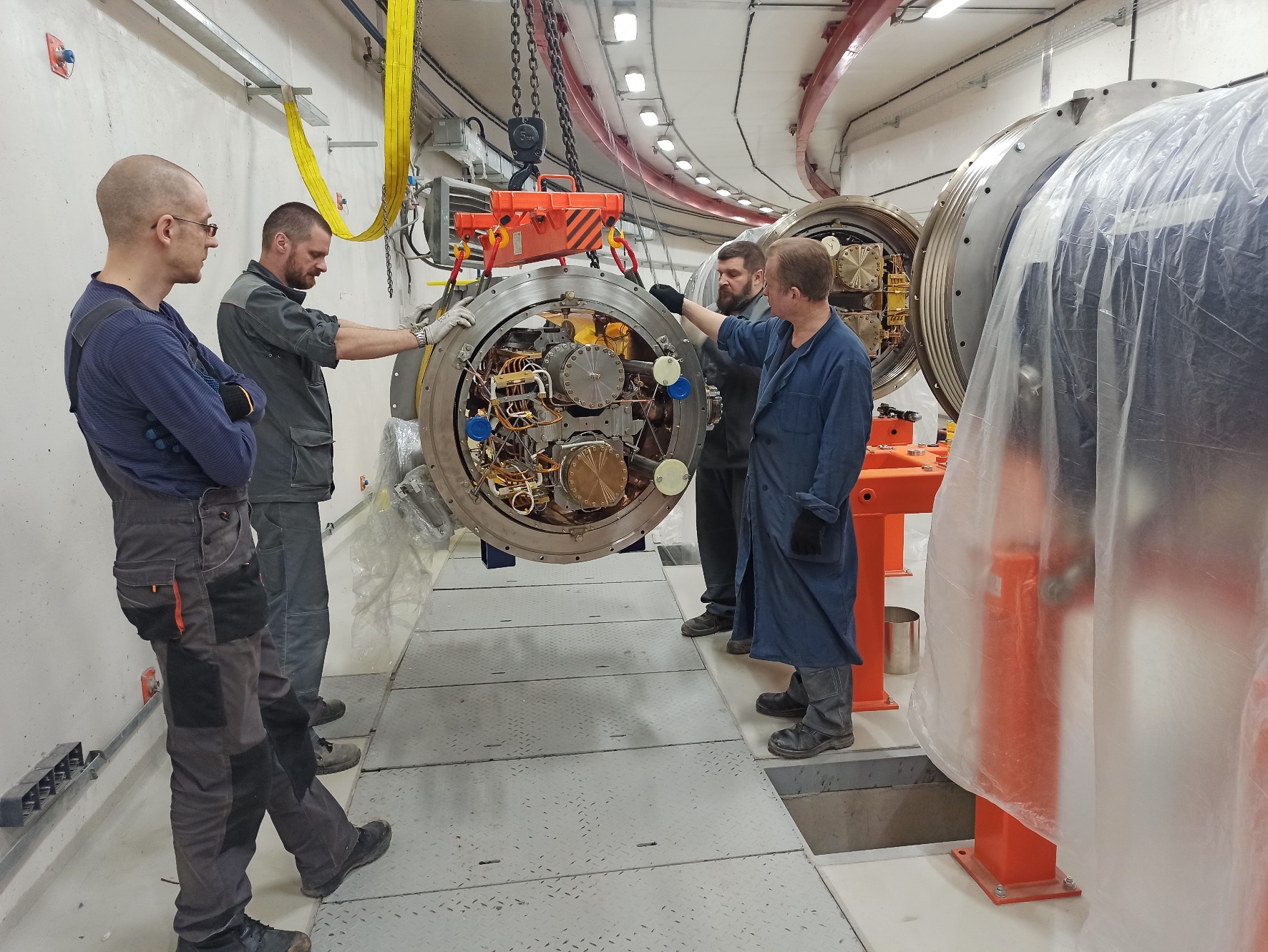 Разметка положения подставки;
Установка анкеров;
Установка подставки;
Подготовка системы юстировки;
Установка системы юстировки и проставочных шайб;
Вывешивание магнита в криостате;
Установка модуля на позицию;
Юстировка предварительная/финальная и фиксация криостата
Февраль-март 2022г.
21
Технологические операции с модулями
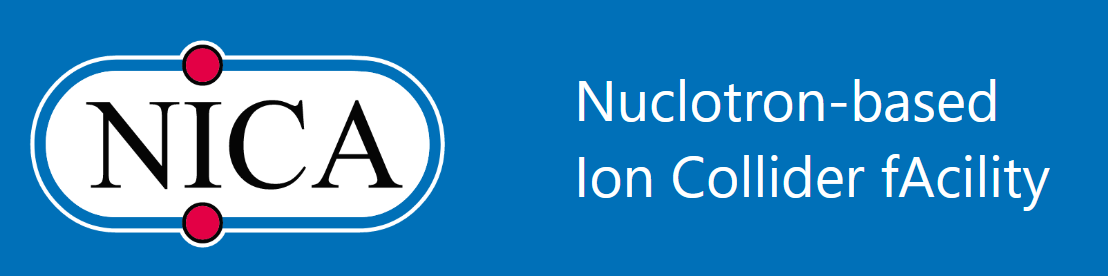 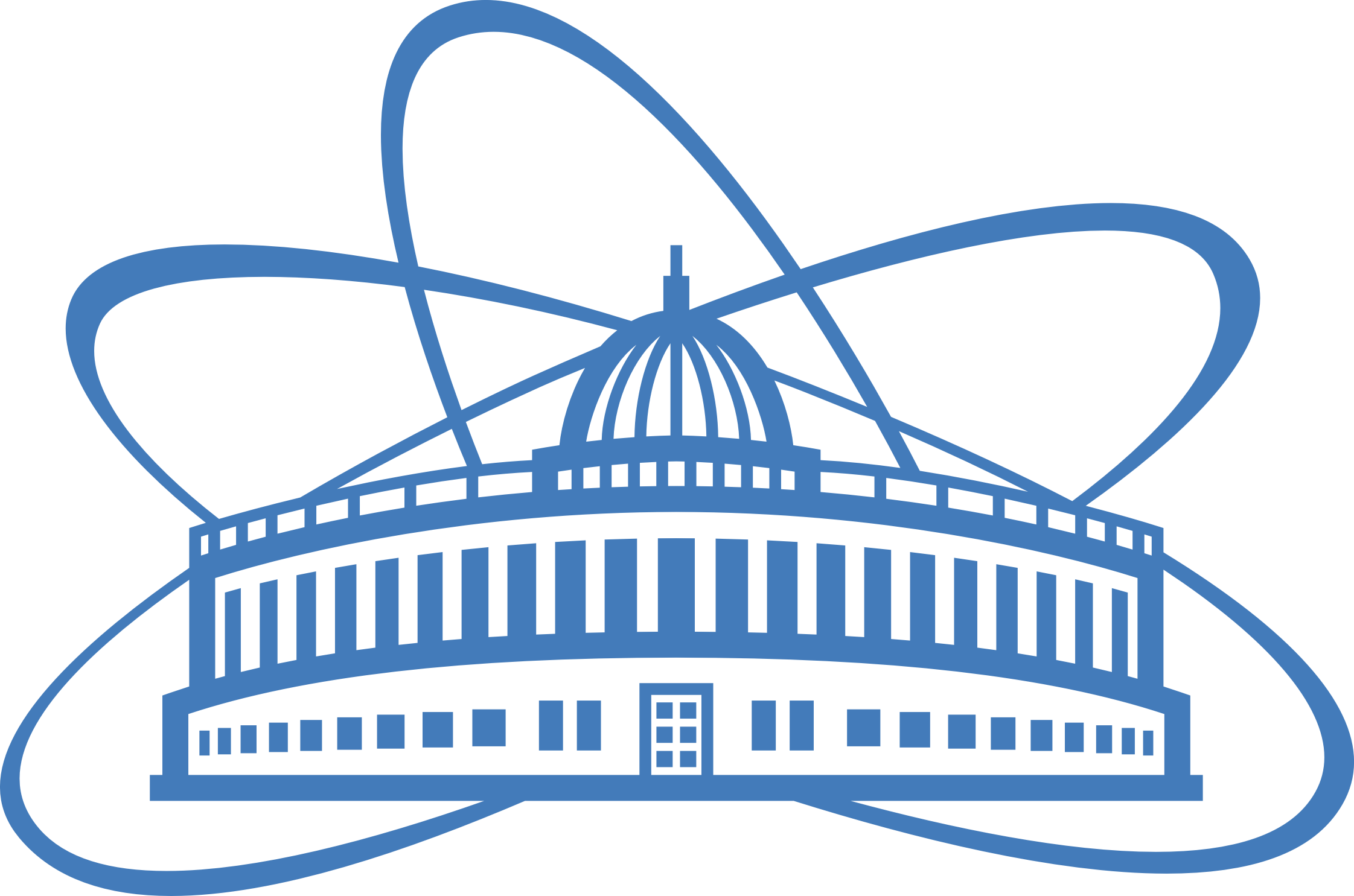 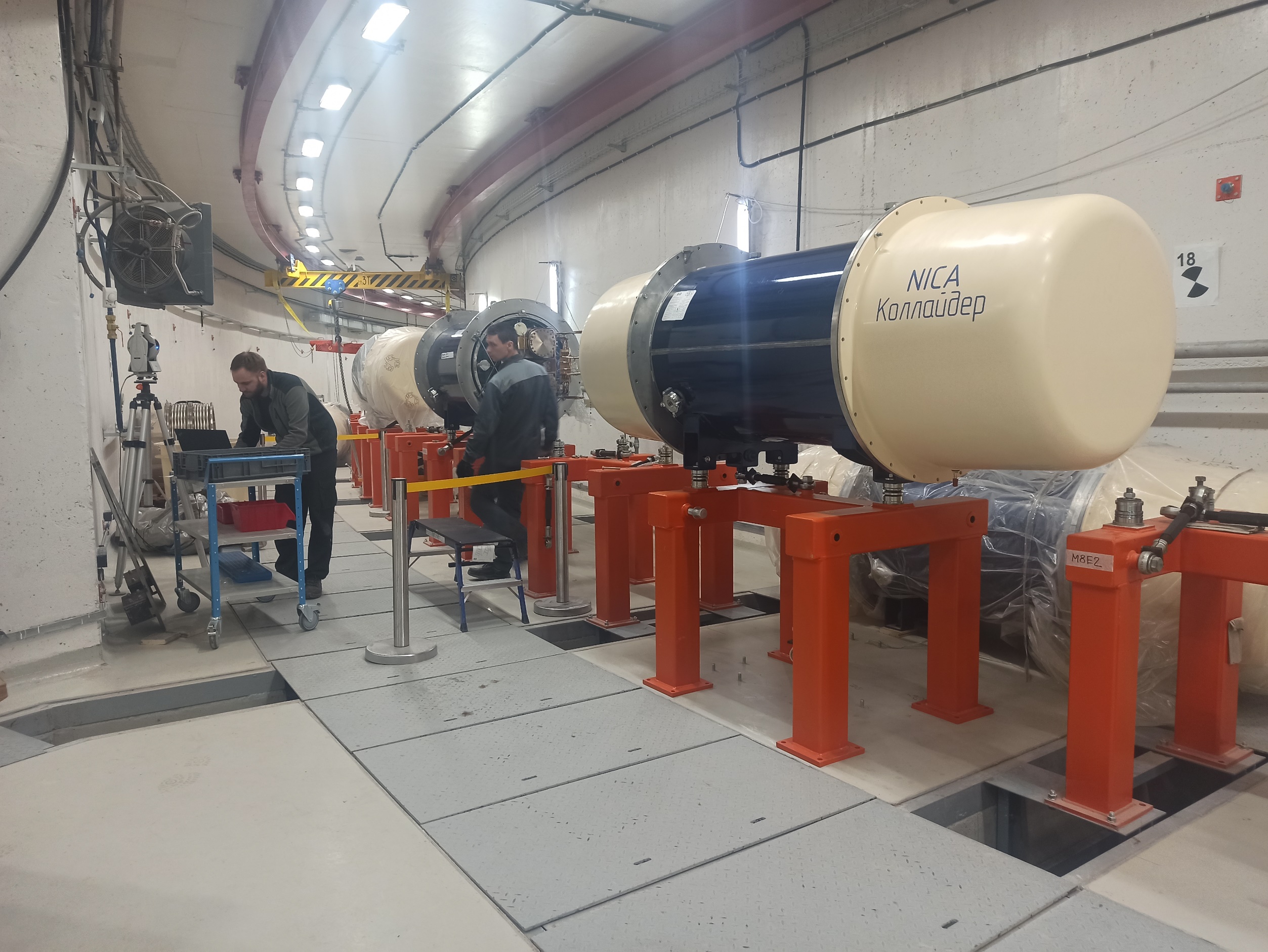 Разметка положения подставки;
Установка анкеров;
Установка подставки;
Подготовка системы юстировки;
Установка системы юстировки и проставочных шайб;
Вывешивание магнита в криостате;
Установка модуля на позицию;
Юстировка предварительная/финальная и фиксация криостата
Март-май 2022г.
22
Технологические операции со стыками
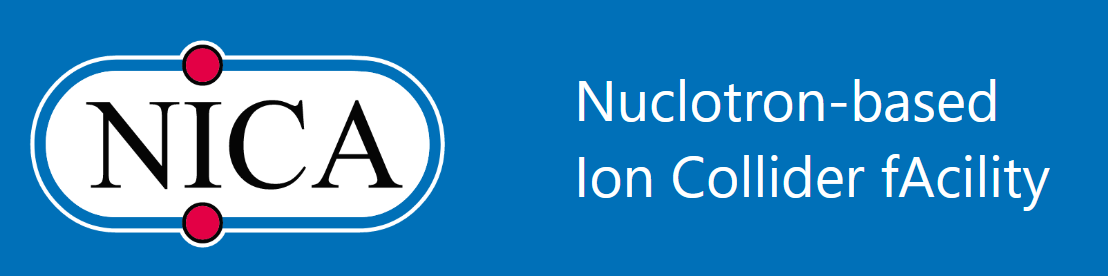 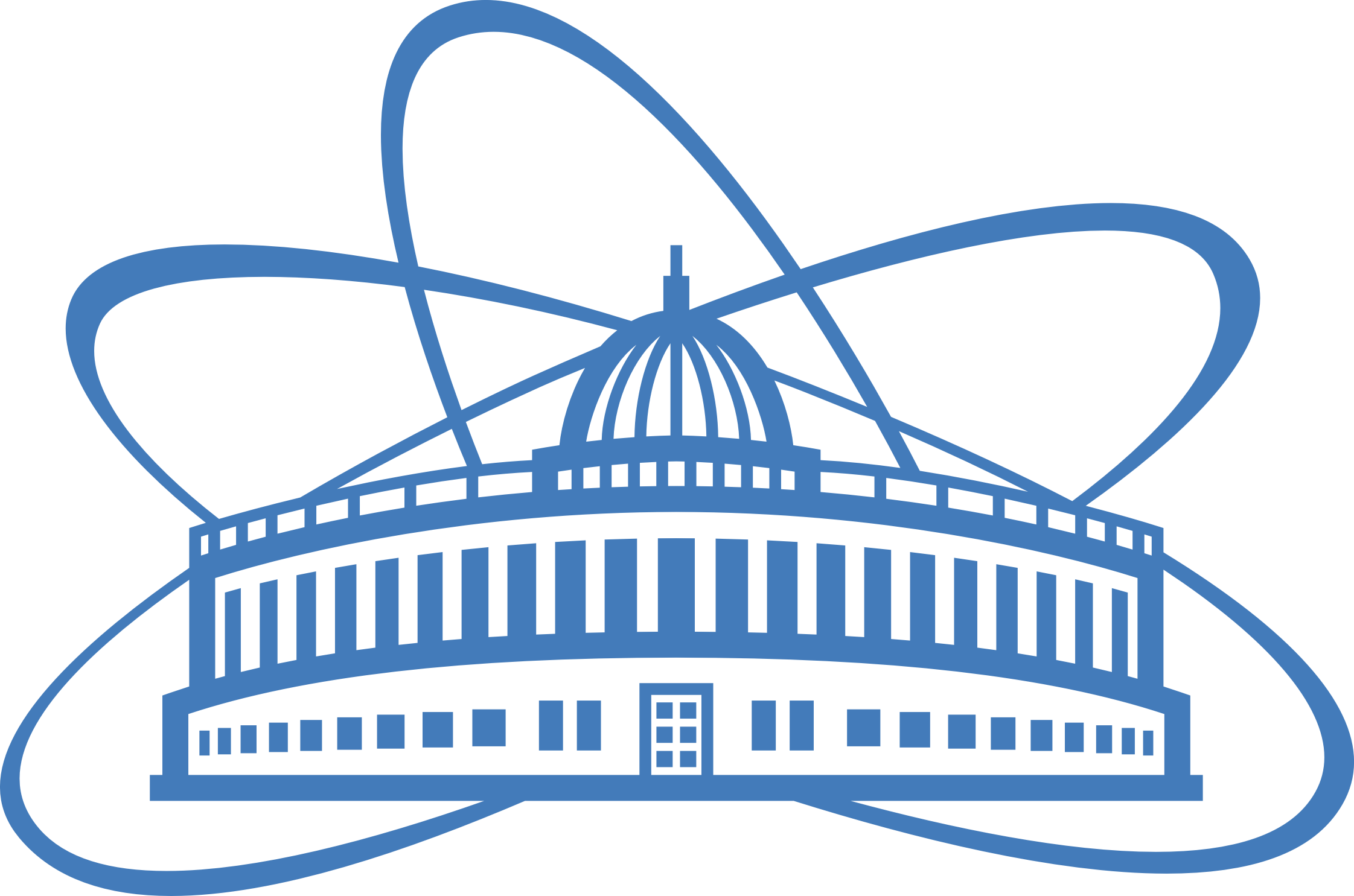 Фиксация спаев 
Намотка бандажа 
Пайка 
Припайка потенциальных выводов
Визуальный контроль
Контроль сопротивления относительно земли
Установка изолирующих колодок
Визуальный контроль
Установка комплекта уплотнений
Подготовить чистую комнату, инструмент, комплектующие
Установка промежутка ПК и контроль герметичности
Соединение гелиевых коллекторов
Контроль герметичности гелиевых коллекторов
Соединение азотных коллекторов
Контроль герметичности азотных коллекторов
Сборка экранов
Намотка суперизоляции
Проверка сопротивления изоляции
Сборка вакуумных кожухов
Контроль герметичности
23
Технологические операции со стыками
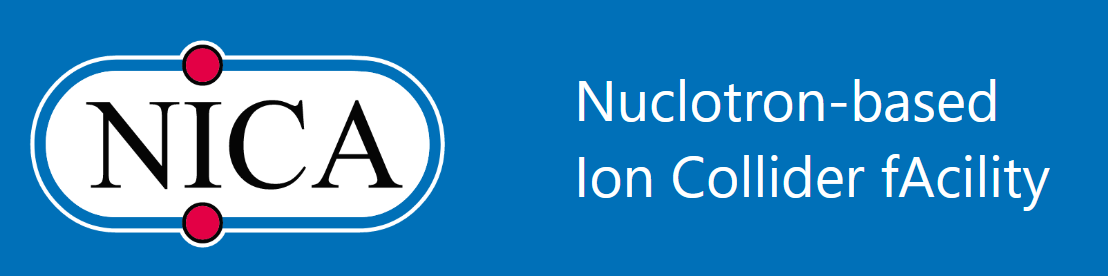 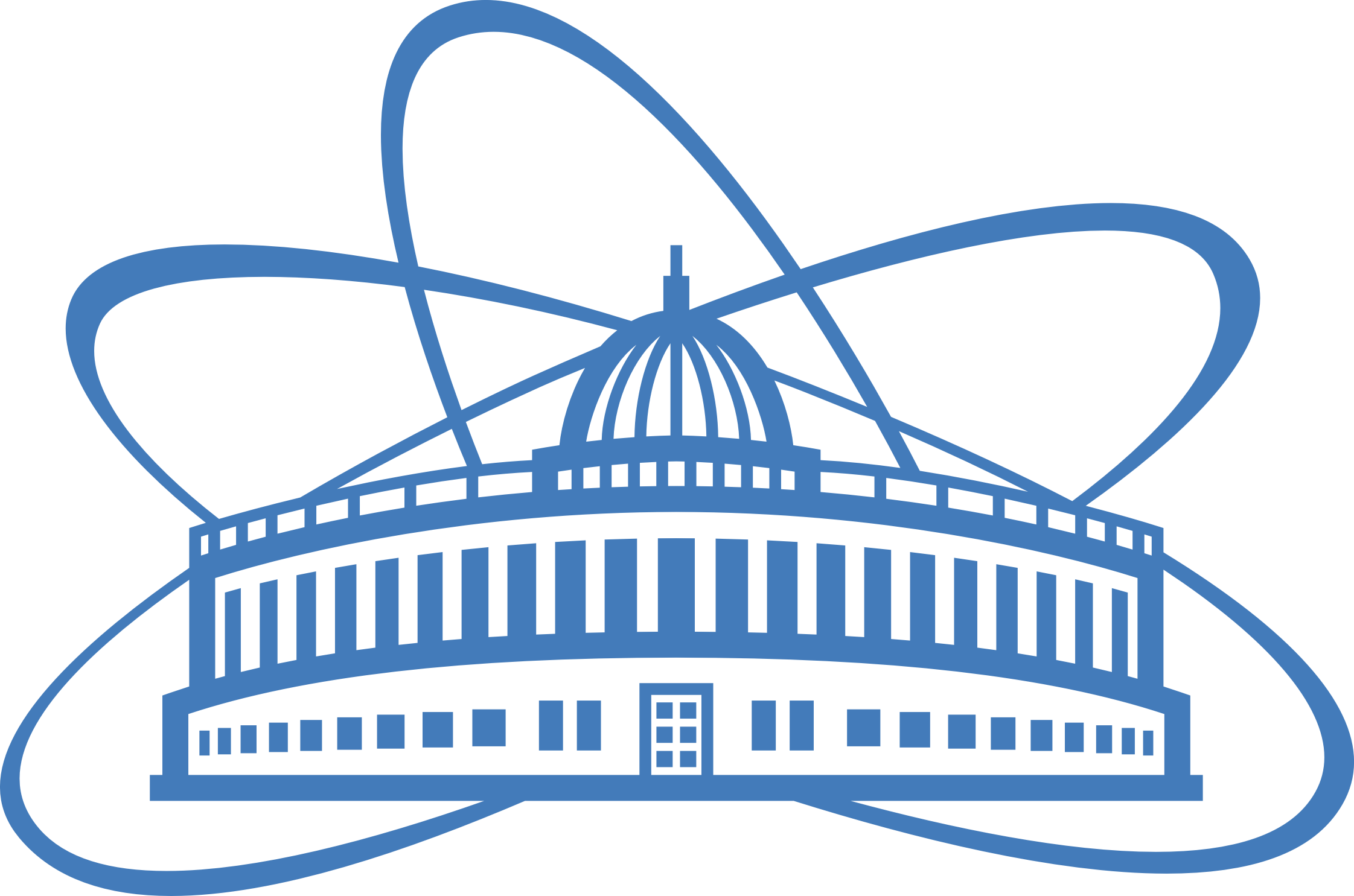 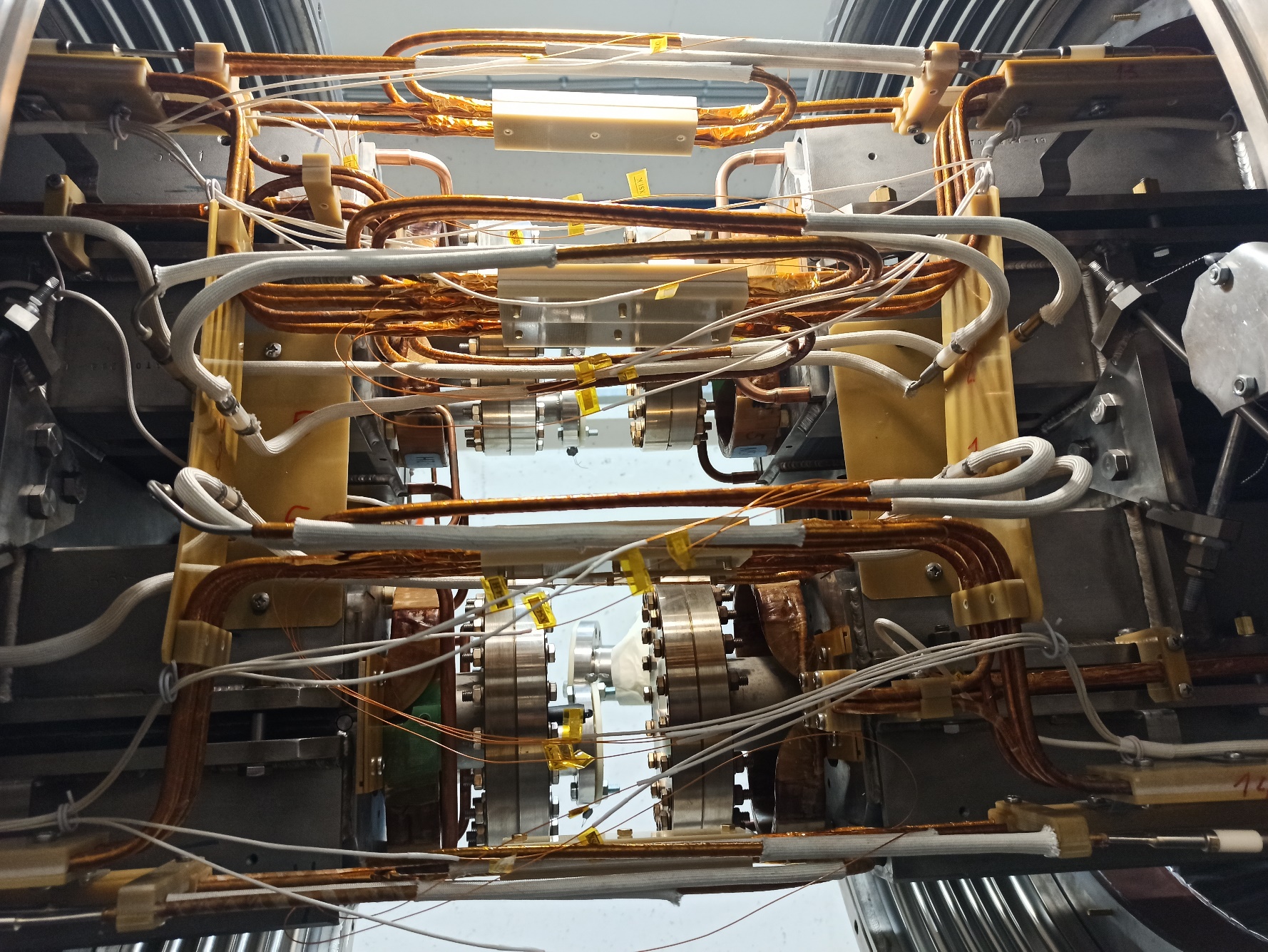 Фиксация спаев 
Намотка бандажа 
Пайка 
Припайка потенциальных выводов
Визуальный контроль
Контроль сопротивления относительно земли
Установка изолирующих колодок
Визуальный контроль
Установка комплекта уплотнений
Подготовить чистую комнату, инструмент, комплектующие
Установка промежутка ПК
Соединение гелиевых коллекторов
Контроль герметичности гелиевых коллекторов
Соединение азотных коллекторов
Контроль герметичности азотных коллекторов
Сборка экранов
Намотка суперизоляции
Проверка сопротивления изоляции
Сборка вакуумных кожухов
Контроль герметичности
24
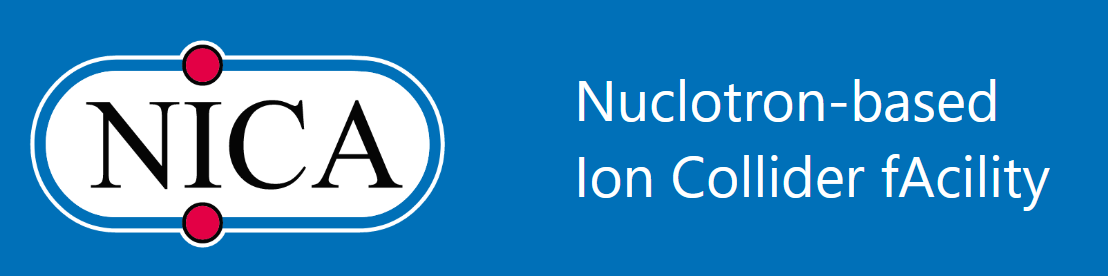 Глобальная последовательность монтажа
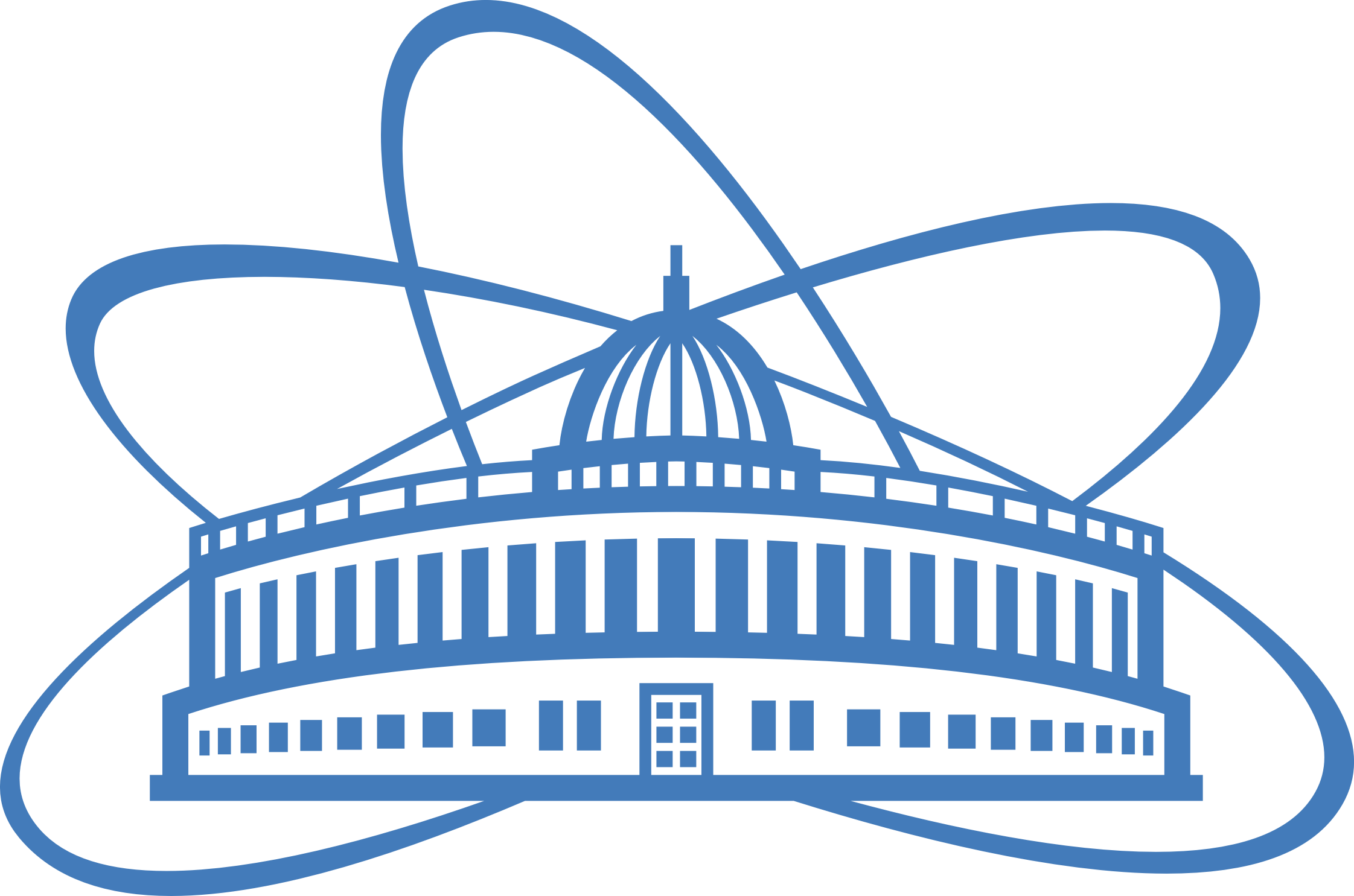 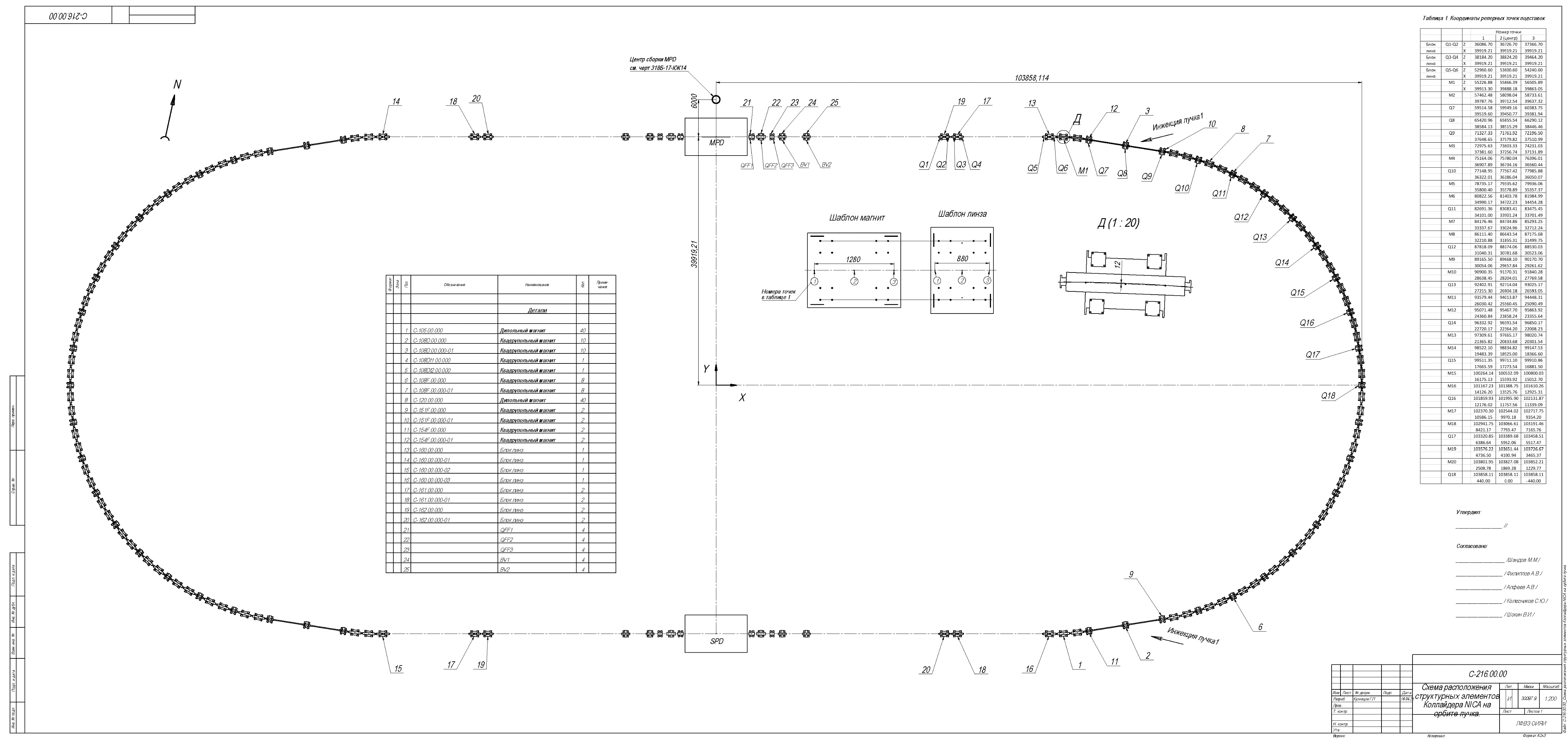 7
7
2
3
2
6
3
6
1
1
4
4
5
5
28 обособленных участков в которых можно осуществлять параллельный монтаж, оканчивающийся проведением фоновых вакуумных испытаний
по 3 участка в каждой арке;
4 пар блоков линз;
4 участка сведения разведения;
4 байпасных линии;
2 участка ввода тока и криогенных жидкостей;
4 прямолинейных участка в регулярных суперпериодах
4 концевых участка в регулярных суперпериодах
На участках с пучковой камерой выбор блоков определяет пучковая камера;
W
E
1
1
4
4
1
1
6
6
3
2
3
2
7
7
Регулярные совещания. 2023-02-08
NICA, Коллайдер. Статус монтажа МКС.
Галимов А.Р., ОИЯИ, ЛФВЭ, УО, г. Дубна
25
25
Состояние
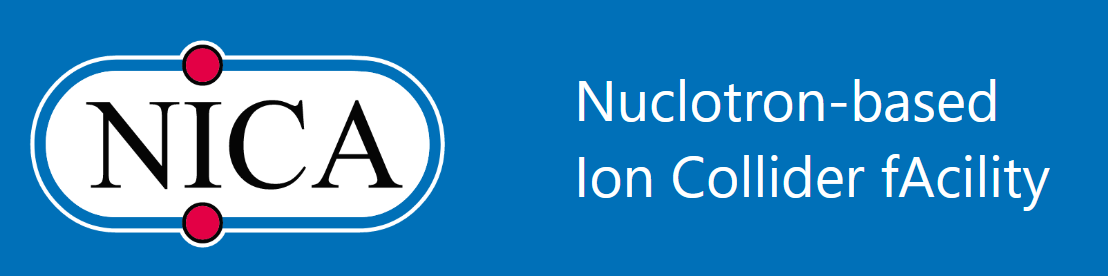 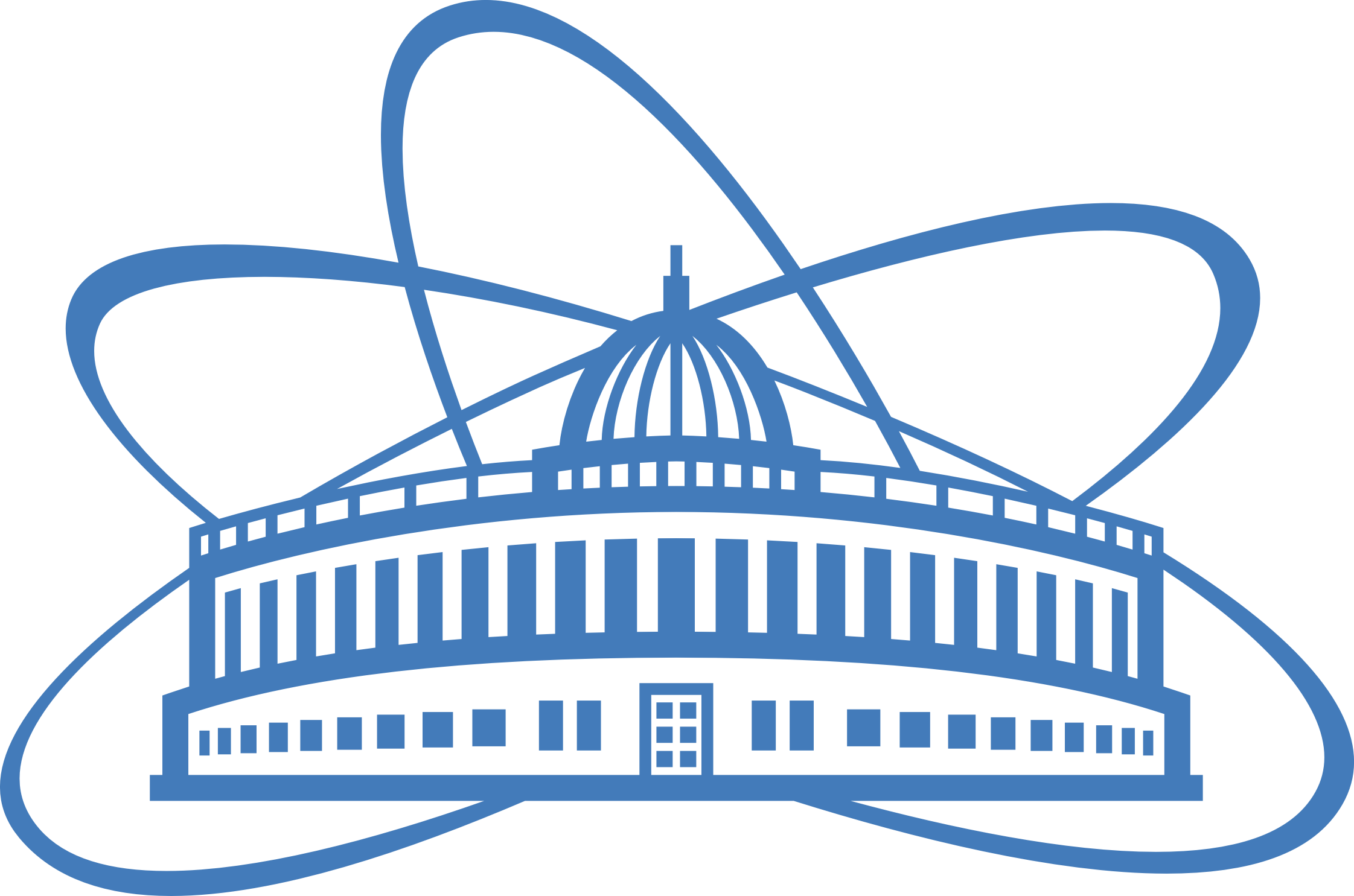 E (восточная) часть Коллайдера
39 из 40 дипольных (D) модулей смонтированы, вывешены и предварительно выставлены;
1 D модуль в к.217 на ремонте после падения (входит в число модулей, которые необходимо переделать для системы инжекции);
Требуется переделка 4-х D и 2-х Q модулей для систем инжекции;
Основная работа проводится с 36 D модулями
2 из 23 квадрупольных модуля (Q ) смонтированы, вывешены и предварительно выставлены;
18 стыков в разной готовности. Закончены работы по соединению токоввых коммуникаций между дипольными магнитами
На имеющиеся Q модули начался монтаж вакуумного оборудования ИО (изоляционного объема);
Также готовится оборудование для сборки постав высоковакуумной откачки, после чего можно будет начать стыковать пучковые камеры.
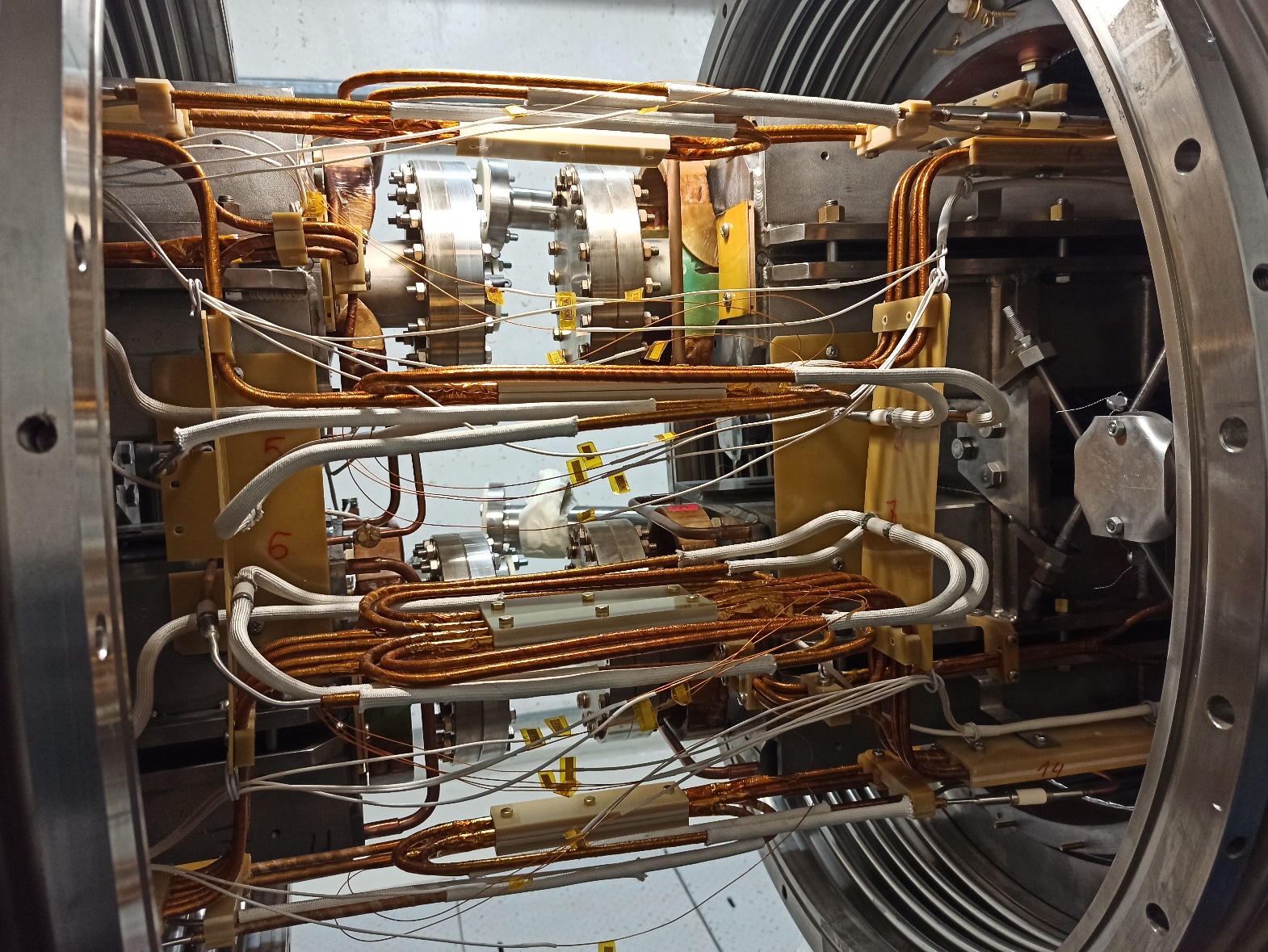 26
Состояние
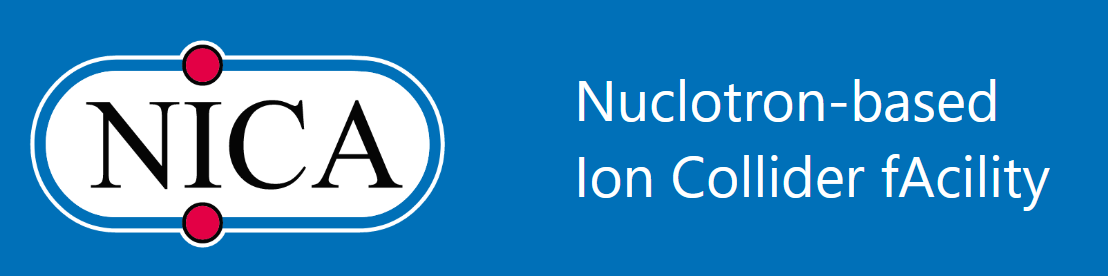 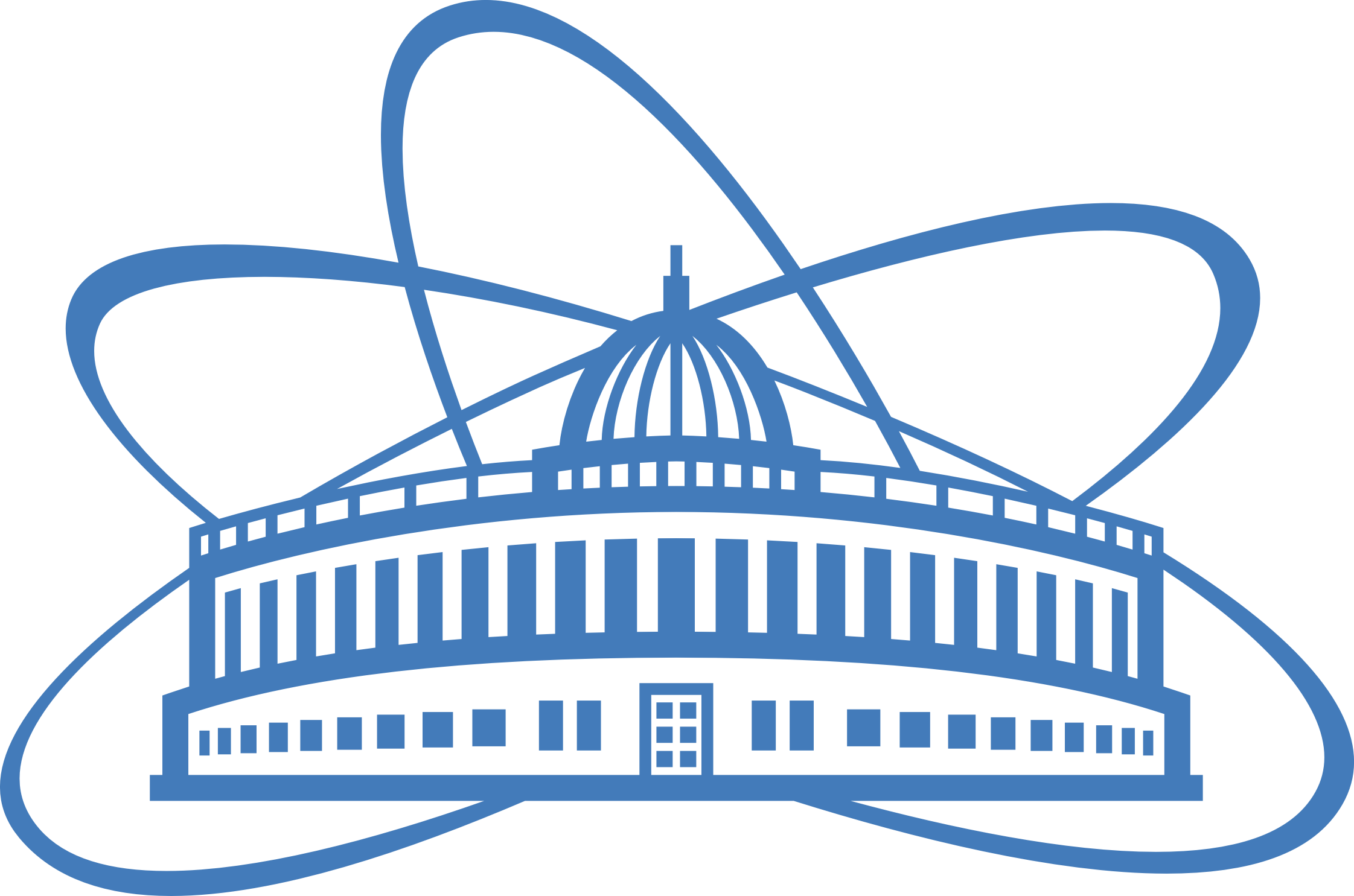 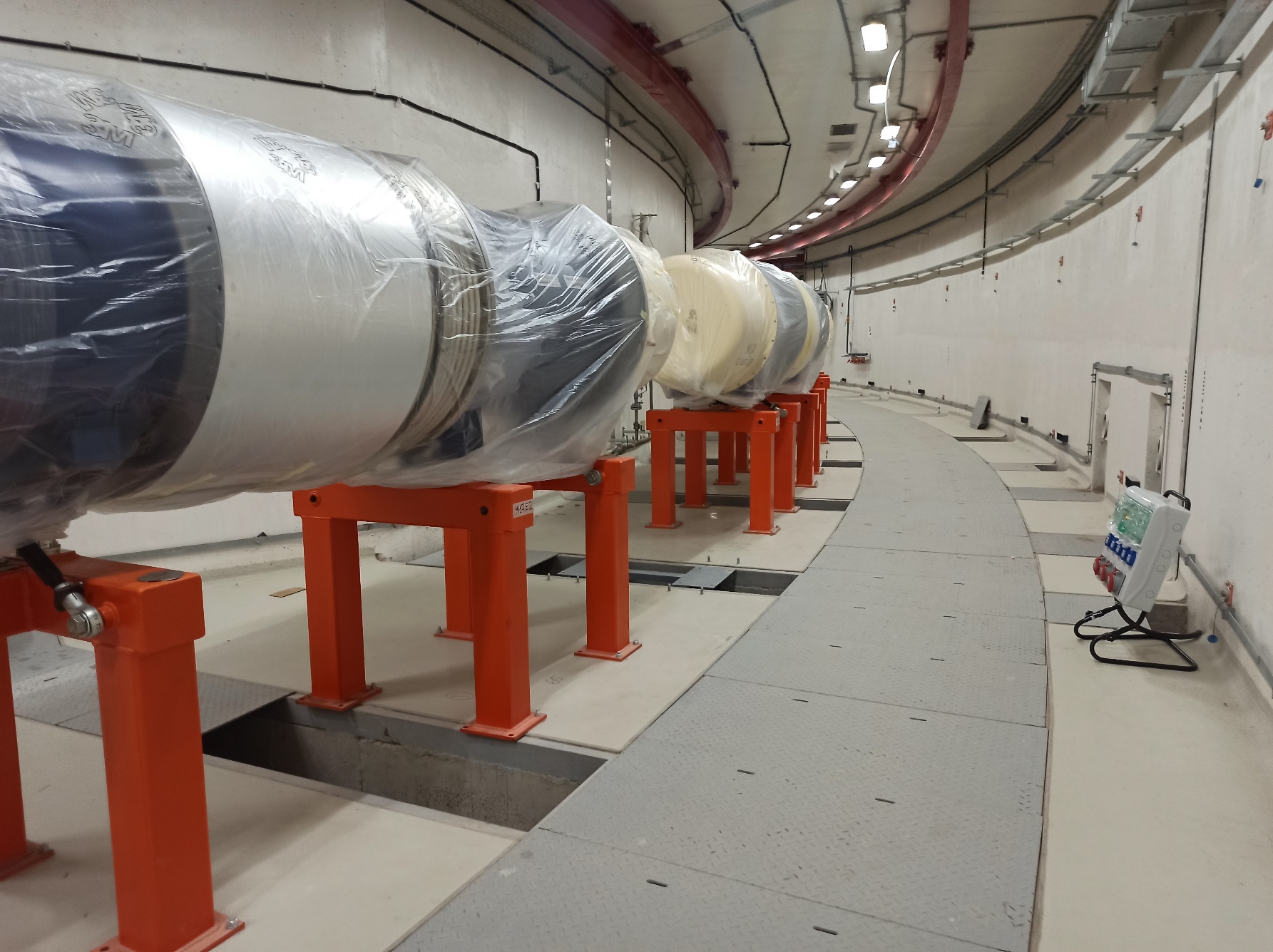 W (западная) часть Коллайдера
39 из 40 D модулей смонтированы, вывешены и предварительно выставлены;
1 D модуль готов но не установлен. Ожидалась поставка козлового крана;
Работа в со стыками была начата но заморожена в мае 2022 г. в связи с неготовностью тоннеля.
На данном этапе, в связи с тем, что в тоннеле не завершены работы по прокладке кабельных трас и изоляции трубопроводов системы водоохлаждения работы не проводятся. К сожалению ясных и понятных сроков завершения данных работы у подрядчика выяснить не удалось. Ориентировочный срок – конец апреля 2023
27
Планы работ
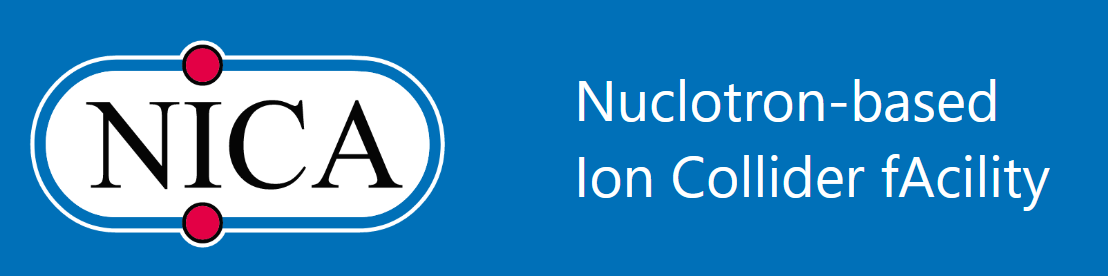 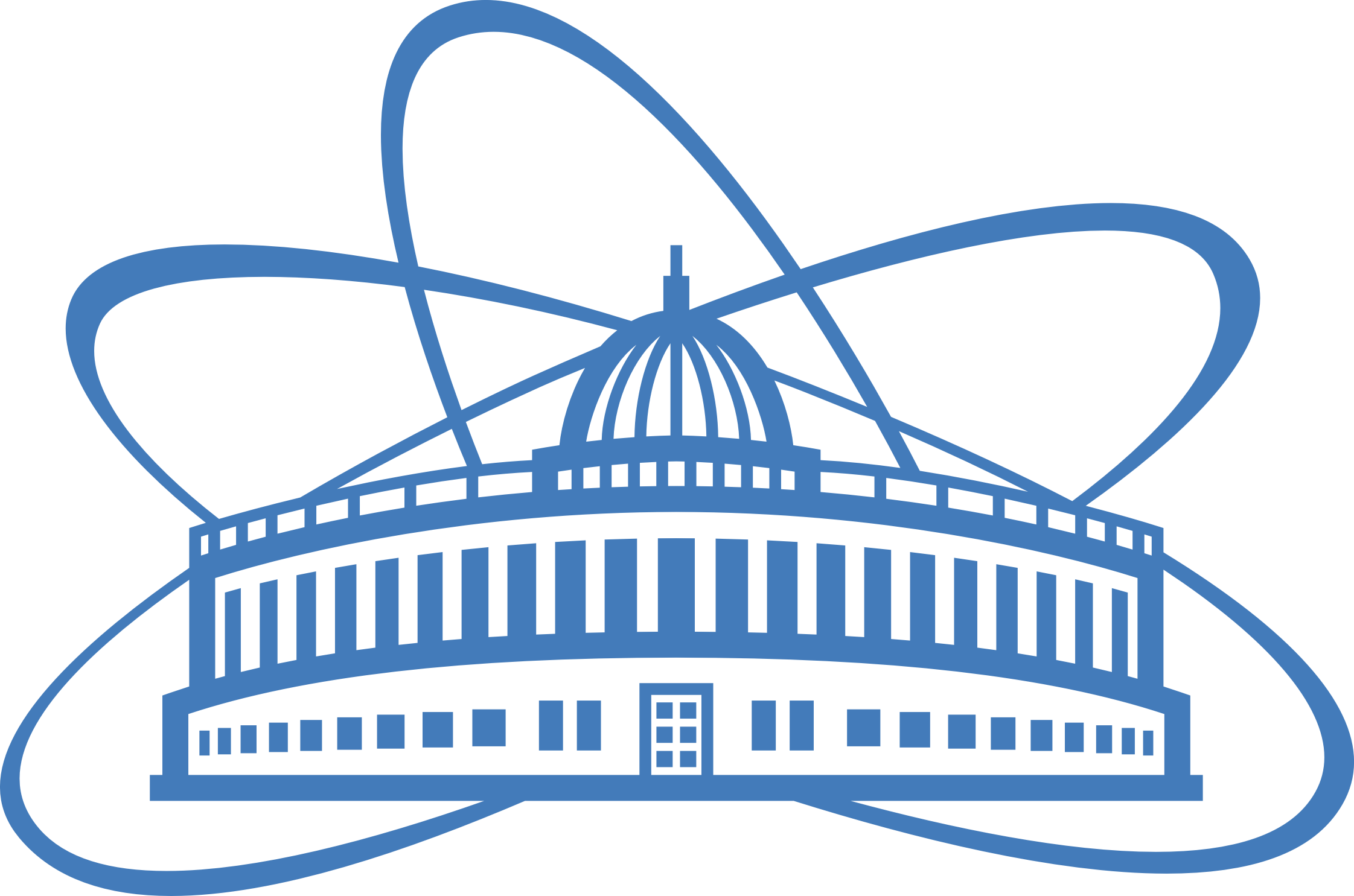 Неготовность помещений
Длительность изготовления комплектующих
Обрыв цепочек поставок оборудования
08.02.2023
28